Preparing for the Science High School Proficiency Exam:Science Daily Review
Southern Nevada Regional Professional Development Program 
K-12 Science

For additional support for the HSPE visit:
www.rpdp.net
http://rpdp.net/sciencetips_v3/
[Speaker Notes: The Science Daily Review is an instructional resource developed by the Southern Nevada Regional Professional Development Program. It is intended to provide teachers, especially those who teach 9th and 10th graders and non-proficient students, with a daily HSPE-style science question. The notes section of each slide contains the Depth of Knowledge level of the question and a description of the correct answer. The detailed description of each answer is provided to foster a rich discussion of the way to answer the posed question as well as strengthen the students’ content knowledge and promote long-term memory review. In addition, each slide lists the content strand and benchmark from the Nevada State Science Standards.  

For additional resources to aid your students on the HSPE, please visit the Targeted Interventions for Proficiency in Science (TIPS) website at http://rpdp.net/sciencetips_v3/.]
Items for Teachers to Prepare for the HSPE
[Speaker Notes: Teachers need to be familiar with several documents in order to prepare students for the science portion of the Nevada High School Proficiency Exam. In addition to their course syllabi, teachers should know the state standards, the item specifications associated with the state standards, and the Depth of Knowledge levels. 

For a copy of the Nevada State Science Standards and Achievement Indicators, go to http://www.doe.nv.gov/Standards_Science.html 

For a copy of the Science Item Specifications with DOK essence, go to http://nde.doe.nv.gov/Assessment/HSPE/HSPE_Science_Item_Specifications.pdf 

Teachers may also find the following useful:

Science Instructional Materials from the Southern Nevada Regional Professional Development Program, go to 
http://www.rpdp.net/hspe-science.html

Science Instructional Materials from the Department of Education, go to:  http://nde.doe.nv.gov/Assessment/HSPE/HSScienceNevadaHSPEInstructionalMaterials.pdf]
Breakdown of the HSPE
First attempt offered during the students’ sophomore year
75 multiple-choice questions
60 core multiple-choice questions
15 field test items
Questions are constructed at three Depth of Knowledge levels (DOK 1-3)
[Speaker Notes: The daily review questions are presented in a format similar to what the students will see on the Science HSPE. For example, the multiple-choice questions on the HSPE are either open stem or closed stem items. There are no constructed response items, true/false, matching, or analogies.]
Comparing DOK Levels
[Speaker Notes: Depth of Knowledge (DOK) Review:

DOK 1- Recall & Reproduction
Basic recall of concepts, definitions, facts, and processes. 
Involves following a simple, well-known procedure or formula.

DOK 2- Basic Application of Skills & Concepts
DOK 2 includes the engagement of some mental processing beyond recalling or reproducing a response.
Items require students to make some decisions as to how to approach the question or problem. 
These actions imply more than one mental or cognitive process/step.

DOK 3- Strategic Thinking
DOK 3 requires deep understanding as exhibited through planning, using evidence, and more demanding cognitive reasoning. 
The cognitive demands at Level 3 are complex and abstract. 
An assessment item that has more than one possible answer and requires students to justify the response they give would most likely be a Level 3.]
2010 Science HSPE Test Matrix
[Speaker Notes: Breakdown of the Science HSPE by content strand:

Physical Science- 18 items (30%)
Life Science- 18 items (30%)
Earth/Space Science- 13 items (22%)
Nature of Science- 11 items (18%)

Notice, a majority of the questions are at a DOK level 2 (application).]
Nature of ScienceN.12.A.1 http://www.rpdp.net/sciencetips_v2/N12A1.htm
A solid cube was put into a cylinder containing four liquids with different densities as shown in the diagram.
The cube descended through layer A and B, and stopped upon reaching layer C. The density of the cube most likely lies between
1.00 and 1.50 g/cm3.   
1.51 and 3.50 g/cm3.  
3.51 and 6.00 g/cm3.  
6.00 and 9.00 g/cm3.
From: http://www.doe.mass.edu/
[Speaker Notes: Standard: Inquiry- Scientific Inquiry is the process by which humans systematically examine the natural world.  Scientific inquiry is a human endeavor and involves observation, reasoning, insight, energy, skill, and creativity. Scientific inquiry is used to formulate and test explanations of nature through observation, experiments and theoretical or mathematical models. Scientific explanations and evidence are constantly reviewed and examined by others.  Questioning, response to criticism and open communication are integral to the process of science.

N.12.A.1- Students know tables, charts, illustrations and graphs can be used in making arguments and claims in oral and written presentations.    E/S
 
DOK Level 2

Answer C

Density is a physical characteristic and the average density of an object is defined as the total mass per unit volume. This question does not require the students to calculate density, but they need to be able to apply the concept to a situation. Remind the students of the common example of ice in a glass of water. The ice floats because the solid state of water is less dense than the liquid state. The cylinder shows four substances A, B, C, and D with their labeled densities. If the solid cube fell through substances A and B, but stopped in C, then it is more dense than substance B (3.50 g/cm3) and less dense than substance C (6.0 g/cm3). The correct answer is option C.]
Nature of ScienceN.12.A.1 http://www.rpdp.net/sciencetips_v2/N12A1.htm
Use the graph to answer the following question.
How far did the car travel during the first 15 s of the trip?
15 m
25 m
300 m
500 m
From: http://www.doe.mass.edu/
[Speaker Notes: Standard: Inquiry- Scientific Inquiry is the process by which humans systematically examine the natural world.  Scientific inquiry is a human endeavor and involves observation, reasoning, insight, energy, skill, and creativity. Scientific inquiry is used to formulate and test explanations of nature through observation, experiments and theoretical or mathematical models. Scientific explanations and evidence are constantly reviewed and examined by others.  Questioning, response to criticism and open communication are integral to the process of science.

N.12.A.1- Students know tables, charts, illustrations and graphs can be used in making arguments and claims in oral and written presentations.    E/S
 
DOK Level 2

Answer C

This question requires the student to interpret the graph and use that information to make a calculation. Use the equation Velocity (speed) = Distance / Time. Rearrange the equation to solve for distance using basic algebra (D = VT). According to the graph, the car was traveling 20 m/s for the first 15 seconds of the trip. In order to determine the distance, substitute the given values. If the car travels at 20 m/s for 15 s, then the car traveled 300 m (D = 20m/s X 15s). 
D = 300 meters]
Nature of ScienceN.12.A.1 http://www.rpdp.net/sciencetips_v2/N12A1.htm
The table below shows some characteristics of four substances at 1 atm pressure.
Which substance isa liquid at temperatures ranging from–50°C to 0°C?
Bromine  
Chlorine 
Ethanol
Mercury
From: http://www.doe.mass.edu/
[Speaker Notes: Standard: Inquiry- Scientific Inquiry is the process by which humans systematically examine the natural world.  Scientific inquiry is a human endeavor and involves observation, reasoning, insight, energy, skill, and creativity. Scientific inquiry is used to formulate and test explanations of nature through observation, experiments and theoretical or mathematical models. Scientific explanations and evidence are constantly reviewed and examined by others.  Questioning, response to criticism and open communication are integral to the process of science.

N.12.A.1- Students know tables, charts, illustrations and graphs can be used in making arguments and claims in oral and written presentations.    E/S

DOK Level 2

Answer C

In order to answer this question, the student needs to read the data table and interpret the information. The data table includes four substances and lists their color, melting point, and boiling point. The melting point is the temperature at which a substance changes from a solid to a liquid state. The boiling point is the temperature that a substance changes from the liquid to the gas phase. According to the ranges listed in the data table, the only substance that is a liquid from –50°C to 0°C is ethanol, option C.]
Nature of ScienceN.12.A.1 http://www.rpdp.net/sciencetips_v2/N12A1.htm
Use graphs to answer the following question.
	
	Which graph best shows the radioactive decay of carbon-14?
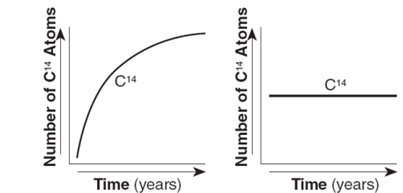 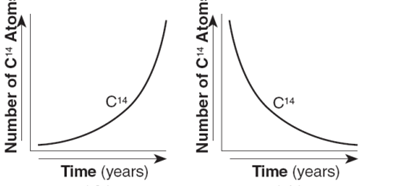 A.
B.
C.
D.
[Speaker Notes: Standard: Inquiry- Scientific Inquiry is the process by which humans systematically examine the natural world.  Scientific inquiry is a human endeavor and involves observation, reasoning, insight, energy, skill, and creativity. Scientific inquiry is used to formulate and test explanations of nature through observation, experiments and theoretical or mathematical models. Scientific explanations and evidence are constantly reviewed and examined by others.  Questioning, response to criticism and open communication are integral to the process of science.

N.12.A.1- Students know tables, charts, illustrations and graphs can be used in making arguments and claims in oral and written presentations.    E/S 

DOK Level 2

Answer D

Half-life is the time a radioactive substance takes to lose half its radioactivity through decay. C-14 is a naturally occurring radioactive carbon isotope with atomic mass 14 and a half-life of 5,730 years. It is used in determining the age of ancient organic, geologic, or archaeological specimens.Half-lives are often used to describe quantities that undergo decay which follows a negative exponential function. The students need to select which graph shows the approximate amount of C-14 left in a sample as it experiences the decay process. The only graph showing negative exponential decay is option D.]
Nature of ScienceN.12.A.2 http://www.rpdp.net/sciencetips_v2/N12A2.htm
In her laboratory journal, a microbiologist enters the following information: “Some mold growth was seen on the agar plate that was streaked with bacteria three days ago.  Bacterial colonies were noticed on the plate, but the area surrounding the mold did not show any bacteria.”  Which of the following describes the microbiologist’s journal entry?
Prediction
Observation
Conclusion
Hypothesis
[Speaker Notes: Standard: Inquiry- Scientific Inquiry is the process by which humans systematically examine the natural world.  Scientific inquiry is a human endeavor and involves observation, reasoning, insight, energy, skill, and creativity. Scientific inquiry is used to formulate and test explanations of nature through observation, experiments and theoretical or mathematical models. Scientific explanations and evidence are constantly reviewed and examined by others.  Questioning, response to criticism and open communication are integral to the process of science.

N.12.A.2- Students know scientists maintain a permanent record of procedures, data, analyses, decisions, and understandings of scientific investigations.  I/S
 
DOK Level 2

Answer B

The statement that the microbiologist recorded in her journal is an example of an observation (choice B). An observation is defined as the act of noticing or perceiving something. In science, observations refer to noting or recording a fact or occurrence. The act of recording observations, procedures, experimental results, and thoughts are all considered required parts of doing “good science.”]
Nature of ScienceN.12.A.2 http://www.rpdp.net/sciencetips_v2/N12A2.htm
Observe the following diagram, which is taken from one of Charles Darwin’s notebooks.
The words, “I think” can be seen at the top of the page and a branching diagram is shown below that.  
	This phrase represent a permanent documentation of one of Darwin’s 
hypotheses. 
questions. 
observations. 
laws.
[Speaker Notes: Standard: Inquiry- Scientific Inquiry is the process by which humans systematically examine the natural world.  Scientific inquiry is a human endeavor and involves observation, reasoning, insight, energy, skill, and creativity. Scientific inquiry is used to formulate and test explanations of nature through observation, experiments and theoretical or mathematical models. Scientific explanations and evidence are constantly reviewed and examined by others.  Questioning, response to criticism and open communication are integral to the process of science.

N.12.A.2- Students know scientists maintain a permanent record of procedures, data, analyses, decisions, and understandings of scientific investigations.  I/S
 
DOK Level 2

Answer A

A hypothesis is a tentative explanation for a phenomenon, used as a basis for further investigation. Please do not define a hypothesis to your students as an educated guess. The phrase, “I think” with a proposed explanation and diagram written below makes the phrase a hypothesis.]
Nature of ScienceN.12.A.2 http://www.rpdp.net/sciencetips_v2/N12A2.htm
In 1989, two scientists held a news conference to announce that they had observed controlled nuclear fusion in a glass jar better known as cold fusion technology. It was later determined that their findings were false.  
	Using this example, which step is not part of the scientific process? 
Peer review of scientific work in research journals.
Validation of scientific results through repeated trials.
Making unsubstantiated claims about results.
Allowing other scientists to review scientific procedures.
[Speaker Notes: Standard: Inquiry- Scientific Inquiry is the process by which humans systematically examine the natural world.  Scientific inquiry is a human endeavor and involves observation, reasoning, insight, energy, skill, and creativity. Scientific inquiry is used to formulate and test explanations of nature through observation, experiments and theoretical or mathematical models. Scientific explanations and evidence are constantly reviewed and examined by others.  Questioning, response to criticism and open communication are integral to the process of science.

N.12.A.2- Students know scientists maintain a permanent record of procedures, data, analyses, decisions, and understandings of scientific investigations.  I/S

DOK Level 1

Answer C

Making unsubstantiated claims about results is not part of the scientific process because evidence from an experiment needs to be peer reviewed to gauge validity and reliability, etc. The other options involving journals, validation through repeated trials, and reviewing scientific procedures are part of the scientific process.]
Nature of ScienceN.12.A.3 http://www.rpdp.net/sciencetips_v2/N12A3.htm
What makes a scientific explanation different from a non-scientific explanation? 
	Scientific explanations are
based on assumptions. 
predictable.
not able to be changed.
testable.
[Speaker Notes: Standard: Inquiry- Scientific Inquiry is the process by which humans systematically examine the natural world.  Scientific inquiry is a human endeavor and involves observation, reasoning, insight, energy, skill, and creativity. Scientific inquiry is used to formulate and test explanations of nature through observation, experiments and theoretical or mathematical models. Scientific explanations and evidence are constantly reviewed and examined by others.  Questioning, response to criticism and open communication are integral to the process of science.

N.12.A.3- Students know repeated experimentation allows for statistical analysis and unbiased conclusions. E/S

DOK Level 1

Answer D

One very important aspect of the scientific process is that all theories and hypotheses are testable. In other words, any theory or hypothesis must structured so that it can be falsified by new data, if that new data is contradictory to the hypothesis or theory. It is essential to note a very important distinction: scientific explanations are testable, and inherently falsifiable, but they are not necessarily false. In fact, scientific explanations are generally correct at any given point in time based on data that have been collected and analyzed scientifically to formulate the explanation. However, scientific explanations are always testable, and ultimately, tentative. While the other choices (A, B, and C) may be part of a scientific explanation, they can also incorporated into other explanatory modes (e.g., metaphysical explanations, pseudoscientific explanations). Option D is the correct choice because it is uniquely scientific.]
Nature of ScienceN.12.A.3 http://www.rpdp.net/sciencetips_v2/N12A3.htm
In August 2006, the International Astronomical Union removed Pluto’s status as a planet and named it a dwarf planet. What prompted the reclassification of Pluto?
A new telescope introduced in 2006 allowed scientists to see a better view of Pluto.
Scientists based their decision on known data from Pluto and other objects in the solar system.
A manned mission to Pluto provided evidence to make it a dwarf planet.
Scientists were biased to make the solar system have eight planets.
[Speaker Notes: Standard: Inquiry- Scientific Inquiry is the process by which humans systematically examine the natural world.  Scientific inquiry is a human endeavor and involves observation, reasoning, insight, energy, skill, and creativity. Scientific inquiry is used to formulate and test explanations of nature through observation, experiments and theoretical or mathematical models. Scientific explanations and evidence are constantly reviewed and examined by others.  Questioning, response to criticism and open communication are integral to the process of science.

N.12.A.3- Students know repeated experimentation allows for statistical analysis and unbiased conclusions. E/S

DOK Level 1

Answer B

Pluto was reclassified as a dwarf planet based upon information gathered from other objects in the solar system. Pluto was discovered in 1930 and because of its size and distance from Earth, astronomers had no idea of its composition or many other characteristics at the time. Astronomers assumed that designating the new discovery as the ninth planet was a scientifically appropriate decision.

About two decades later, astronomer Gerard Kuiper postulated that a region in the outer solar system could house a gigantic number of comet-like objects too faint to be seen with the telescopes of the day. The Kuiper belt, as it came to be called, was demonstrated to exist in the 1990s, and astronomers have been finding objects of varying size (including some objects that may be larger than Pluto) in the region ever since. Due to this relatively new information, the IAU outlined a new definition of what constitutes a classic planet. Pluto no longer meets the standards. According to the new standards, in order to be a classic planet, an object must be a celestial body orbiting the sun, with enough mass to allow its gravity to form into a round shape and its gravity should be sufficiently strong to prevent anything from floating around the planet.]
Nature of ScienceN.12.A.4 http://www.rpdp.net/sciencetips_v2/N12A4.htm
When instructed by your teacher, the proper way to smell a chemical is to
put the container next to your nose and inhale.
waft the smell away from your nose.
waft the smell towards your face.
have your lab partner smell the chemical.
[Speaker Notes: Standard: Inquiry - Scientific Inquiry is the process by which humans systematically examine the natural world.  Scientific inquiry is a human endeavor and involves observation, reasoning, insight, energy, skill, and creativity. Scientific inquiry is used to formulate and test explanations of nature through observation, experiments and theoretical or mathematical models. Scientific explanations and evidence are constantly reviewed and examined by others.  Questioning, response to criticism and open communication are integral to the process of science.

N.12.A.4- Students know how to safely conduct an original scientific investigation using the appropriate tools and technology. E/S

DOK Level 1

Answer C

Smell is one important way that we conduct scientific observations. But, smelling must be done safely and the proper technique to observe through smell is wafting. Direct inhalation should not be done because of its much greater potential for serious injury. However, wafting is a gentle motion where the smell of chemical fumes is gently directed toward your nose. Wafting is safe for chemicals that are used in the school lab setting. Therefore, option C is the correct answer.

Teachers should provide a safety overview at the beginning of the school year and students should be aware that they share responsibility for a safe environment in their science classroom. Be sure to review the lab safety rules that apply to each lab investigation prior to conducting an experiment in your classroom. Each teacher should be familiar with the lab safety manual and procedures for their district.]
Nature of ScienceN.12.A.4 http://www.rpdp.net/sciencetips_v2/N12A4.htm
A scientist sets up an investigation designed to study the effect of temperature on bacterial growth. 
	The following is her experimental design:
Count the bacterial growth at the same time each day
Place 3 petri dishes with the bacteria in the refrigerator and place 3 more petri dishes with a different type of bacteria in an incubator
Use a different type of agar in each petri dish

What observation can you make about her experiment? 
Her design will efficiently measure temperature changes on bacteria growth. 
She has too many variables that will affect understanding the temperature changes on bacterial growth. 
Different types of agar and pH changes will not prevent understanding the effect of temperature on bacterial growth. 
Her variables are controlled within the design of the experimental investigation.
[Speaker Notes: Standard: Inquiry - Scientific Inquiry is the process by which humans systematically examine the natural world.  Scientific inquiry is a human endeavor and involves observation, reasoning, insight, energy, skill, and creativity. Scientific inquiry is used to formulate and test explanations of nature through observation, experiments and theoretical or mathematical models. Scientific explanations and evidence are constantly reviewed and examined by others.  Questioning, response to criticism and open communication are integral to the process of science.

N.12.A.4- Students know how to safely conduct an original scientific investigation using the appropriate tools and technology. E/S

DOK Level 2

Answer B

The scientist has too many variables in this experimental design. In order to accurately measure the effect of temperature on bacterial growth, the scientist should use the same type of bacteria in all conditions and keep the growing source (agar) consistent in all trials.    

Scientists use experiments to search for cause and effect relationships in nature. An experimental design should include one independent variable that was changed and the scientist can observe if it has any effect on the dependent variable. In this experiment, temperature should be the only independent variable and the dependent variable would be the amount of bacterial growth. Instead, this is a flawed experimental design because there are too many variables present.]
Nature of ScienceN.12.A.4 http://www.rpdp.net/sciencetips_v2/N12A4.htm
A student is conducting an experiment using a Bunsen burner when the fire bell rings. What should he do? 
Exit the room and quickly leave the building following directions from hall monitors.
Turn the gas off, exit the room, and quickly leave the building. 
Leave his eye goggles on, exit the room, and quickly leave the building. 
Turn the gas off, pour the reaction down the sink, exit the room, and quickly leave the building.
[Speaker Notes: Standard: Inquiry- Scientific Inquiry is the process by which humans systematically examine the natural world.  Scientific inquiry is a human endeavor and involves observation, reasoning, insight, energy, skill, and creativity. Scientific inquiry is used to formulate and test explanations of nature through observation, experiments and theoretical or mathematical models. Scientific explanations and evidence are constantly reviewed and examined by others.  Questioning, response to criticism and open communication are integral to the process of science.

N.12.A.4- Students know how to safely conduct an original scientific investigation using the appropriate tools and technology. E/S

DOK Level 2

Answer B

Emergency procedures should be discussed at the beginning of the school year, and procedures related to fires and evacuations should be established, discussed, and practiced throughout the year.

Specifically, this question demonstrates that certain actions should be taken prior to evacuation to prevent causing additional hazards. Open flames should always be monitored carefully and in close proximity. If a student needs to leave an experiment involving an open flame, they should first turn off the flame prior to leaving.  Therefore, the correct answer is B.]
Nature of ScienceN.12.A.4 http://www.rpdp.net/sciencetips_v2/N12A4.htm
You need to design an experiment to test for the effect of acids on metals. You decide to use one type of acid and control the concentration but test different metals such as copper, aluminum, and iron. Your lab partner wants to use three different types of acids for each metal. 
	Which of the following is your best response to her? 
There is not enough time during the class period to test different types of acids and their effects on metals. 
Different types of acids are more difficult to obtain and too much time would be spent trying to find them. 
The experiment needs to be controlled and testing different acids on different metals is too many variables. 
Collecting the data from her design requires setting up several data charts which is more difficult to analyze.
[Speaker Notes: Standard: Inquiry- Scientific Inquiry is the process by which humans systematically examine the natural world.  Scientific inquiry is a human endeavor and involves observation, reasoning, insight, energy, skill, and creativity. Scientific inquiry is used to formulate and test explanations of nature through observation, experiments and theoretical or mathematical models. Scientific explanations and evidence are constantly reviewed and examined by others.  Questioning, response to criticism and open communication are integral to the process of science.

N.12.A.4- Students know how to safely conduct an original scientific investigation using the appropriate tools and technology. E/S

DOK Level 2

Answer C

There are too many variables in the lab partner’s proposed experimental design. It would not be a quality experimental design to the use different acids on different types of metal. Using one type of acid at the same concentration would be the best experimental design. 

Experiments are used to search for cause and effect relationships in nature. In a high school setting, an experimental design should include one independent variable and the students can directly observe if the independent variable has any effect on the dependent variable. In this experiment, the same type and concentration of the acid is the independent variable and the dependent variable would be the effect on the metals. The lab partner is suggesting a flawed experimental design because she is introducing too many variables in the experiment.]
Nature of ScienceN.12.A.4 http://www.rpdp.net/sciencetips_v2/N12A4.htm
Collaboration among scientists is an important component of scientific inquiry for all of the following except
scientists can learn from each other by sharing ideas and findings.  
scientists tend to argue during collaboration and fail to generate new ideas.
new procedures for problem solving can develop through collaboration. 
experimental data can be validated by replicating each other’s work.
[Speaker Notes: Standard: Inquiry- Scientific Inquiry is the process by which humans systematically examine the natural world.  Scientific inquiry is a human endeavor and involves observation, reasoning, insight, energy, skill, and creativity. Scientific inquiry is used to formulate and test explanations of nature through observation, experiments and theoretical or mathematical models. Scientific explanations and evidence are constantly reviewed and examined by others.  Questioning, response to criticism and open communication are integral to the process of science.

N.12.A.4- Students know how to safely conduct an original scientific investigation using the appropriate tools and technology. E/S

DOK Level 1

Answer C

Collaboration is at the heart of science and sometimes this collaboration occurs through argumentation. It is important to remember that scientific argumentation need not be combative and in many scientific communities, argumentation thrives and helps build collaboration to generate new ideas. Therefore, option C is the proper choice because it is incorrect (note the bolded “except” in the question stem). Options A, B, and D are other ways that scientists collaborate to generate new knowledge.]
Nature of ScienceN.12.A.5 http://www.rpdp.net/sciencetips_v2/N12A5.htm
The model below is designed to show how a lunar eclipse occurs. 


 
 
 





What is the greatest limitation of this model?
The light bulb is standing straight up instead of tilted on an axis.
The comparative sizes and distances are inaccurate.
The shadow is being cast in the wrong direction.
The heat released is much less than that released by the Sun.
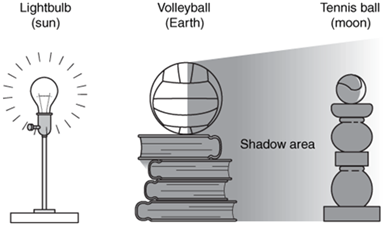 [Speaker Notes: Standard: Inquiry - Scientific Inquiry is the process by which humans systematically examine the natural world.  Scientific inquiry is a human endeavor and involves observation, reasoning, insight, energy, skill, and creativity. Scientific inquiry is used to formulate and test explanations of nature through observation, experiments and theoretical or mathematical models. Scientific explanations and evidence are constantly reviewed and examined by others.  Questioning, response to criticism and open communication are integral to the process of science.

N.12.A.5- Students know models and modeling can be used to identify and predict cause-effect relationships.  I/S

DOK Level 2

Answer B

This set-up, or one similar to it, is commonly used by teachers to model a lunar eclipse. The greatest limitation of this model are the relative sizes and distances of the objects representing the sun, earth, and moon. If size and distance were to scale, the sun would be much larger than the earth and much farther. The moon would also be much smaller than the earth. Because of these limitations, the relative proportion of the shadow the earth casts on the moon is much greater in the model than the relative proportion that would actually occur.

A simple definition of a scientific model is a set of ideas that describes a natural process.  Models can be used to illustrate complex concepts making them more tangible. For example, models are used when explaining abstract concepts such as the Krebs cycle or the carbon cycle.  Models also allow scientists to interact with objects too small, large, distant or otherwise inaccessible.]
Nature of Science N.12.A.6 http://www.rpdp.net/sciencetips_v2/N12A6.htm
While conducting careful experimentation, a chemist discovered a new element. Chemists would
ignore the new data because it did not fit into the generally accepted periodic table. 
create a new classification system with the new information. 
disagree on how to incorporate the new data and create many classification systems based on personal preference. 
modify the current periodic table to include the new data.
[Speaker Notes: Standard: Inquiry- Scientific Inquiry is the process by which humans systematically examine the natural world.  Scientific inquiry is a human endeavor and involves observation, reasoning, insight, energy, skill, and creativity. Scientific inquiry is used to formulate and test explanations of nature through observation, experiments and theoretical or mathematical models. Scientific explanations and evidence are constantly reviewed and examined by others.  Questioning, response to criticism and open communication are integral to the process of science.

N.12.A.6- Students know organizational schema can be used to represent and describe relationships of sets. E/S

DOK Level 1

Answer D

Students should understand that science is a process that requires modifications be made to existing ideas as new information is obtained. The classification of elements in the periodic table has been modified as new information is discovered. While option B is a possibility if more data were to invalidate the classification scheme of the periodic table, the information in the question stem only supports modification. Therefore, the correct answer is D.  

Students incorrectly believe that each classification schema is static.Any designed classification schema must be flexible to allow the addition of newly discovered items or relationships.  This flexibility not only applies to reorganization of existing pieces but extends to the addition of completely new categories if something truly novel is discovered.  This idea of an active and adaptable framework not only holds true for classification schema but applies to all aspects of science.  By its very nature, science evolves as new observations and/or reinterpretations of previous observations.]
Nature of ScienceN.12.A.6 http://www.rpdp.net/sciencetips_v2/N12A6.htm
What property was most likely used to classify the substances in the data table?
Specific heat because Group A has a relatively low specific heat, Group B has a higher specific heat, and Group C has the highest specific heat.
States of matter because Group A contains liquids, Group B contains solids, and Group C contains gases.
Chemical composition because Group A contains elements, Group B contains compounds, and Group C contains mixtures.    
Abundance within the Earth because Group A is found in the greatest amount, Group B is relatively less, and Group C is found in the least amount.
[Speaker Notes: Standard: Inquiry- Scientific Inquiry is the process by which humans systematically examine the natural world.  Scientific inquiry is a human endeavor and involves observation, reasoning, insight, energy, skill, and creativity. Scientific inquiry is used to formulate and test explanations of nature through observation, experiments and theoretical or mathematical models. Scientific explanations and evidence are constantly reviewed and examined by others.  Questioning, response to criticism and open communication are integral to the process of science.

N.12.A.6- Students know organizational schema can be used to represent and describe relationships of sets. E/S

DOK Level 2

Answer B

The substances in the data table are best classified according to the states (phases) of matter. Group A contains liquids, Group B contains solids, and Group C contains gases.]
Nature of ScienceN.12.A.6 http://www.rpdp.net/sciencetips_v2/N12A6.htm
Which statement best illustrates a classification 	system?
A glacier melts at the rate of one meter per year.
Ocean depths are measured by using sonar.
Snowfall predictions for winter storms vary.
Stars are grouped according to their color.
[Speaker Notes: Standard: Inquiry- Scientific Inquiry is the process by which humans systematically examine the natural world.  Scientific inquiry is a human endeavor and involves observation, reasoning, insight, energy, skill, and creativity. Scientific inquiry is used to formulate and test explanations of nature through observation, experiments and theoretical or mathematical models. Scientific explanations and evidence are constantly reviewed and examined by others.  Questioning, response to criticism and open communication are integral to the process of science.

N.12.A.6- Students know organizational schema can be used to represent and describe relationships of sets. E/S

DOK Level 1

Answer D

In science, the objective of all classification systems is to orderly arrange a large array of objects so that their differences and similarities can be better understood.  All fields of science use classification schema to organize and understand data. Option D represents a classification system because stars are a large array of objects and using colors to groups stars in one way that astronomers can understand many different stellar processes (e.g., stage in the stars’ evolution). Options A is not a large array of objects because it is a single glacier. Options B and C are not really objects, but processes and measures. Therefore, the best option in choice D.]
Nature of ScienceN.12.B.1 http://www.rpdp.net/sciencetips_v2/N12B1.htm
Chlorofluorocarbons (CFCs) were introduced in the 1930’s as a replacement for hazardous materials used as coolants in refrigerators and as propellants for many aerosol products.  CFCs are now banned in the United States and in most of the world.  The removal of CFCs from common use is because they damage the ozone layer.  
	This is an example of how 
science and technology always benefit each other. 
science, technology, and society operate independently of each other. 
scientific advances are influenced by the costs and benefits of those advances. 
science is proven wrong when given enough time.
[Speaker Notes: Standard: Science, Technology, and Society- Technology defines a society or era. It can shape the environment in which people live, and it has increasingly become a larger part of people’s lives.  While many of technology’s effects on society are regarded as desirable, other effects are seen as less desirable.  These concepts are shared across subject areas such as science, math, technology, social studies, and language arts. The development and use of technology affects society and the environment in which we live, and at the same time, society influences the development of technology and its impact on culture.

N.12.B.1- Students know science, technology, and society influenced one another in both positive and negative ways.  E/S
 
DOK Level 2

Answer C

This standard requires students to understand how scientific events and discoveries have positively and negatively impacted society. Also, students should know that technological advances frequently have unintended consequences that are not initially evident. It is important to incorporate real-life examples of costs and benefits of scientific advances on the environment and/or society. 

Option C is the correct answer because it shows how the costs of a particular practice outweighed the benefits. CFCs have many benefits (e.g., relatively cheap to produce, effective as a coolant), but data collection and analysis by the scientific community showed that their were great liabilities to CFC use (e.g., depletion of stratospheric ozone, high greenhouse gas potential). Options A and B are clearly false and option D is also incorrect because, while knowledge obtained from the scientific process is tentative, the process itself has proved to be an extremely reliable way to gain deeper understanding of our universe.]
Nature of ScienceN.12.B.1 http://www.rpdp.net/sciencetips_v2/N12B1.htm
Science, technology, and society affect each other in both positive and negative ways. One example was the discovery of antibiotics.  Which of the following best describes the negative affect that antibiotics have on society? 
	The extensive use of antibiotics
has led to the evolution of resistant strains of bacteria.
has caused several forms of new cancers to develop.
in consumer products has led to increased obesity in humans. 
resulted in an over-abundance of medical professionals.
[Speaker Notes: Standard: Science, Technology, and Society- Technology defines a society or era. It can shape the environment in which people live, and it has increasingly become a larger part of people’s lives.  While many of technology’s effects on society are regarded as desirable, other effects are seen as less desirable.  These concepts are shared across subject areas such as science, math, technology, social studies, and language arts. The development and use of technology affects society and the environment in which we live, and at the same time, society influences the development of technology and its impact on culture.

N.12.B.1- Students know science, technology, and society influenced one another in both positive and negative ways.  E/S

DOK Level 2

Answer A

Antibiotics have made a major contribution to human health. Many diseases that once killed people can now be treated effectively with antibiotics. However, some bacteria have become resistant to commonly used antibiotics. The extensive use of antibiotics has led to the evolution of resistant strains of bacteria. Methicillin-resistant Staphylococcus aureus (MRSA) has been highlighted as a serious public health concern, especially in hospitals. Avoiding unnecessary prescription of antibiotics can reduce antibiotic resistant bacteria.]
Nature of ScienceN.12.B.1 http://www.rpdp.net/sciencetips_v2/N12B1.htm
Which of the following is a negative impact caused by mining for resources? 
	The mining industry
contributes to the economy and provides employment.
practices reclamation procedures when a mine closes. 
uses leaching techniques that cause heavy metals to enter the water supply.
provides the raw materials needed to make the items used daily by society.
[Speaker Notes: Standard: Science, Technology, and Society- Technology defines a society or era. It can shape the environment in which people live, and it has increasingly become a larger part of people’s lives.  While many of technology’s effects on society are regarded as desirable, other effects are seen as less desirable.  These concepts are shared across subject areas such as science, math, technology, social studies, and language arts. The development and use of technology affects society and the environment in which we live, and at the same time, society influences the development of technology and its impact on culture.

N.12.B.1- Students know science, technology, and society influenced one another in both positive and negative ways.  E/S

DOK Level 2

Answer C

The only negative impact listed is option C. Specifically, leaching of heavy metals into the water supply may potentially increase toxicity in drinking water and create general damage to the surrounding ecosystem.

While mining does have potential environmental and health impacts, these can be mitigated and prevented. Nevada has a long history as a leading mineral producing state. Since the gold and silver rush in the 1850s, which inspired Nevada's statehood in 1864, Nevada has been a hotbed for mineral and metal mining. Mining continues to be an important part of the state's economy and the industry produces the necessary minerals on which our society depends. Nevada is one of the special geologic places on the globe where wide arrays of minerals are prevalent, such as gold, silver, copper, barite, molybdenum, clay, silica, lithium, and many more. Even geothermal water is abundant in the state and mined for energy.]
Nature of ScienceN.12.B.2 http://www.rpdp.net/sciencetips_v2/N12B2.htm
The ecological resource consumption practices of the average citizen of the United States 
is less than all other parts of the world. 
is balanced by recycling plastic items. 
is greater than most countries in the world. 
contributes to sustainable living practices.
[Speaker Notes: Standard: Science, Technology, and Society- Technology defines a society or era. It can shape the environment in which people live, and it has increasingly become a larger part of people’s lives.  While many of technology’s effects on society are regarded as desirable, other effects are seen as less desirable.  These concepts are shared across subject areas such as science, math, technology, social studies, and language arts. The development and use of technology affects society and the environment in which we live, and at the same time, society influences the development of technology and its impact on culture.

N.12.B.2- Students know consumption patterns, conservation efforts, and cultural or social practices in countries have varying environmental impacts.  E/S
 
DOK Level 1

Answer C

On average, Americans use more wood and paper products and consume much more beef (which takes about 10 times as much energy to produce as the same nutritional amount of grains or vegetables) per person than almost any other nationality.
  
According to a statistic from mindfully.org, the average American consumes as much energy as 
2 Japanese 
6 Mexicans 
13 Chinese 
31 Indians 
128 Bangladeshis 
307 Tanzanians 
370 Ethiopians]
Nature of ScienceN.12.B.2 http://www.rpdp.net/sciencetips_v2/N12B2.htm
Which of the following practices has a negative environmental impact on a desert community? 
Using solar screens 
Having grass lawns 
Voluntary recycling 
Using water-efficient toilets
[Speaker Notes: Standard: Science, Technology, and Society- Technology defines a society or era. It can shape the environment in which people live, and it has increasingly become a larger part of people’s lives.  While many of technology’s effects on society are regarded as desirable, other effects are seen as less desirable.  These concepts are shared across subject areas such as science, math, technology, social studies, and language arts. The development and use of technology affects society and the environment in which we live, and at the same time, society influences the development of technology and its impact on culture.

N.12.B.2- Students know consumption patterns, conservation efforts, and cultural or social practices in countries have varying environmental impacts.  E/S
 
DOK Level 1

Answer B

The best answer is B because maintaining a grass lawn has a negative impact on the environment due to water consumption. The Colorado River system is facing the worst drought on record. Lake Mead's water level has dropped approximately 100 feet since January 2000. However, Southern Nevada's annual water consumption decreased by nearly 26 billion gallons between 2002 and 2009, despite a population increase of 400,000 during that span and approximately 40 million annual visitors.]
Nature of ScienceN.12.B.2 http://www.rpdp.net/sciencetips_v2/N12B2.htm
A construction company is proposing to build a new housing development in an area that will destroy a wetland habitat.Which of the following would be the most likely consequence of the wetland’s destruction? 
The wetland plant species would disperse to adjacent meadow habitats. 
The populations of wetland animals would be unable to survive in that area. 
The wetland animal species would survive by interbreeding with non-wetland species. 
The populations of wetland plants would evolve to disperse seeds by wind rather than water.
From: http://www.doe.mass.edu/
[Speaker Notes: Standard: Science, Technology, and Society- Technology defines a society or era. It can shape the environment in which people live, and it has increasingly become a larger part of people’s lives.  While many of technology’s effects on society are regarded as desirable, other effects are seen as less desirable.  These concepts are shared across subject areas such as science, math, technology, social studies, and language arts. The development and use of technology affects society and the environment in which we live, and at the same time, society influences the development of technology and its impact on culture.

N.12.B.2- Students know consumption patterns, conservation efforts, and cultural or social practices in countries have varying environmental impacts.  E/S
 
DOK Level 2

Answer B

The building of a housing development in a wetland habitat would most likely result in the inability of the wetland animals to survive. Wetlands have often incorrectly been regarded as wasteland. According to the USGS, “Wetlands cover less than 1 percent of Nevada but are some of the most economically and ecologically valuable lands in the state. Benefits of wetlands include flood attenuation, bank stabilization, water-quality improvement, and fish and wildlife habitat. Desert wetlands include marshes in playa lakes, nonvegetated playas, and riparian wetlands; mountain wetlands include fens and other wetlands that form in small glacial lakes. More than one-half of Nevada's original wetlands have been lost, primarily due to conversion of wetlands to cropland and diversion of water for agricultural and urban use; many others have been seriously degraded by human activities. Some wetlands have been created by mine dewatering and sewage treatment.”

From http://geochange.er.usgs.gov/sw/impacts/hydrology/wetlands/#nevada.]
Nature of ScienceN.12.B.3 http://www.rpdp.net/sciencetips_v2/N12B3.htm
Tobacco companies argue that smoking is not directly related to lung cancer. People who smoke cigarettes have only a one-percent chance of getting lung cancer.

	Which statement best contradicts this claim?
Lung cancer caused by asbestos exposure is the same as lung cancer caused by smoking.
Eighty-seven percent of lung cancer patients smoke cigarettes.
Cigarette smoke contains more than 4000 cancer-causing substances.
Exposure to radon gas is considered the second leading cause of lung cancer.
From: http://education.vermont.gov/new/html/pgm_assessment.html
[Speaker Notes: Standard: Science, Technology, and Society- Technology defines a society or era. It can shape the environment in which people live, and it has increasingly become a larger part of people’s lives.  While many of technology’s effects on society are regarded as desirable, other effects are seen as less desirable.  These concepts are shared across subject areas such as science, math, technology, social studies, and language arts. The development and use of technology affects society and the environment in which we live, and at the same time, society influences the development of technology and its impact on culture.

N.12.B.3- Students know the influence of ethics on scientific enterprise.  E/S

DOK Level 2

Answer B

This question requires students to select an option that contradicts the claim made by the tobacco company. In order to answer this question, students must evaluate the potential bias in how evidence is interpreted. In this case, the tobacco company claims that smoking is not directly related to cancer because those who smoke only have a 1% chance of getting lung cancer. Although each option is a true statement, the best answer is option B.]
Nature of ScienceN.12.B.3 http://www.rpdp.net/sciencetips_v2/N12B3.htm
Patricia A. Bolton suggests deliberate deceit and dishonesty, including forged or fabricated data, falsified or invented results, and plagiarism belongs within the category of
honest mistakes.
noncompliance.
scientific misconduct.
ethical behavior.
[Speaker Notes: Standard: Science, Technology, and Society- Technology defines a society or era. It can shape the environment in which people live, and it has increasingly become a larger part of people’s lives.  While many of technology’s effects on society are regarded as desirable, other effects are seen as less desirable.  These concepts are shared across subject areas such as science, math, technology, social studies, and language arts. The development and use of technology affects society and the environment in which we live, and at the same time, society influences the development of technology and its impact on culture.

N.12.B.3- Students know the influence of ethics on scientific enterprise.  E/S
 
DOK Level 1

Answer C

Scientific misconduct is the violation of the standard codes of scholarly conduct and ethical behavior in professional scientific research. Option C is the correct answer because plagiarism violates the standard codes of scholarly conduct and ethical behavior because plagiarism is stealing of ideas and passing off those ideas as your own. In other words, stealing of ideas is just as wrong as stealing material items. And passing off those ideas as your own is fraudulent. Options A and D are simply incorrect and Option B does not represent the seriousness of plagiarism. Therefore, option C is the correct answer.]
Nature of ScienceN.12.B.4 http://www.rpdp.net/sciencetips_v2/N12B4.htm
Accurate estimates of the age of Earth were not possible until what discovery was made?
Earth’s molten core cools at predictable and measurable rates.
Radioactive decay occurs in certain elements at a constant rate.
The oldest fossils are found in layers at the bottom of rock strata.
The shrinking diameter of the Sun can be used to infer the age of planets.
[Speaker Notes: Standard: Science, Technology, and Society- Technology defines a society or era. It can shape the environment in which people live, and it has increasingly become a larger part of people’s lives.  While many of technology’s effects on society are regarded as desirable, other effects are seen as less desirable.  These concepts are shared across subject areas such as science, math, technology, social studies, and language arts. The development and use of technology affects society and the environment in which we live, and at the same time, society influences the development of technology and its impact on culture.

N.12.B.4- Students know scientific knowledge builds on previous information. E/S
 
DOK Level 1

Answer B

According to the USGS, “So far scientists have not found a way to determine the exact age of the Earth directly from Earth rocks because Earth's oldest rocks have been recycled and destroyed by the process of plate tectonics. If there are any of Earth's primordial rocks left in their original state, they have not yet been found. Nevertheless, scientists have been able to determine the probable age of the Solar System and to calculate an age for the Earth by assuming that the Earth and the rest of the solid bodies in the Solar System formed at the same time and are, therefore, of the same age. The ages of Earth and Moon rocks and of meteorites are measured by the decay of long-lived radioactive isotopes of elements that occur naturally in rocks and minerals and that decay with half lives of 700 million to more than 100 billion years to stable isotopes of other elements. These dating techniques, which are firmly grounded in physics and are known collectively as radiometric dating, are used to measure the last time that the rock being dated was either melted or disturbed sufficiently to rehomogenize its radioactive elements.”
From: http://pubs.usgs.gov/gip/geotime/age.html]
Nature of ScienceN.12.B.4 http://www.rpdp.net/sciencetips_v2/N12B4.htm
Which statement below best describes Charles Darwin’s theory of natural selection and Alfred Wegener’s theory of continental drift?
The theories answer all scientific questions about evolution and continental drift.
The development of their theories was influenced by many scientists.
Planned experiments were used to develop these theories.
These theories are an example of how scientific theories do not change over time.
[Speaker Notes: Standard: Science, Technology, and Society- Technology defines a society or era. It can shape the environment in which people live, and it has increasingly become a larger part of people’s lives.  While many of technology’s effects on society are regarded as desirable, other effects are seen as less desirable.  These concepts are shared across subject areas such as science, math, technology, social studies, and language arts. The development and use of technology affects society and the environment in which we live, and at the same time, society influences the development of technology and its impact on culture.

N.12.B.4- Students know scientific knowledge builds on previous information. E/S
 
DOK Level 2

Answer B

Darwin and Wegener developed their theories by using information and incorporating ideas presented by other scientists.
 
Darwin needed an “Old Earth” in order for there to be enough time to explain the variety of life of Earth through his idea of descent with modification. Darwin used the work of many geologists to help develop his theories. For more information on Darwin as a geologist, go to  http://www.christs.cam.ac.uk/darwin200/pages/index.php?page_id=c3

For a historical perspective on Wegener and continental drift, go to http://pubs.usgs.gov/gip/dynamic/historical.html]
Nature of ScienceN.12.B.4 http://www.rpdp.net/sciencetips_v2/N12B4.htm
Which statement best describes the process of science?
Scientists are objective and free of prejudice.
Scientists generally discover new ideas without the help of others.
Scientific ideas evolve or change over time.
New ideas in science generally result from planned experiments.
[Speaker Notes: Standard: Science, Technology, and Society- Technology defines a society or era. It can shape the environment in which people live, and it has increasingly become a larger part of people’s lives.  While many of technology’s effects on society are regarded as desirable, other effects are seen as less desirable.  These concepts are shared across subject areas such as science, math, technology, social studies, and language arts. The development and use of technology affects society and the environment in which we live, and at the same time, society influences the development of technology and its impact on culture.

N.12.B.4- Students know scientific knowledge builds on previous information. E/S

DOK Level 1

Answer C

Science is a process that involves modifying ideas as new information is discovered.
According to the UCMP, “Conclusions of science are reliable, though tentative. Science is always a work in progress, and its conclusions are always tentative. But just as the word “theory” means something special to the scientist, so too does the word “tentative.” Science’s conclusions are not tentative in the sense that they are temporary until the real answer comes along. Scientific conclusions are well founded in their factual content and thinking and are tentative only in the sense that all ideas are open to scrutiny. In science, the tentativeness of ideas such as the nature of atoms, cells, stars or the history of the Earth refers to the willingness of scientists to modify their ideas as new evidence appears.”
From: http://evolution.berkeley.edu/evosite/nature/index.shtml]
Earth ScienceE.12.A.1 http://www.rpdp.net/sciencetips_v2/E12A1.html
What is the primary energy source behind the water cycle?
Earth’s internal energy
Sun’s electromagnetic radiation
Moon’s gravitational attraction
Radioactive decay of elements
[Speaker Notes: Standard: Atmospheric Processes and the Water Cycle - Earth systems have internal and external sources of energy, both of which create heat.  Driven by sunlight and Earth’s internal heat, a variety of cycles connect and continually circulate energy and material through the components of the earth systems.

E.12.A.1- Students know the Sun is the major source of Earth’s energy, and provides the energy driving Earth’s weather and climate. E/S 
 
DOK Level 1

Answer B

While Earth’s internal energy is considerable, it is accounts for less than 1% of the Earth’s energy budget. Energy from the Sun accounts for more than 99% of the Earth’s energy budget and drives the water cycle.

Tidal forces from the Moon’s gravity have virtually no effect on the atmosphere. Although sea and lake tides are often reported with the weather forecast, there is no appreciable relationship between weather, climate, and tides.

The Earth’s internal energy comes from two sources. The first is the warming caused by the formation of the planet. Scientific evidence indicates Earth and the other planets were formed by accretion (collisions and sticking) of planetesimals. The kinetic energy of these impacts raised the planet’s temperature as it formed, so much so, that early Earth consisted of melted rock and metal. Since that time, Earth has been slowly cooling as this primordial internal energy is radiated back to space. The second source of internal energy is from decay of radioactive elements present in Earth materials. For example, the decay of Uranium-238 in the Earth’s crust, mantle, and core release energy that ultimately warms surrounding material.
 
The Earth’s internal energy drives plate tectonics, which can results in amazing effects such as tearing apart continents and creating new mountain ranges. But plate tectonics works slowly (i.e., on a geologic time scale), with average movement of only a few centimeters per year. Energy from the Sun drives drastic changes to Earth’s atmosphere—called weather—causing the precipitation and wind that erodes these mountain ranges. Additionally, the atmosphere retains enough of the Sun’s energy to raise the Earth’s surface temperature by more than 30 degrees Celsius (60 degrees Fahrenheit). This is called the greenhouse effect and is a common occurrence on planets with relatively thick atmospheres.]
Earth ScienceE.12.A.1 http://www.rpdp.net/sciencetips_v2/E12A1.html
Use the diagram to answer the following question.
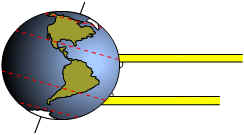 Which of the following is not a contributing factor to the uneven warming of Earth’s surface?
Different surfaces warm at different rates.
Different surfaces retain energy differently.
The Sun is farther from Earth during winter.
The Sun’s rays hit the surface at varied angles.
[Speaker Notes: Standard: Atmospheric Processes and the Water Cycle - Earth systems have internal and external sources of energy, both of which create heat.  Driven by sunlight and Earth’s internal heat, a variety of cycles connect and continually circulate energy and material through the components of the earth systems.

E.12.A.1- Students know the Sun is the major source of Earth’s energy, and provides the energy driving Earth’s weather and climate. E/S 

DOK Level 1

Answer C

Based on the fact that the Sun is the major source of energy for the Earth, it becomes imperative for the students to understand that for seasons to exist, all parts of the Earth cannot receive the same amount of energy from the Sun.  If the energy from the Sun were evenly distributed over the surface of the Earth then variations in temperature would be limited to the variation in the Earth’s surface.  

Earth unevenly warms primarily due to the 23.5 degree tilt of its axis resulting in varying intensities received from the Sun. The tropics region (latitudes near the Equator) receive more intense rays than latitudes farther from the Equator. Students should also understand that the materials comprising Earth’s various surfaces affect how well sunlight is absorbed or reflected. Also, due to differences in specific heat of the materials making up Earth’s surface, the rate of increase or decrease in temperature varies.  Water has a higher specific heat than land, and thus takes longer to increase in temperature as it absorbs energy than does land.  Conversely, even though land will heat up quicker than water, the land will also cool down quicker.


Students mistakenly believe that it is the Earth’s distance from the Sun that controls the seasons.  
Although the Earth’s orbit is not circular, it is very close to being circular. The variation in the distance the Earth is from the Sun during Perihelion (closest point to the sun) verses aphelion (furthest distance from the sun) is only about 3.5 percent. This minimal variation is not sufficient to cause the massive fluctuation in seasonal temperatures that Earth experiences.  

One decisive factor in refuting this misconception is the fact that during the Northern Hemisphere’s summer, Earth is at its furthest point from the Sun (152 million kilometers), and during the Northern Hemisphere’s winter, Earth is at its closest point in its orbit around the Sun (147 million kilometers). 

Earth is closest to the Sun in winter in the Northern Hemisphere.  If the distance from the Earth to the Sun were the deciding factor for the cause of seasons, the seasons would be reversed for the Northern Hemisphere.]
Earth ScienceE.12.A.2 http://www.rpdp.net/sciencetips_v2/E12A2.html
Ozone helps prevent ultraviolet (UV) radiation  from reaching Earth’s surface by 
reflecting UV back into space. 
diffracting UV into the ionosphere. 
absorbing UV into its molecular structure. 
converting UV into gamma rays.
[Speaker Notes: Standard: Atmospheric Processes and the Water Cycle - Earth systems have internal and external sources of energy, both of which create heat.  Driven by sunlight and Earth’s internal heat, a variety of cycles connect and continually circulate energy and material through the components of the earth systems.

E.12.A.2- Students know the composition of Earth’s atmosphere has changed in the past and is changing today. I/S 
 
DOK Level 1

Answer C

Ozone (a molecule consisting of three oxygen atoms) is found naturally occurring in Earth’s upper atmosphere. Ozone protects life on our planet by absorbing harmful ultraviolet radiation, preventing much of it from reaching Earth’s surface. Energy from the absorbed ultraviolet radiation causes ozone to split apart into an oxygen molecule and an oxygen atom.  Oxygen is too chemically reactive to exist long as an uncombined atom, so it will quickly bond with nearby substances.  Preferably, for the health of the ozone layer, the oxygen atoms will react with the oxygen molecules and recombine into ozone.  Potentially, the oxygen atoms can react with other substances in the atmosphere, such as chlorofluorocarbons.  In this instance, ozone is depleted and the health of the ozone layer is decreased.  With understanding of the importance of the ozone layer to life on Earth, many regulations have been adopted to ban the use of ozone-depleting chemicals.  Types of Freon refrigerants, halon (a fire-suppressant), carbon tetrachloride (a solvent used in dry-cleaning) and methyl bromide (an agricultural pesticide) are among substances which have been or are being phased out of use.]
Earth ScienceE.12.A.2 http://www.rpdp.net/sciencetips_v2/E12A2.html
Cyanobacteria first appeared in Earth’s oceans over       2 billion years ago and were extremely abundant by 545 million years ago.  
	Cyanobacteria affected Earth’s atmosphere by 
rapidly increasing carbon dioxide levels in the atmosphere. 
gradually adding to the amount of oxygen in the atmosphere. 
slowly consuming all the ozone from the atmosphere. 
progressively using up the nitrogen in the atmosphere.
[Speaker Notes: Standard: Atmospheric Processes and the Water Cycle - Earth systems have internal and external sources of energy, both of which create heat.  Driven by sunlight and Earth’s internal heat, a variety of cycles connect and continually circulate energy and material through the components of the earth systems.

E.12.A.2- Students know the composition of Earth’s atmosphere has changed in the past and is changing today. I/S 
 
DOK Level 2

Answer B

Earth’s earliest atmosphere has evolved dramatically. Evidence suggests our ancient atmosphere was chemically reducing (as opposed to the oxidizing atmosphere of today). Hydrogen (H2) and Helium (He) were the most abundant gases in the universe at the time of Earth’s accretion, thus it is likely they helped form an atmosphere. Their molecular masses were too low to be easily held by Earth’s gravity and the majority of H2 and He were lost to space. Volcanic outgassing is believed to have contributed water vapor, carbon dioxide, carbon monoxide, sulfur dioxide, hydrogen sulfide, chlorine and nitrogen. As gases in the primordial atmosphere reacted, ammonia and methane formed.
 
Over time, two processes were working to add oxygen to Earth’s atmosphere. Beginning over 4 billion years ago, during the Hadean, ultraviolet radiation caused the photochemical dissociation of water vapor in the upper atmosphere. Hydrogen and oxygen were both released. Some of the oxygen remained as O2, while other oxygen was converted to ozone (O3). Ultimately, photochemical dissociation may have contributed as much as 2% of the oxygen in our current atmosphere. Atmospheric oxygen increased as primitive photosynthetic organisms began filling the warm oceans. Oxygen was produced as CO2 was consumed. Ancient cyanobacteria produced so much O2 during the Proterozoic that by its end, around 545 million years ago, the atmosphere became oxidizing, as evidenced by the prevalence of deposits of red, iron-rich sediments.]
Earth ScienceE.12.A.2 http://www.rpdp.net/sciencetips_v2/E12A2.html
A graph of atmospheric carbon dioxide concentration over time is shown on the right.
Scientists are investigating the cause of the significant change in the trend of atmospheric carbon dioxide concentration since the 1800s.Which of the following provides the best explanation for the increase?
Eruptions of large volcanoes 
Use of fossil fuels by humans 
Natural fluctuations of climate   
Photosynthesis by phytoplankton
From: http://www.doe.mass.edu/
[Speaker Notes: Standard: Atmospheric Processes and the Water Cycle - Earth systems have internal and external sources of energy, both of which create heat.  Driven by sunlight and Earth’s internal heat, a variety of cycles connect and continually circulate energy and material through the components of the earth systems.

E.12.A.2- Students know the composition of Earth’s atmosphere has changed in the past and is changing today. I/S 

DOK Level 2

Answer B

Matter cycles through the atmosphere just as it does through other natural reservoirs. Gases might be added or removed during the biological processes of photosynthesis and respiration. Minerals in Earth’s crust can chemically react with gases of the atmosphere (the oxidation of iron-bearing minerals removes O2). Bodies of water dissolve certain atmospheric gases, such as CO2, only to release them at some later time. Further, the dissociated ions in ocean waters can react with atmospheric gases during the formation of chemically precipitated minerals, tying up those gases in solid rock. Combustion of organic matter adds to atmospheric gases. Volcanic eruptions and hydrothermal events can return to the atmosphere gases which have been stored for eons. 

Concern exists over the quantity of greenhouse gases (e.g., CO2) emitted into the atmosphere as the result of burning fossil fuels, and is widely believed a primary reason for observed increase of CO2 levels following the industrial revolution. Also, significant quantities of methane (another strong greenhouse gas) released into the atmosphere via livestock flatulence, decomposition of animal waste, and melting of the permafrost in the arctic regions, particularly in Siberia and Alaska.]
Earth ScienceE.12.A.3 http://www.rpdp.net/sciencetips_v2/E12A3.htm
The two most abundant greenhouse gases in Earth’s atmosphere are
water vapor (H2O) and carbon dioxide (CO2).
carbon dioxide (CO2) and methane (CH4).
ozone (O3) and carbon monoxide (CO).
nitrogen (N2) and oxygen (O2).
[Speaker Notes: Standard: Atmospheric Processes and the Water Cycle - Earth systems have internal and external sources of energy, both of which create heat.  Driven by sunlight and Earth’s internal heat, a variety of cycles connect and continually circulate energy and material through the components of the earth systems.

E.12.A.3- Students understand the role of the atmosphere in Earth’s greenhouse effect. E/S

DOK Level 1

Answer A

The greenhouse gases which are of greatest importance are: water vapor, carbon dioxide, methane, nitrous oxide, chlorofluorocarbons and halocarbons. Water vapor is the most abundant greenhouse gas, and is very efficient in absorbing infrared radiation, but its atmospheric concentration is highly variable. The rapid turnover of water vapor in the lower atmosphere, via the water cycle, prevents it from accumulating over time. Water vapor has a limited effect over land, but the high concentration of water vapor over warm oceans, such as the Pacific Ocean, can lead to what has been termed a “supergreenhouse effect” and a very significant increase in the temperature of the ocean surface as well as the air above it. This effect can contribute to greater storm intensity.

Carbon dioxide is the gas most often thought of during discussions on the greenhouse effect. Levels of carbon dioxide, in modern times, began increasing with the Industrial Revolution. Carbon dioxide concentrations have been obtained both from measurements taken from ice cores as well as directly from the atmosphere. Clearly, carbon dioxide levels have significantly increased.]
Earth ScienceE.12.A.3 http://www.rpdp.net/sciencetips_v2/E12A3.htm
Greenhouse gases help keep Earth at a habitable temperature by
blocking the cold winds and ices originating in outer space.
serving as essential nutrients for atmospheric phytoplankton.
allowing only infrared light to reach Earth’s surface.
retaining some of the Sun’s energy in our lower atmosphere.
[Speaker Notes: Standard: Atmospheric Processes and the Water Cycle - Earth systems have internal and external sources of energy, both of which create heat.  Driven by sunlight and Earth’s internal heat, a variety of cycles connect and continually circulate energy and material through the components of the earth systems.

E.12.A.3- Students understand the role of the atmosphere in Earth’s greenhouse effect. E/S

DOK Level 1

Answer D

The greenhouse effect is an increase in the atmospheric temperature caused by water vapor, carbon dioxide and other greenhouse gases that absorb and retain heat radiation which would otherwise escape from Earth. 

Contrary to what many believe, the greenhouse effect is not a bad thing. Without the greenhouse effect, Earth’s average global temperature would range from around 21°C to 33°C cooler than it is today, which would be far too cold for the flora and fauna living on the planet. What is of concern is the “enhanced greenhouse effect,” a phenomenon in which increasing atmospheric concentrations of greenhouse gases might lead to excessive global warming.]
Earth ScienceE.12.A.4 http://www.rpdp.net/sciencetips_v2/E12A4.htm
Over the next century, the temperature in the Great Basin Desert is expected to increase anywhere from 2 to 5 degrees Celsius due to global climate change.
Which statement best explains how the movement of heat will likely be affected in the Great Basin Desert due to global climate change?
Radiation will transfer more heat from the desert’s floor to Earth’s atmosphere and conduction will move more heat out of Earth’s atmosphere into space.
Conduction will move more heat from Earth’s surface to the atmosphere and radiation will move more heat around in the atmosphere.
Radiation will transfer the same amount of heat from the sun to Earth’s surface and more heat will be moved around in the atmosphere via convection.
Conduction will transfer the same amount of heat from the sun to Earth’s surface and more heat will move through the desert’s floor via radiation.
From http://nde.doe.nv.gov/Assessment_HSPE.htm
[Speaker Notes: Standard: Atmospheric Processes and the Water Cycle - Earth systems have internal and external sources of energy, both of which create heat.  Driven by sunlight and Earth’s internal heat, a variety of cycles connect and continually circulate energy and material through the components of the earth systems.

E.12.A.4- Students know convection and radiation play important roles in moving heat energy in the Earth system. E/S
 
DOK Level 3

Answer C

The radiant energy which is changed into infrared radiation by Earth’s surface is involved in further transfer of energy by the process of convection. It should be remembered that “radiation” is the transfer of energy (from any wavelength of the electromagnetic spectrum) without the involvement of a physical substance in the transmission. This is why solar radiation is able to reach Earth as it travels through the vacuum of space. Convection, on the other hand, transmits heat energy by transporting groups of molecules from one place to another within a substance. Specifically, a fluid medium must be present in order for convection to occur. In the Earth systems, convection within the core and mantle is driven by Earth’s internal energy. External energy, from solar radiation, drives the convection found in oceans, lakes and ponds, and convection within the atmosphere. 
 
Convection occurs as a result of warmer, less dense portions of the medium rising while the cooler, more dense portions sink. The warmer the fluid (liquid or gas) in contrast to the temperature of the surrounding medium, the quicker and more forceful the convection which ensues. In our atmosphere, slow convection might elicit, at most, a gentle breeze, but rapidly circulating convection cells create strong winds. In effect, as the very warm air rises, a low pressure center develops; as the cold air descends, high pressure centers are created. Winds blow from the regions of high pressure towards the regions of low pressure. Convection can occur on a small scale or a large scale.]
Earth ScienceE.12.A.4 http://www.rpdp.net/sciencetips_v2/E12A4.htm
The diagram represents an experiment on different types of soil.
The thermometers are measuring the temperature of the center of the soil samples. Which of the following is a cause of the measured difference in the temperature of the two soils? 
Conduction within different soil types
Condensation within different soil types
Radiation emitted by different soil types 
Convection in the air above different soil types
From: http://www.doe.mass.edu/
[Speaker Notes: Standard: Atmospheric Processes and the Water Cycle - Earth systems have internal and external sources of energy, both of which create heat.  Driven by sunlight and Earth’s internal heat, a variety of cycles connect and continually circulate energy and material through the components of the earth systems.

E.12.A.4- Students know convection and radiation play important roles in moving heat energy in the Earth system. E/S

DOK Level 2

Answer A

Conduction is the transfer of heat through direct particle to particle contact when a temperature difference exists within a certain material. Conduction can also occur from one material to another when the two materials are in direct contact and at different temperatures. Because of the relatively close spacing between atoms and molecules in a solid, conduction is a dominant mode of heat transfer in this state of matter. If the temperature of one side of a solid material is higher than the other, the atoms and molecules on the higher temperature end will have more energy than on the cooler end. Through the more vigorous particle motions associated with this higher temperature side, energy is transferred to neighboring atoms and molecules through collisions, thereby causing an energy increase in these adjacent particles. Energy is transferred along the solid material through these collisions and the temperature of the object will increase until all molecules have essentially the same energy. At this point, heat transfer ceases because there is no longer a difference in temperature and we call this state thermal equilibrium.

These two soil samples must be composed of different compositions, resulting in different temperature changes. Since the light source, amount of material, container, and thermometer are controlled; the variable in this experiment is soil composition. For this item, Soil Type A must be a more efficient conductor of heat as evidenced by the higher temperature indicated on the thermometer.]
Earth ScienceE.12.A.4 http://www.rpdp.net/sciencetips_v2/E12A4.htm
Use the diagram to answer the following question.
Analyzing the input and output of solar radiation reveals that
Earth’s surface reflects more solar radiation than do the clouds.
Earth reflects 100% of the radiation it receives from the Sun.
more solar radiation is absorbed by Earth’s surface than is reflected.
the atmosphere and clouds absorb more solar radiation than the surface.
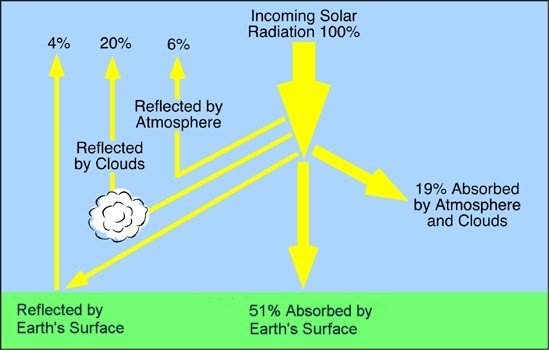 (From http://www.physicalgeography.net/fundamentals/images/cascade.GIF)
[Speaker Notes: Standard: Atmospheric Processes and the Water Cycle - Earth systems have internal and external sources of energy, both of which create heat.  Driven by sunlight and Earth’s internal heat, a variety of cycles connect and continually circulate energy and material through the components of the earth systems.

E.12.A.4- Students know convection and radiation play important roles in moving heat energy in the Earth system. E/S

DOK Level 1

Answer C

Radiant energy from the Sun provides slightly more than 99.97% of the total energy found in Earth’s atmosphere. The Sun generates around 5.6 x 1027 calories every minute, though Earth intercepts less than one part in a billion of this energy. The rate at which solar energy strikes the Earth (perpendicular to the solar rays) is about 2.0 cal/cm2/min (1.4 kW/m2). The rate is somewhat lessened as the radiation is intercepted at more oblique angles due to Earth’s curvature.
 
As solar radiation (insolation) impinges on the atmosphere, four events typically occur (Figure 1). A portion of the radiation is reflected back into space. Some of the radiation is scattered by the air. Clouds, greenhouse gases and particulates absorb a part of the insolation. The remainder of the solar radiation will be transmitted through the atmosphere and reach Earth’s surface. The diagram shows that 51% of all solar radiation is absorbed by Earth’s surface, and since the sum of all absorbed and reflected radiation cannot exceed 100%, the percentage of reflected solar radiation must be less than that which is absorbed.  While not necessary, that fact can be verified by adding the percentages of reflected solar radiation (6% reflected by atmosphere + 20% reflected by clouds + 4% reflected by Earth’s surface = 30% total reflected solar radiation).]
Earth ScienceE.12.A.5 http://www.rpdp.net/sciencetips_v2/E12A5.htm
Surface currents are created 
as the more dense surface water sinks and less dense deep water rises. 
by frictional drag of the wind against the surface of the ocean waters. 
as surface waters squeeze between narrow passages separating ocean basins. 
when Earth’s magnetic field imparts a charge to the surface waters.
[Speaker Notes: Standard: Atmospheric Processes and the Water Cycle - Earth systems have internal and external sources of energy, both of which create heat.  Driven by sunlight and Earth’s internal heat, a variety of cycles connect and continually circulate energy and material through the components of the earth systems.

E.12.A.5- Students know Earth’s rotation affects winds and ocean currents. I/S
 
DOK Level 1

Answer B

The circulation of the oceans is affected by variations in atmospheric circulation. Surface currents are driven by the force of the wind pushing on the ocean surface. The frictional drag of the wind on the surface layer of the ocean creates currents. Conversely, because of their ability to store huge quantities of heat and moisture, the oceans alter atmospheric conditions and the weather. For example, tropical storms form over warm ocean waters, which supply the energy for hurricanes and typhoons. The winter storms that bring precipitation to the western U.S. originate over the North Pacific. It is clear that forces at work in the atmosphere affect the ocean, just as forces at work in the ocean affect the atmosphere. If Earth was smooth as a marble, and was not rotating, the motions of atmospheric and oceanic currents would be quite simple. But, the earth is far from smooth, and it rotates at a speed of 1670 km/hr (at the equator). Earth’s rotation has a profound influence on patterns of circulation within both the atmosphere and the oceans.]
Earth ScienceE.12.A.5 http://www.rpdp.net/sciencetips_v2/E12A5.htm
A hurricane in the Northern Hemisphere had a northward direction of motion. Due to the Coriolis Effect, the hurricane ended up 
south of the direction it was traveling. 
north of the direction it was traveling. 
west of the direction it was traveling. 
east of the direction it was traveling.
[Speaker Notes: Standard: Atmospheric Processes and the Water Cycle - Earth systems have internal and external sources of energy, both of which create heat.  Driven by sunlight and Earth’s internal heat, a variety of cycles connect and continually circulate energy and material through the components of the earth systems.

E.12.A.5- Students know Earth’s rotation affects winds and ocean currents. I/S
 
DOK Level 2

Answer D

The Coriolis Effect prevents the air in the convection cells from traveling straight north and south paths. Earth rotates counterclockwise (as viewed from above the axis at the North Pole). In effect, Earth is rotating from west to east as the atmosphere is attempting to circulate from pole to equator. The result is a frictional drag that deflects the motion of air in the convection cells. In the northern hemisphere, the Coriolis Effect deflects air to the right of the direction it was traveling, while in the southern hemisphere, air is deflected to the left of the direction it was traveling.]
Earth ScienceE.12.B.1 http://www.rpdp.net/sciencetips_v2/E12B1.htm
Rank the order of a blue, a yellow, and a red star from COOLEST to HOTTEST.
Red → blue → yellow
Red → yellow → blue
Yellow → red → blue
Yellow → blue → red
[Speaker Notes: Standard: Solar System and Universe - The universe is a dynamic system of matter and energy. The universe is extremely large and massive with its components separated by vast distances. Tools of technology will continue to aid in the investigation of the components, origins, processes and age of the universe.  Earth is one part of our solar system, which is within the Milky Way galaxy. The Sun is the energy producing star for our solar system. Most objects in our solar system are in predictable motion, resulting in phenomena such as day/night, year, and phases of the moon, tides, and eclipses.

E.12.B.1- Students know common characteristics of stars. I/S 
 
DOK Level 2

Answer B

Students incorrectly think that blue corresponds to lower temperatures and red corresponds to higher temperatures.
When we observe the human body and the technology around us, we see that cold is represented by blue and hot is represented by red. Our skin takes on a bluish tint at extremely cold temperatures and is reddened by sunburns and exertion, both of which are seen more frequently at hotter temperatures. Likewise, the temperature controls in our cars, homes, and the like use blue for cold and red for hot. However, the emission of light works opposite of this: objects at lower temperatures emit more red light and objects at higher temperatures emit more blue light. This phenomenon can also be seen in chemistry, when using a Bunsen burner, where the hottest part of the flame is blue.]
Earth ScienceE.12.B.1 http://www.rpdp.net/sciencetips_v2/E12B1.htm
The force that dominates the formation of a star is
pressure.
magnetism.
gravity.
electricity.
[Speaker Notes: Standard: Solar System and Universe - The universe is a dynamic system of matter and energy. The universe is extremely large and massive with its components separated by vast distances. Tools of technology will continue to aid in the investigation of the components, origins, processes and age of the universe.  Earth is one part of our solar system, which is within the Milky Way galaxy. The Sun is the energy producing star for our solar system. Most objects in our solar system are in predictable motion, resulting in phenomena such as day/night, year, and phases of the moon, tides, and eclipses.

E.12.B.1- Students know common characteristics of stars. I/S 
 
DOK Level 1

Answer C

In our universe, gravitation is an ever present force of attraction between all masses. The greater an object’s mass, the greater the gravitational attraction. But, even very small mass objects, such as particles of gas and dust, exert gravitational attraction on objects.  Under the right astronomical conditions, the gravitational attraction causes these small particles to move closer and closer to each other over time (a process called accretion).  As the small particles accrete into larger particles, the more massive larger particles exert an even greater gravitational attraction and are better able to attract more and larger particles.  In time, at the center of the developing solar system, enough matter has accumulated that a protostar has formed.  

Students believe that gravitation is an interaction associated only with very massive objects, such as planets, stars, and galaxies. Many students also have a prior knowledge that stars form from clouds of gas and dust. Therefore, many incorrectly construct ideas that forces, such as magnetism, or false forces, such as centrifugal effects, result in the collapse of these clouds and dust.]
Earth ScienceE.12.B.2 http://www.rpdp.net/sciencetips_v2/E12B2.htm
Elements such as helium and iron are created
through nuclear fusion in stars, while elements heavier than iron are made in supernova shockwaves.
in supernova shockwaves, while elements heavier than iron are created through nuclear fusion in stars.
by chemical reactions in stars, while elements heavier than iron are made through nuclear reactions.
by nuclear reactions in stars, while elements heavier than iron are made through chemical reactions.
[Speaker Notes: Standard: Solar System and Universe - The universe is a dynamic system of matter and energy. The universe is extremely large and massive with its components separated by vast distances. Tools of technology will continue to aid in the investigation of the components, origins, processes and age of the universe.  Earth is one part of our solar system, which is within the Milky Way galaxy. The Sun is the energy producing star for our solar system. Most objects in our solar system are in predictable motion, resulting in phenomena such as day/night, year, and phases of the moon, tides, and eclipses.

E.12.B.2- Students know stars are powered by nuclear fusion of lighter elements into heavier elements, which results in the release of large amounts of energy. I/S
 
DOK Level 2

Answer A

Students incorrectly think the Sun and other stars are powered by chemical reactions 
Students incorrectly identify the reactions in stars as chemical, rather than nuclear, or do not realize that there is a difference between the two. In chemical reactions, energy is released when electromagnetic bonds between the protons and electrons are broken or rearranged. Thus the atom retains its identity, although the electron structure is different from its state prior to the reaction. In nuclear reactions, however, it is the bonds of the strong nuclear force between protons and neutrons that are affected, changing the nuclear structure itself and resulting in new types of atoms.

The primary source of energy in our Sun and all stars is nuclear fusion. In the predominant mechanism, four hydrogen ions (simply protons) are combined through collisions to create one helium ion (containing two protons and two neutrons). This process takes several intermediate steps, and can take place only where the temperature and density of the gas are higher than critical values. In this process, a tiny amount of mass is converted into energy through Einstein’s famous equation, E=mc2. However, when you consider that a star is extremely massive and contains more than a trillion trillion trillion trillion (that’s a 1 with 48 zeros after it) particles, it is no wonder that the star emits a huge amount of energy. Fusion reactions in stars are initiated by a combination of extreme temperature and pressure. Fusion of hydrogen into helium occurs at around 10 million K, but the temperature required to initiate fusion of helium into carbon is close to 100 million K.  As the atomic numbers increase for the elements created, the temperatures required to initiate their fusion raises exponentially, so there comes a point during the lifetime of a star that fusion ceases. That point is the formation of iron.  Once iron has been created by fusion, the star collapses. A star less than 1.4 solar masses (based on mass of our sun) typically ends its existence as a white dwarf. More massive stars can generate so much pressure and such high temperatures during their collapse that they explode as novas or (the really massive stars) supernovas.  Elements heavier than iron form during nuclear reactions within the nova and supernova events.]
Earth ScienceE.12.B.2 http://www.rpdp.net/sciencetips_v2/E12B2.htm
The rate of fusion of high-mass stars greatly exceeds that of low-mass stars. A result is that high-mass stars 
consume hydrogen much more slowly than low-mass stars. 
spend less time on the main sequence than low-mass stars. 
convert less of their matter into energy than low-mass stars. 
switch to fission reactions much sooner than low-mass stars.
[Speaker Notes: Standard: Solar System and Universe - The universe is a dynamic system of matter and energy. The universe is extremely large and massive with its components separated by vast distances. Tools of technology will continue to aid in the investigation of the components, origins, processes and age of the universe.  Earth is one part of our solar system, which is within the Milky Way galaxy. The Sun is the energy producing star for our solar system. Most objects in our solar system are in predictable motion, resulting in phenomena such as day/night, year, and phases of the moon, tides, and eclipses.

E.12.B.2- Students know stars are powered by nuclear fusion of lighter elements into heavier elements, which results in the release of large amounts of energy. I/S
 
DOK Level 2

Answer B

The fusion of hydrogen into helium constitutes what astronomers call the star’s “main sequence” lifetime – roughly analogous to a person’s middle age. The length of this lifetime is related to the star’s mass, although not in the way one might imagine. The most massive stars undergo fusion at an extremely high rate, and use up their fuel very quickly – thus existing on the main sequence for a shorter length of time than less massive stars. The Sun is anticipated to be a main sequence star for approximately 10 billion years (about 5 billion of which have already passed); a star ten times the mass of the Sun will be a main sequence star for a mere 30 million years.]
Earth ScienceE.12.B.3 http://www.rpdp.net/sciencetips_v2/E12B3.htm
Why are some telescopes placed in space above Earth’s atmosphere?
Having the telescope above the atmosphere puts it closer to the object for better magnification.
Having the telescope above the atmosphere puts it closer to the object for better sound detection.
Some of the electromagnetic radiation from stars is absorbed by Earth’s atmosphere.
Some of the light being sent out from telescopes can be blocked by Earth’s atmosphere.
[Speaker Notes: Standard: Solar System and Universe - The universe is a dynamic system of matter and energy. The universe is extremely large and massive with its components separated by vast distances. Tools of technology will continue to aid in the investigation of the components, origins, processes and age of the universe.  Earth is one part of our solar system, which is within the Milky Way galaxy. The Sun is the energy producing star for our solar system. Most objects in our solar system are in predictable motion, resulting in phenomena such as day/night, year, and phases of the moon, tides, and eclipses.

E.12.B.3- Students know ways in which technology has increased understanding of the universe.  I/S
 
DOK Level 2

Answer C

Of equal importance to science as Galileo’s first telescope observations are the observations that have been made from space-based observatories. These telescopic observatories have provided an unimpeded view of the universe without Earth’s atmosphere acting as a filter. Indeed, some light frequencies, such as infrared, x-ray, and gamma ray, are only observed from space (or high in Earth’s atmosphere) because these frequencies do not penetrate to Earth’s surface. Of these orbiting observatories, the Hubble Space Telescope is the most famous and has provided a view of the universe in the visible and ultraviolet light that has not yet been equaled from much larger Earth-based telescopes. However, other space telescopes, such as the Chandra X-ray Observatory and the Spitzer Space Telescope, have been equally as important to science as Hubble because they provided very high-resolution views of our universe in frequencies outside the visible.]
Earth ScienceE.12.B.4 http://www.rpdp.net/sciencetips_v2/E12B4.htm
When fusion of hydrogen ceases in our Sun’s core, the Sun will
explode as a supernova.
collapse into a white dwarf star.
contract into a black hole.
expand into a red giant star.
[Speaker Notes: Standard: Solar System and Universe - The universe is a dynamic system of matter and energy. The universe is extremely large and massive with its components separated by vast distances. Tools of technology will continue to aid in the investigation of the components, origins, processes and age of the universe.  Earth is one part of our solar system, which is within the Milky Way galaxy. The Sun is the energy producing star for our solar system. Most objects in our solar system are in predictable motion, resulting in phenomena such as day/night, year, and phases of the moon, tides, and eclipses.

E.12.B.4- Students know the on-going processes involved in star formation and destruction. W/L
 
DOK Level 1

Answer D

When a main sequence star has fused much of its hydrogen to helium, radiative pressure weakens and the gravitational force causes the now helium-rich core to collapse relatively slowly. As the core collapses, the temperature increases from tens of millions to hundreds of millions of degrees Kelvin, and at these temperatures, the helium begins to fuse into heavier elements such as carbon. Radiative pressure from this higher temperature fusion is greater and the star expands to maintain equilibrium. With expansion, the outer regions cool and the star radiates red light from these outer shells. 

For mid-mass stars, such as our Sun, this is called the red giant stage, where helium is being fused into carbon. Scientists have gathered strong evidence that our Sun will become, in about 5 billion years, a red giant with the potential to expand its outer layer somewhat beyond the orbit of Mars.  The exact diameter of expansion is unknown, since as our sun becomes a red giant, it will also lose a lot of mass to the solar winds which will be generated.  In any event, the temperature of our planet will increase greatly when this happens, making the Earth uninhabitable.]
Earth ScienceE.12.B.5 http://www.rpdp.net/sciencetips_v2/E12B5.htm
Use the four spectra shown below for objects 1-4 to answer this question. Note that one of the spectra is from an object at rest (not moving) and the remaining spectra come from objects that are all moving away from an Earth-based observer. The left end of each spectrum is blue, and the right end of each spectrum is red.
If these objects are all galaxies, which one is farthest from Earth? 
Object 1 
Object 2 
Object 3 
Object 4
[Speaker Notes: Standard: Solar System and Universe - The universe is a dynamic system of matter and energy. The universe is extremely large and massive with its components separated by vast distances. Tools of technology will continue to aid in the investigation of the components, origins, processes and age of the universe.  Earth is one part of our solar system, which is within the Milky Way galaxy. The Sun is the energy producing star for our solar system. Most objects in our solar system are in predictable motion, resulting in phenomena such as day/night, year, and phases of the moon, tides, and eclipses.

E.12.B.5- Students know scientific evidence suggest that the universe is expanding.  I/S
 
DOK Level 2

Answer C

In the early 1920s, an astronomer at Mount Wilson Observatory named Edwin Hubble made a startling discovery. Hubble observed that the spectral signatures of almost all galaxies were redshifted, indicating that they were moving away from Earth. Furthermore, the farther away the galaxy is, the greater its redshift. In other words, galaxies were moving away from Earth at a rate proportional to their distance from us. This relationship is now called Hubble’s Law and is an indication that the universe is expanding.

Hubble’s Law is assumed to apply to all galaxies. In other words, all galaxies are moving away from every other galaxy and the farther galaxies are separated, the faster they are moving apart. With every galaxy moving away from every other, we can only conclude that the space comprising the universe must be expanding. 

To answer this question it is important to realize that the spectral lines present in each of the four Objects are identical – the same sets of lines are merely offset in the four Objects.  Since we are concerned with redshift, we understand that sets of lines which have been moved towards the right hand side of the spectrum have been redshifted.  To identify the Object which is at rest (remember the question told us one of the spectra was from an object at rest) look to see which set of lines is furthest to the left.  This lets us know Object 2 is at rest, and is the Object to which the other Objects must be compared.  In the explanation above, it is stated that the farther away the galaxy, the greater its redshift.  So, determine which Object has its spectral lines moved the furthest to the right (the red end of the spectrum) and we see that Object 3 represents the galaxy found furthest from Earth.]
Earth ScienceE.12.B.5 http://www.rpdp.net/sciencetips_v2/E12B5.htm
What can astronomers conclude from the observation that nearly all galaxies are moving away from us? 
The once-smaller universe is expanding in all directions. 
The Sun and Earth are located at the center of the universe. 
Everything in the universe is moving the same direction. 
Massive black holes are drawing galaxies away from Earth.
[Speaker Notes: Standard: Solar System and Universe - The universe is a dynamic system of matter and energy. The universe is extremely large and massive with its components separated by vast distances. Tools of technology will continue to aid in the investigation of the components, origins, processes and age of the universe.  Earth is one part of our solar system, which is within the Milky Way galaxy. The Sun is the energy producing star for our solar system. Most objects in our solar system are in predictable motion, resulting in phenomena such as day/night, year, and phases of the moon, tides, and eclipses.

E.12.B.5- Students know scientific evidence suggest that the universe is expanding.  I/S
 
DOK Level 1

Answer A

In the early 1920s, an astronomer at Mount Wilson Observatory named Edwin Hubble made a startling discovery. Hubble observed that the spectral signatures of almost all galaxies were redshifted, indicating that they were moving away from Earth.
Furthermore, the farther away the galaxy is, the greater its redshift. In other words, galaxies were moving away from Earth at a rate proportional to their distance from us. This relationship is now called Hubble’s Law and is an indication that the universe is expanding.

Hubble’s Law is assumed to apply to all galaxies. In other words, all galaxies are moving away from every other galaxy and the farther galaxies are separated, the faster they are moving apart. With every galaxy moving away from every other, we can only conclude that the space comprising the universe must be expanding.]
Earth ScienceE.12.C.1 http://www.rpdp.net/sciencetips_v2/E12C1.htm
The diagram below shows a geologic cross section. Letters A through D represent different rock units.
Which sequence correctly shows the age of the lettered rock units, from oldest to youngest?
A → B → C → D
B → A → D → C
C → D → A → B
D → C → B → A
[Speaker Notes: Standard: Earth’s Composition and Structure - Earth is composed of materials that move through the biogeochemical cycles. Earth’s features are shaped by ongoing and dynamic processes.  These processes can be constructive or destructive and occur over geologic time scales.

E.12.C.1 Students know how successive rock strata and fossils can be used to confirm the age, history, and changing life forms of the Earth, including how this evidence is affected by the folding, breaking, and uplifting of layers. E/S
 
DOK Level 2

Answer D

The Principle of Superposition states that, for an undisturbed rock sequence the oldest rock layer is on the bottom, and the higher up one travels, the younger the rock layers become. 

James Hutton (known as the Father of Modern Geology) advanced the concept of geologic time and strengthened the belief in an ancient world. Hutton first formally proposed the fundamental principle used to classify rocks according to their relative ages. He concluded, after studying rocks at many outcrops, that each layer represented a specific interval of geologic time. Further, he proposed that wherever undisturbed layers were exposed, the bottom layer was deposited first and was, therefore, the oldest layer exposed; each succeeding layer, up to the topmost one, was progressively younger. This came to be known as the Principle of Superposition.

To answer this question, close attention must be paid to layer C.  It is important to determine if layer C (igneous rock) formed as molten rock flowed on top of the previous highest layer (layer D) or if the molten rock squeezed between layer D and layer B.  Hachures are included to indicate where existing rock underwent contact metamorphism (a type of metamorphism in which heat, rather than pressure, plays the main role).  If the hachures had been drawn both below and atop layer C, it would have told us layer C squeezed between the other two layers and is a sill which formed sometime after layer B was emplaced.  Since the hachures are found only along the feeder dike and the bottom of layer C, this tells us layer C formed as a flow wherein the molten rock poured out on Earth’s surface and baked (contact metamorphosed) the layer beneath.  In this scenario, we know that layer C is definitely older than layer B.]
Earth ScienceE.12.C.1 http://www.rpdp.net/sciencetips_v2/E12C1.htm
The diagram below represents a sample of a radioactive isotope.
What diagram best represents the percentage of this radioactive isotope sample that will remain after 2 half-lives?
Diagram 1 
Diagram 2 
Diagram 3 
Diagram 4
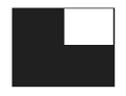 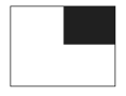 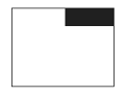 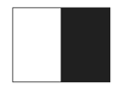 Diagram 4
Diagram 2
Diagram 3
Diagram 1
[Speaker Notes: Standard: Earth’s Composition and Structure - Earth is composed of materials that move through the biogeochemical cycles. Earth’s features are shaped by ongoing and dynamic processes.  These processes can be constructive or destructive and occur over geologic time scales.

E.12.C.1 Students know how successive rock strata and fossils can be used to confirm the age, history, and changing life forms of the Earth, including how this evidence is affected by the folding, breaking, and uplifting of layers. E/S
 
DOK Level 2

Answer C

Radioactive elements are unstable; they breakdown spontaneously into more stable atoms over time, a process known as radioactive decay. Radioactive parent elements decay to stable daughter elements. This decay occurs at a constant rate, specific to each radioactive isotope, and is not affected by changes in temperature and pressure. 

Each radioactive isotope has its own unique half-life. A half-life is the time it takes for half of the radioactive isotope (parent material) to decay to a stable element (daughter product). The proportion of parent to daughter reveals the number of half-lives, which can be used to find the age in years.
In this question, the picture of the “Sample before decay” shows that 100% of what is present is radioactive isotope.  This ratio can be present only at the beginning of the decay process.  For each half-life which passes, half of the radioactive isotope decays into decay product.  This means that during each half-life the amount of radioactive isotope decreases while the amount of decay product accumulates.  After one half-life, 1/2 (50%) of the original quantify of radioactive isotope remains; the 1/2 (50%) which decayed is now decay product.  During the second half-life, half of the 1/2 of the remaining radioactive isotope decays, leaving just 1/4 of it behind.  The 1/4 which decayed is added to the previous decay product such that decay product now makes up 3/4 of the sample.  The third half-life leaves 1/8 radioactive isotope and has produced 7/8 decay product.  Mathematically, you are simply doubling the denominator of the fraction of radioactive isotope each time a half life occurs.  Since the two portions of the sample (radioactive isotope and decay product) must add up to a whole, subtract the fraction of radioactive isotope remaining from the number 1 to determine the fraction of decay product which has formed thus far (e.g. 1 – 1/8 = 7/8).  The questions asks which diagram depicts the passing of two half-lifes.  Only 1/4 radioactive is left after two half-lifes, and in Diagram 3 we see 1/4 of the box is colored black (the color representing radioactive isotope).]
Earth ScienceE.12.C.1 http://www.rpdp.net/sciencetips_v2/E12C1.htm
Which two factors provide the best opportunity for a fossil to form? 
	The organism is buried 
slowly and composed of hard parts. 
rapidly and composed of hard parts. 
slowly and composed of soft parts. 
rapidly and composed of soft parts.
[Speaker Notes: Standard: Earth’s Composition and Structure - Earth is composed of materials that move through the biogeochemical cycles. Earth’s features are shaped by ongoing and dynamic processes.  These processes can be constructive or destructive and occur over geologic time scales.

E.12.C.1 Students know how successive rock strata and fossils can be used to confirm the age, history, and changing life forms of the Earth, including how this evidence is affected by the folding, breaking, and uplifting of layers. E/S
 
DOK Level 1

Answer B

Fossils are the remains, molds, or traces of living organisms preserved in media such as sedimentary rock (i.e. sandstone, siltstone, shale or limestone), amber, ice, or tar. Fossils provide evidence of past forms of life and are used by paleontologists, geologists, biologists and others to learn about the past history of Earth. The oldest fossils found indicate life on our planet began at an age of well over 3 billion years ago. These organisms were simple, single-celled organisms. Increasingly complex multi-cellular organisms began to evolve, as preserved in rock, dating from about one billion years old. Soft tissue of organisms decays rapidly upon the death of the organism, and fossilization processes are typically too slow to result in preservation of much, if any soft tissue.  So, organisms having only soft parts are less frequently fossilized and we have limited evidence of their existence.  Hard parts resist decay better; organisms with hard parts such as bones, teeth and shells are more apt to be found in the fossil record.  Another factor is speed of burial.  A deceased organism which lays on the surface of its environment for very long is likely to fall victim to scavengers which eat its flesh and damage or carry away its bones.  Staying at the surface exposes the deceased organism to breakdown by weathering process, as well.  Rapid burial helps minimize those problems and provides a better chance for fossilization to occur. 

A significant number of fossils (and diversity) begin around 550 million years ago, as organisms with hard parts burst onto the scene – this is referred to as the Cambrian explosion]
Earth ScienceE.12.C.1 http://www.rpdp.net/sciencetips_v2/E12C1.htm
The drawings below show some trilobite and crinoid fossils.
What statement is the most reasonable conclusion why fossils of these two different types of organisms are found in the same layers of rock?
Crinoids were prey for trilobites. 
Crinoids were ancestors of trilobites.  
Crinoids and trilobites had similar  behaviors.  
Crinoids and trilobites lived at the same time.
From: http://www.doe.mass.edu/
[Speaker Notes: Standard: Earth’s Composition and Structure - Earth is composed of materials that move through the biogeochemical cycles. Earth’s features are shaped by ongoing and dynamic processes.  These processes can be constructive or destructive and occur over geologic time scales.

E.12.C.1 Students know how successive rock strata and fossils can be used to confirm the age, history, and changing life forms of the Earth, including how this evidence is affected by the folding, breaking, and uplifting of layers. E/S
 
DOK Level 2

Answer D

In any environment, many different types of organisms occupy the various niches of their habitat.  Because they are living at the same time in geologic history, when these organisms die, their remains will accumulate in the same layer of sediment. The deceased organisms have the potential to be fossilized, making it possible that many dissimilar organisms could be found as fossils in the same rock layer representing the same geologic time.  The fossilization might have occurred as a life assemblage, in which the remains stayed in situ as they were fossilized.  It is not uncommon to find death assemblages, wherein the remains of organisms living at the same time but not in the same area are brought together by currents of streams or currents along ocean/lake floors.]
Earth ScienceE.12.C.1 http://www.rpdp.net/sciencetips_v2/E12C1.htm
The best indicator of an area’s ancient environmental conditions and climate would be the
type and distribution of fossils.
present plant and animal life.
amount of carbon-14 in rock layers.
depth and composition of soil.
[Speaker Notes: Standard: Earth’s Composition and Structure - Earth is composed of materials that move through the biogeochemical cycles. Earth’s features are shaped by ongoing and dynamic processes.  These processes can be constructive or destructive and occur over geologic time scales.

E.12.C.1 Students know how successive rock strata and fossils can be used to confirm the age, history, and changing life forms of the Earth, including how this evidence is affected by the folding, breaking, and uplifting of layers. E/S
 
DOK Level 1

Answer A

By studying the fossils of organisms which lived in the past, scientists get clues regarding what the environment and climate were like. We compare fossils of ancient organisms with characteristics of creatures living today to help understand where, in the environment, they lived. Fossils of aquatic organisms indicate the region in which they were found was underwater at that time. Fossils of terrestrial organisms tell us land was present where those creatures lived. Adaptations noted in the fossilized remains might suggest organisms suited for harsh desert climates, tropical climates or extreme cold. Knowing the zone of tolerance (range of environmental conditions in which specific organisms can survive) of the various organisms alive today gives as a chance to infer environmental conditions of the past of organisms whose fossilized remains suggest an evolutionary relationship to present life.]
Earth ScienceE.12.C.2 http://www.rpdp.net/sciencetips_v2/E12C2.htm
The movement of tectonic plates is inferred by many scientists to be driven by
tidal motions in the hydrosphere.
density differences in the troposphere.
convection currents in the asthenosphere.
solidification in the lithosphere.
[Speaker Notes: Standard: Earth’s Composition and Structure - Earth is composed of materials that move through the biogeochemical cycles. Earth’s features are shaped by ongoing and dynamic processes.  These processes can be constructive or destructive and occur over geologic time scales.

E.12.C.2 - Students understand the concept of plate tectonics including the evidence that supports it (structural, geophysical and paleontological evidence).  E/S
 
DOK Level 1

Answer C

The theory of plate tectonics states that the Earth’s rigid outermost layer (lithosphere) is fragmented into seven major plates and over a dozen smaller plates that are moving relative to one another as they ride atop the hotter, more mobile material of the asthenosphere. The primary force responsible for the movement of the plates is heat transfer which sets up convection currents within the upper mantle.]
Earth ScienceE.12.C.2 http://www.rpdp.net/sciencetips_v2/E12C2.htm
What information indicates that new seafloor rock is forming along the mid-ocean ridge and then moving horizontally away from the ridge?
Most volcanoes are located under ocean water and found near the continental shelves.
Paleomagnetic studies of the ocean floor demonstrate that the orientation of Earth’s magnetic field has remained constant.
Fossils of marine organisms can be found at high elevations on continents.
The age of the seafloor rock increases as the distance from the mid-ocean ridge increases.
[Speaker Notes: Standard: Earth’s Composition and Structure - Earth is composed of materials that move through the biogeochemical cycles. Earth’s features are shaped by ongoing and dynamic processes.  These processes can be constructive or destructive and occur over geologic time scales.

E.12.C.2 - Students understand the concept of plate tectonics including the evidence that supports it (structural, geophysical and paleontological evidence).  E/S
 
DOK Level 2

Answer D

Harry Hess (geologist and Navy submarine commander during WWII) studied newly published maps of the seafloor topography indicating the existence of a world-wide mid-ocean ridge system. He proposed, in the 1960’s, that ridges are where new seafloor is created from upwelling in the mantle. It was possible, he stated, that molten magma from beneath the earth’s crust could ooze up between plates and as this hot magma cooled, it would expand and push on either side of it. He also proposed subduction as a mechanism for recycling of the seafloor. His theory provided a mechanism for continental movement that Wegener’s model was lacking. He provided three key pieces of evidence:
#1 Samples of the deep ocean floor show that basaltic oceanic crust become progressively older as one moves away from the mid-ocean ridge.
#2 The rock making up the ocean floor is considerably younger than the continents – no rock samples older than 200 million years are found in the ocean crust while ages in excess of 3 billion years can be found in continental rocks.
#3 Paleomagnetism studies of the ocean floor demonstrate that the orientation of the Earth’s magnetic field has changed over time.]
Earth ScienceE.12.C.2 http://www.rpdp.net/sciencetips_v2/E12C2.htm
The cross section below shows the direction of movement of an oceanic plate over a mantle hot spot, resulting in the formation of a chain of volcanoes labeled A, B, C, and D. The geologic age of volcano C is shown.
Using the diagram, what are the approximate ages of volcanoes B and D?
B is 5 million years old and D is 12 million years old. 
B is 2 million years old and D is 6 million years old. 
B is 9 million years old and D is 9 million years old.
B is 10 million years old and D is 4 million years old.
From http://www.nysedregents.org/testing/scire/es806.pdf
[Speaker Notes: Standard: Earth’s Composition and Structure - Earth is composed of materials that move through the biogeochemical cycles. Earth’s features are shaped by ongoing and dynamic processes.  These processes can be constructive or destructive and occur over geologic time scales.

E.12.C.2 - Students understand the concept of plate tectonics including the evidence that supports it (structural, geophysical and paleontological evidence).  E/S
 
DOK Level 2

Answer A

Harry Hess (geologist and Navy submarine commander during WWII) studied newly published maps of the seafloor topography indicating the existence of a world-wide mid-ocean ridge system. He proposed, in the 1960’s, that ridges are where new seafloor is created from upwelling in the mantle. It was possible, he stated, that molten magma from beneath the earth’s crust could ooze up between plates and as this hot magma cooled, it would expand and push on either side of it. He also proposed subduction as a mechanism for recycling of the seafloor. His theory provided a mechanism for continental movement that Wegener’s model was lacking. He provided three key pieces of evidence:
#1 Samples of the deep ocean floor show that basaltic oceanic crust become progressively older as one moves away from the mid-ocean ridge.
#2 The rock making up the ocean floor is considerably younger than the continents – no rock samples older than 200 million years are found in the ocean crust while ages in excess of 3 billion years can be found in continental rocks.
#3 Paleomagnetism studies of the ocean floor demonstrate that the orientation of the Earth’s magnetic field has changed over time.]
Earth ScienceE.12.C.2 http://www.rpdp.net/sciencetips_v2/E12C2.htm
Use the diagram to answer the following question.
Which type of plate boundary is shown in the diagram?
Divergent
Transform
Convergent
Universal
From http://www.nysedregents.org/testing/scire/es806.pdf
[Speaker Notes: Standard: Earth’s Composition and Structure - Earth is composed of materials that move through the biogeochemical cycles. Earth’s features are shaped by ongoing and dynamic processes.  These processes can be constructive or destructive and occur over geologic time scales.

E.12.C.2 - Students understand the concept of plate tectonics including the evidence that supports it (structural, geophysical and paleontological evidence).  E/S
 
DOK Level 1

Answer C

The theory of plate tectonics states that the Earth’s rigid outermost layer (lithosphere) is fragmented into seven major plates and over a dozen smaller plates that are moving relative to one another as they ride atop the hotter, more mobile material of the asthenosphere. The primary force responsible for the movement of the plates is heat transfer which sets up convection currents within the upper mantle.
The boundary between these lithospheric plates is where most of the action (earthquakes) takes place. 
Three primary plate boundaries exist;
• Divergent boundaries – where new crust is created as the plates pull away from each other (mid-ocean ridge)• Convergent boundaries – where crust is recycled back into the mantle• Transform boundary – where plates slide horizontally past one another]
Earth ScienceE.12.C.3 http://www.rpdp.net/sciencetips_v2/E12C3.htm
Which of the following is the best statement comparing the water of today with the water that was here 100 million years ago?
Water enters and leaves Earth during evaporation and precipitation cycles.
The water present on Earth today is made of the same atoms but the molecules have been recycled through biologic activity.
The atoms that made the water then were destroyed when they were used; the atoms that make up water now were made more recently.
The molecules of water then are the same molecules that exist today.
[Speaker Notes: Standard: Earth’s Composition and Structure - Earth is composed of materials that move through the biogeochemical cycles. Earth’s features are shaped by ongoing and dynamic processes.  These processes can be constructive or destructive and occur over geologic time scales.

E.12.C.3- Students know elements exist in fixed amounts and move through solid earth, oceans, atmosphere and living things as part of biogeochemical cycles. E/S
 
DOK Level 2

Answer B

With few exceptions Earth is a closed system with respect to matter. The elements that are present on Earth today are the same elements that were present 4.6 billion years ago. Earth’s processes, driven by energy transfer, provide the mechanisms that allow for the circulation of these elements that exist in relatively fixed quantities. Biogeochemical cycles describe the movement (or cycling) of matter through Earth’s systems. In general, the systems can be subdivided into the atmosphere, hydrosphere, lithosphere, and biosphere. The movement of matter through and between each subsystem is a biogeochemical cycle. 

Students incorrectly believe that the same water goes around the water cycle forever. To continue with this, the water they drink is the same water dinosaurs drank millions of years ago. 
Students must be aware of the vastness of the hydrological cycle, and that plants, through photosynthesis, and cells through cellular respiration split water molecules into hydrogen and oxygen (hydrolysis). 
Most simply stated: The atoms are the same, but the molecule is not.]
Earth ScienceE.12.C.3 http://www.rpdp.net/sciencetips_v2/E12C3.htm
Which of the following explains why elements, such as carbon and oxygen, that are found in organic molecules are not permanently removed from the environment? 
They are replenished by sunlight. 
They are cycled through ecosystems.  
They are replaced by volcanic eruptions.   
They are produced constantly from nutrients.
From: http://www.doe.mass.edu/
[Speaker Notes: Standard: Earth’s Composition and Structure - Earth is composed of materials that move through the biogeochemical cycles. Earth’s features are shaped by ongoing and dynamic processes.  These processes can be constructive or destructive and occur over geologic time scales.

E.12.C.3- Students know elements exist in fixed amounts and move through solid earth, oceans, atmosphere and living things as part of  biogeochemical cycles. E/S
 
DOK Level 1

Answer B

Carbon is an element that is fundamentally important to all life. The biogeochemical cycle of carbon is complex in that parts of the cycle can take days to complete while others can take millennia. The carbon cycle can be broken down into two main parts: geological cycling and biological cycling. The four main storage areas of carbon are: as carbon dioxide (CO2) in the atmosphere, as organic compounds in living or recently dead organisms, as dissolved carbon dioxide in the oceans and other bodies of water, and as calcium carbonate in limestone and in buried organic matter (fossil fuels). 

Carbon dioxide is continuously removed from the atmosphere by plants. Plants, through photosynthesis, make sugars that may be transferred to animals. Upon death most of the carbon, through oxidation, is returned to the atmosphere. A small portion of the carbon may become transferred into the geologic cycle with sedimentary rocks. This accounts for coal and petroleum deposits. There is also an exchange of carbon dioxide between the atmosphere and bodies of water. These exchanges range from short term, as in aquatic plants using CO2 through photosynthetic process and many aquatic animals using CO2 and calcium to make shells of calcium carbonate (CaCO3); to long term when aquatic animals die and their shells accumulate on the ocean floor. The CaCO3 accumulates in mass as sediment on the ocean floor. In time the buried sediment undergoes compaction and cementation to form limestone. Perhaps millennia later to be released back into the atmosphere by the plate tectonic cycle by means of volcanic activity.

By examining the carbon cycle, you will see that oxygen cycles with carbon because of the nature of their bonding. Oxygen is present in carbon dioxide, in carbohydrates, in water, in rocks and minerals, as a molecule of two oxygen atoms, and three oxygen atoms (ozone) in the atmosphere. Oxygen is a by-product of photosynthesis (oxygen is released during hydrolysis in the light reaction) that is released to the atmosphere. Oxygen is used by both plants and animals during cellular respiration (cells use sugar and O2 to regenerate ATP).]
Earth ScienceE.12.C.3 http://www.rpdp.net/sciencetips_v2/E12C3.htm
The diagram shows part of the carbon cycle.
If many trees are removed from a forest by logging, what is the most immediate effect on the carbon cycle in that forest?
Increased rates of decomposition
Decreased use of atmospheric CO2 
Decreased combustion of fossil fuels
Increased production of organic compounds
From: http://www.doe.mass.edu/
[Speaker Notes: Standard: Earth’s Composition and Structure - Earth is composed of materials that move through the biogeochemical cycles. Earth’s features are shaped by ongoing and dynamic processes.  These processes can be constructive or destructive and occur over geologic time scales.

E.12.C.3- Students know elements exist in fixed amounts and move through solid earth, oceans, atmosphere and living things as part of biogeochemical cycles. E/S
 
DOK Level 3

Answer B

Carbon is an element that is fundamentally important to all life. . The biogeochemical cycle of carbon is complex in that parts of the cycle can take days to complete while others can take millennia. The carbon cycle can be broken down into two main parts: geological cycling and biological cycling. The four main storage areas of carbon are: as carbon dioxide (CO2) in the atmosphere, as organic compounds in living or recently dead organisms, as dissolved carbon dioxide in the oceans and other bodies of water, and as calcium carbonate in limestone and in buried organic matter (fossil fuels). 

Carbon dioxide is continuously removed from the atmosphere by plants. Plants, through photosynthesis, make sugars that may be transferred to animals. Upon death most of the carbon, through oxidation, is returned to the atmosphere. A small portion of the carbon may become transferred into the geologic cycle with sedimentary rocks. This accounts for coal and petroleum deposits. There is also an exchange of carbon dioxide between the atmosphere and bodies of water. These exchanges range from short term, as in aquatic plants using CO2 through photosynthetic process and many aquatic animals using CO2 and calcium to make shells of calcium carbonate (CaCO3); to long term when aquatic animals die and their shells accumulate on the ocean floor. The CaCO3 accumulates in mass as sediment on the ocean floor. In time the buried sediment undergoes compaction and cementation to form limestone. Perhaps millennia later to be released back into the atmosphere by the plate tectonic cycle by means of volcanic activity.]
Earth ScienceE.12.C.4 http://www.rpdp.net/sciencetips_v2/E12C4.htm
If the need for copper becomes greater in the future, then copper mining will increase. One way of supplying this possible copper need without further depleting the resource would be to
import copper from other countries.
make copper in laboratories.
recycle copper that is no longer used.
outlaw the use of copper.
[Speaker Notes: Standard: Earth’s Composition and Structure - Earth is composed of materials that move through the biogeochemical cycles. Earth’s features are shaped by ongoing and dynamic processes.  These processes can be constructive or destructive and occur over geologic time scales.

E.12.C.4- Students know processes of obtaining, using, and recycling of renewable and non-renewable resources. E/S
 
DOK Level 1

Answer C

A key concept associated with the use of both renewable and non-renewable resources is sustainability. Can the resource be used at a rate that will allow for its continued use for years or even generations to come? If the answer is no, then the resource is not being used in a sustainable way. 

When items containing metals are recycled, the benefits to the environment are great. Among those benefits:
Less energy is required to melt down waste metal and recycle it than it does to produce new metal, which keeps costs down
Recycling metal reduces CO2 emissions and air pollution as less processing is needed
Tremendous amounts of water are used in the mining and processing of ores; recycling reduces this usage and has the added benefit of reduced water pollution
Reduces the need to mine the raw materials required to make the metal; fewer new mines (and reducing the need to expand existing open pit mines) is an environmental plus
Reduces the amount of metal going to landfill as despite a growing awareness of the value in recycling metal, a lot of household metal waste is still ending up in landfill sites;  on the positive side, many automobiles are stripped, crushed and recycled every year
Provides extra time for discovery of new ore resources as well as time to find more readily available materials which could replace environmentally unfriendly resources]
Earth ScienceE.12.C.4 http://www.rpdp.net/sciencetips_v2/E12C4.htm
Geothermal, wind, and solar are some of the energy resources in which Nevada has an abundant supply.  The benefits of their usage compared to other energy sources is that these resources
are relatively cheap to establish.
are constantly being replenished.
produce large amounts of carbon dioxide.
cover relatively small amounts of land.
[Speaker Notes: Standard: Earth’s Composition and Structure - Earth is composed of materials that move through the biogeochemical cycles. Earth’s features are shaped by ongoing and dynamic processes.  These processes can be constructive or destructive and occur over geologic time scales.

E.12.C.4- Students know processes of obtaining, using, and recycling of renewable and non-renewable resources. E/S
 
DOK Level 2

Answer B

By definition, a renewable natural resource is a resource that is replaced by natural processes in a reasonable amount of time. The exact definition of reasonable can be debated, but in general, it tends to imply that the resource is being replaced at a rate equal to or greater than the rate of consumption. A properly managed forest that is selectively cut and/or replanted and properly managed can be considered a renewable resource even though it may take 40 years for the replanted trees to grow to the proper size to be harvested. Water impounded behind Hoover Dam is generally considered a renewable resource; however, as is currently the case, the water is not being replaced in Lake Mead at the same rate it is being withdrawn due to the extended drought conditions.

Wind, solar, hydroelectric, and biomass are frequently referred to as renewable energy sources. Renewable energy sources should not be confused or equated to “good” or problem free energy sources. With every natural resource there are costs and benefits to their use.]
Earth ScienceE.12.C.4 http://www.rpdp.net/sciencetips_v2/E12C4.htm
Agriculture involves the growing of natural, renewable resources often for human consumption. Infer what might occur as the world population continues to grow.
The soil will eventually be depleted of many necessary elements as farmers grow as many crops as they can.
The number of crops per person will gradually increase with the population because more land will be available for farming.
The plants will contain more nutrients from the richer soil because past plants return nutrients to the soil for future plants.
The amount of crops needed for humans will decrease because meat will be more available for food.
[Speaker Notes: Standard: Earth’s Composition and Structure - Earth is composed of materials that move through the biogeochemical cycles. Earth’s features are shaped by ongoing and dynamic processes.  These processes can be constructive or destructive and occur over geologic time scales.

E.12.C.4- Students know processes of obtaining, using, and recycling of renewable and non-renewable resources. E/S
 
DOK Level 2

Answer A

Plants remove nutrients from the soil during their life cycle. The nutrients are necessary components for cellular health and function as plants photosynthesize carbon dioxide and water into cellulose. Some plants require large quantities of nutrients. Corn, for example, removes much nitrogen from the soil. In just a few years, the soil can be almost completely nitrogen-depleted. Legume crops, such as soy beans, can return nitrogen to the soil. Crop rotation between corn and soy beans (or other nitrogen-producing plants, like alfalfa) can manage the depletion of nitrogen by corn with the addition of nitrogen by the legumes. With increases in world population, there is greater demand for corn and the likelihood crop rotation will not be employed. Corn will be continuously planted, and land poor in nutrients will be planted in corn. To prevent nitrogen-depletion from affecting crop yields (and even to increase yields) nitrogen-based fertilizers will increasingly be applied to the fields. This can result in contamination of surface waters by runoff from the fields, as well as contamination of groundwater (and any wells in that area).
 
Students mistakenly believe that renewable resources are inexhaustible. 
Renewable resources can be exhausted if improperly managed. Fisheries, forests, and fresh water are examples of renewable natural resources that are management sensitive. If handled properly, these resources are renewable. However, they are easily over-exploited and can face total collapse if proper management techniques are not followed. As with all resources, it is not just the total amount of the resource available that is important, it is how it is harvested, used, and finally disposed of that will greatly effect it availability. The old slogan, “Reduce, Reuse, Recycle” comes into play with all resource management. 

A key concept associated with the use of both renewable and non-renewable resources is sustainability. Can the resource be used at a rate that will allow for its continued use for years or even generations to come? If the answer is no, then the resource is not being used in a sustainable way. In order to maintain the supply of a non-renewable resource for generations to come, how that resource is harvested, used and recycled must be considered.]
Earth ScienceE.12.C.5 http://www.rpdp.net/sciencetips_v2/E12C5.htm
Two tombstones, located in the same cemetery approximately 10 meters apart, face east.  Tombstone A had dates cut into the rock in 1922.  Tombstone B had dates cut into the rock in 1892.
Which statement best explains why the dates are more difficult to read on Tombstone A than on Tombstone B?
Tombstone A contains minerals less resistant to weathering than Tombstone B.
Tombstone A has undergone a longer period of weathering than Tombstone B.
Tombstone A has experienced cooler temperatures than Tombstone B.
Tombstone A was exposed to less acid rain than Tombstone B.
[Speaker Notes: Standard: Earth’s Composition and Structure - Earth is composed of materials that move through the biogeochemical cycles. Earth’s features are shaped by ongoing and dynamic processes.  These processes can be constructive or destructive and occur over geologic time scales.

E.12.C.5- Students know soil, derived from weathered rocks and decomposed organic material, is found in layers. E/S 
 
DOK Level 2

Answer A

The rate at which the agents of physical and chemical weathering breakdown Earth’s rocks are influenced by climate, exposure, and composition of the rock. Higher temperatures and greater amounts of water present are climatic factors that speed up the rate at which rocks break down. Exposure relates to how much of the rock is open to the elements. As a large boulder cracks the amount of surface area open to the elements increases thus accelerating the rate at which the rock will break down. In other words, the smaller the rock is the greater the ratio of surface area to volume and the faster the rock crumbles. Finally, a key factor to consider is the chemical composition of the rock being weathered – some rocks are simply more resistant to the agents of physical and chemical weathering, affecting the rate at which they decay.

The tombstones in question both are found near each other in the same cemetery and facing the same direction, so we can conclude the effects of climate and exposure would be the same and not a factor in the heightened degree of weathering on tombstone A. We also see that tombstone A was set in 1922 while the less weathered tombstone B was put in place during 1892, so the difference in observed weathering is not due to the amount of time the tombstones have been exposed to the elements. Knowing that composition of rock influences rate of physical and chemical weathering, we would suspect the tombstones are not made of the same material (the photo supports the likelihood different rock was employed). In this case, the evidence suggests that the different rock of the tombstones is responsible for the different rates of weathering. Rocks containing the least stable minerals will chemically weather to a greater degree than rocks containing the most stable minerals.  Marble was a common rock utilized for tombstones due to its aesthetic qualities as well is to its softness (easy to carve and chisel).  Slate has been used for tombstones due to its availability in many locations.  Slate is also relatively easy to carve.  Marble primarily contains metamorphosed calcite (one of the less resistant minerals) while slate is made up of metamorphosed clays (one of the most resistant minerals).  Granite and gneiss have also been commonly utilized as tombtones.  Those rocks contain quartz, feldspar and amphibole, minerals with resistances between those of calcite and clays.  Comparatively, we can tell that tombstone A is made of less resistant rock and minerals than is tombstone B even if we are not certain of the exact rock material of either.]
Physical ScienceP.12.A.1 http://www.rpdp.net/sciencetips_v2/P12A1.htm
At standard pressure and room temperature, water is a liquid and carbon dioxide is a gas. Water and carbon dioxide exist in different states because

carbon dioxide molecules have a greater mass.
water molecules have a larger diameter.
the bonds are stronger in carbon dioxide molecules.
the forces are greater between water molecules.
From: http://www.education.ky.gov/KDE/
[Speaker Notes: Standard: Matter– Matter has various states with unique properties that can be used as basis for organization.  The relationship between the properties of matter and its structure is an essential component of study in the physical sciences. The understanding of matter and its properties leads to practical applications, such as the capability to liberate elements from ore, create new drugs, manipulate the structure of genes and synthesize polymers.

P.12.A.1- Students know different molecular arrangements and motions account for the different physical properties of solids, liquids, and gases.  E/S

DOK Level 2

Answer D

Water is a small molecule with a molecular mass of approximately 18.0 grams/mole. The hydrogen atom of one water molecule interacts strongly with the electronegative atom, oxygen, in a neighboring water molecule forming what is called a “hydrogen” bond. This interaction is not a true chemical bond such as ionic or covalent bonds, but is strong enough to raise the melting point and boiling point of water. This is why water is a liquid at room temperature and carbon dioxide is not. Carbon dioxide does not form strong interactions between its neighbor molecules and is a gas at room temperature.]
Physical ScienceP.12.A.1 http://www.rpdp.net/sciencetips_v2/P12A1.htm
Which of the following describes the differences between solids and liquids?
Both have a definite shape, but only solids have a definite volume.
Both have a definite volume, but only liquids have a definite shape.
Solids have definite volume and shape, but liquids only have a definite volume.
Liquids have a definite volume and shape, but solids only have a definite shape.
[Speaker Notes: Standard: Matter– Matter has various states with unique properties that can be used as basis for organization.  The relationship between the properties of matter and its structure is an essential component of study in the physical sciences. The understanding of matter and its properties leads to practical applications, such as the capability to liberate elements from ore, create new drugs, manipulate the structure of genes and synthesize polymers.

P.12.A.1- Students know different molecular arrangements and motions account for the different physical properties of solids, liquids, and gases.  E/S

DOK Level 1

Answer C

Gases and liquids can be compressed while solids are not compressible. Liquids have a definite size (volume) but no fixed shape. Liquids can flow and as a result, liquids take the shape of their container. Solids have a definite shape and a definite volume regardless of any container holding them.]
Physical ScienceP.12.A.1 http://www.rpdp.net/sciencetips_v2/P12A1.htm
What happens to the particles of a gas as it changes phase into a liquid?
They slow down and spread apart because energy is being added.
They slow down and become closer because energy is being removed.
They speed up and spread apart because energy is being added.
They speed up and become closer because energy is being removed.
[Speaker Notes: Standard: Matter– Matter has various states with unique properties that can be used as basis for organization.  The relationship between the properties of matter and its structure is an essential component of study in the physical sciences. The understanding of matter and its properties leads to practical applications, such as the capability to liberate elements from ore, create new drugs, manipulate the structure of genes and synthesize polymers.

P.12.A.1- Students know different molecular arrangements and motions account for the different physical properties of solids, liquids, and gases.  E/S

DOK Level 1

Answer B

According to Kinetic Molecular Theory, particles in their gaseous phase are more energetic than their corresponding liquid or solid states. Particles in their gaseous state are farther apart from each other. When particles of gas change to their liquid state, energy is emitted to the environment and the particles begin to slow down. As they slow down, the particles come closer together and are said to “coalesce.” The molecules begin to interact with each other exerting intermolecular forces. These forces hold the particles in what is known as the liquid state.]
Physical ScienceP.12.A.2 http://www.rpdp.net/sciencetips_v2/P12A2.htm
Use the periodic table on the next slide to answer the following question.

	Which group of elements would be expected to have similar properties?
Oxygen, sulfur, selenium
Boron , carbon, nitrogen
Sodium, magnesium, aluminum
Neon, sodium, iron
[Speaker Notes: Standard: Matter– Matter has various states with unique properties that can be used as basis for organization.  The relationship between the properties of matter and its structure is an essential component of study in the physical sciences. The understanding of matter and its properties leads to practical applications, such as the capability to liberate elements from ore, create new drugs, manipulate the structure of genes and synthesize polymers.

P.12.A.2- Students know elements in the periodic table are arranged into groups and periods by repeating patterns and relationships. E/S

DOK Level 2

Answer A

Periodic Law states that the properties of matter repeat at regular intervals with increasing atomic number. Elements with similar properties are grouped in the Modern Periodic Table in vertical columns called groups or families. Oxygen, sulfur, and selenium are all in the same family. This means that they share similar chemical and physical properties.]
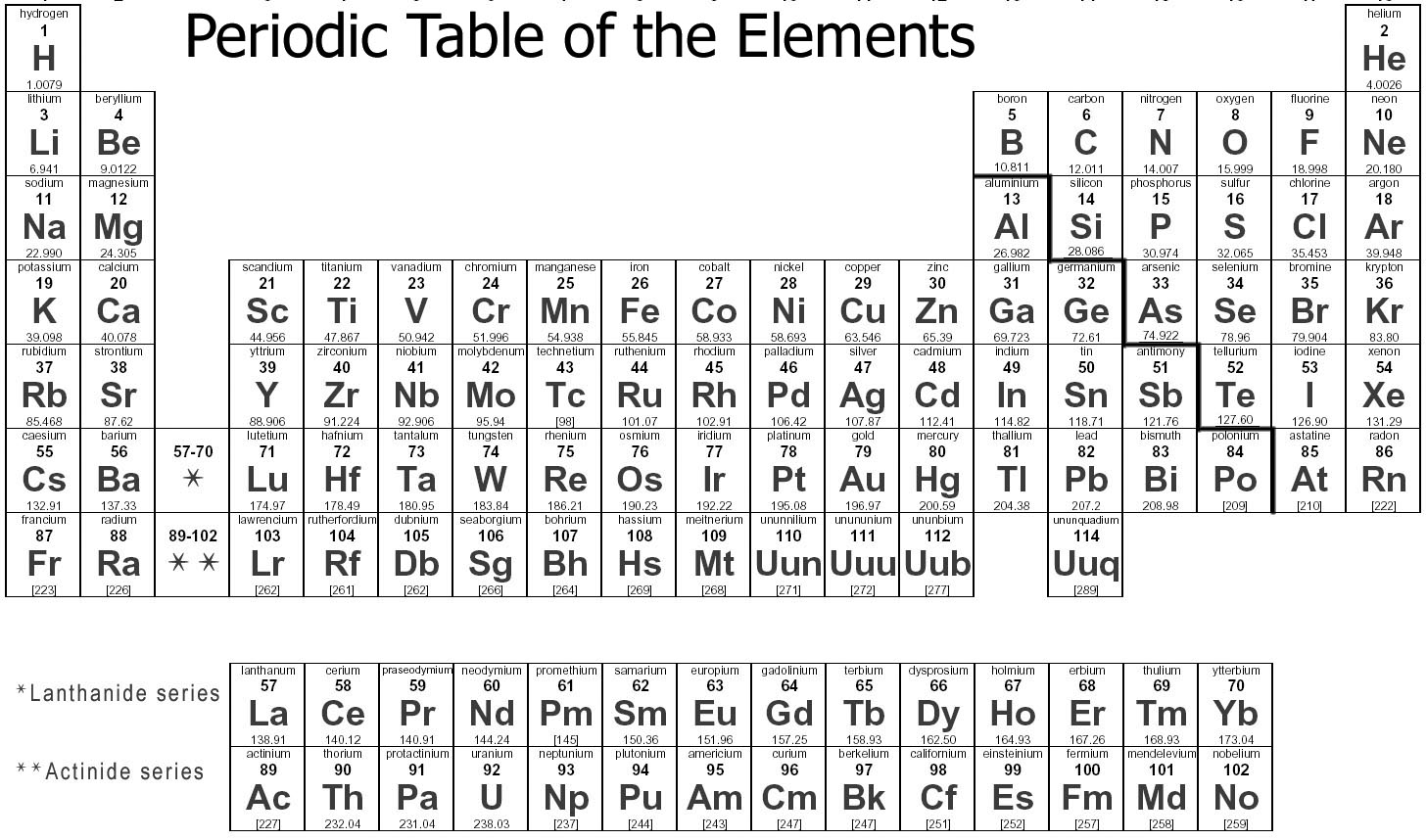 Physical ScienceP.12.A.2 http://www.rpdp.net/sciencetips_v2/P12A2.htm
The figure to the right shows part of the periodic table.

 	Which of the following is an accurate comparison of the atomic number and mass of copper (Cu) and gold (Au)?
Au has a smaller atomic mass and fewer electrons than Cu. 
Au has the same atomic mass as Cu but a greater atomic number. 
Au has the same atomic number as Cu but a much greater atomic mass.  
Au has both a greater atomic number and a greater atomic mass than Cu.
From: http://www.doe.mass.edu/
[Speaker Notes: Standard: Matter– Matter has various states with unique properties that can be used as basis for organization.  The relationship between the properties of matter and its structure is an essential component of study in the physical sciences. The understanding of matter and its properties leads to practical applications, such as the capability to liberate elements from ore, create new drugs, manipulate the structure of genes and synthesize polymers.

P.12.A.2- Students know elements in the periodic table are arranged into groups and periods by repeating patterns and relationships. E/S

DOK Level 2

Answer D

Elements on the periodic table are arranged in order of their increasing atomic number and arranged in families according to their repeating properties. Cu, Ag, and Au are members of the same family. Au is located below Cu and must have a higher atomic number. Since atomic number is a measure of the number of protons in the nucleus, and since protons have an approximate mass of 1 a.m.u. Au would have a greater atomic mass than Cu because it has more protons than Cu.]
Physical ScienceP.12.A.2 http://www.rpdp.net/sciencetips_v2/P12A2.htm
Which of the following elements can form an anion that contains 54 electrons, 74 neutrons, and 53 protons?



  A. 			  B.				   C.			   D.
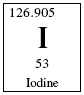 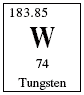 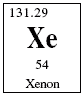 From: http://www.doe.mass.edu/
[Speaker Notes: Standard: Matter– Matter has various states with unique properties that can be used as basis for organization.  The relationship between the properties of matter and its structure is an essential component of study in the physical sciences. The understanding of matter and its properties leads to practical applications, such as the capability to liberate elements from ore, create new drugs, manipulate the structure of genes and synthesize polymers.

P.12.A.2- Students know elements in the periodic table are arranged into groups and periods by repeating patterns and relationships. E/S

DOK Level 1

Answer B

The nuclear symbols shown above provide specific information about the elements. The atomic number, which is the number of protons in an element, is written below the symbol and above its name. The average atomic mass (average of the sum of masses of the protons and neutrons in the isotopes of that element) is written above the symbol.  In this problem, only iodine has 53 protons as given in the question. An anion is a negatively charged element, which contains more electrons than its atomic number. In this question, an anion of -1 would form since the element contains 54 electrons and 53 protons. The number of neutrons is not indicated in the nuclear symbol in this example; however, it can be estimated by rounding the average atomic mass to the nearest whole number, then subtracting the atomic number from that (126.905 rounds to 127, and 127 – 53 = 74).]
Physical ScienceP.12.A.3 http://www.rpdp.net/sciencetips_v2/P12A3.htm
Which of the following describes the physical  separation of the components of a mixture?
Water is broken down into hydrogen and oxygen.
Salt is isolated from seawater through evaporation. 
Propane reacts with oxygen to form carbon dioxide and water.  
Calcium carbonate decomposes to form calcium oxide and carbon dioxide.
[Speaker Notes: Standard: Matter– Matter has various states with unique properties that can be used as basis for organization.  The relationship between the properties of matter and its structure is an essential component of study in the physical sciences. The understanding of matter and its properties leads to practical applications, such as the capability to liberate elements from ore, create new drugs, manipulate the structure of genes and synthesize polymers.

P.12.A.3- Students know identifiable properties can be used to separate mixtures. E/S
 
DOK Level 2

Answer B

There are two types of mixtures: homogeneous and heterogeneous. Heterogeneous mixtures are also known as physical mixtures and can be separated using physical properties which can include: magnetism, boiling point, melting point, density and chromatography. Homogeneous mixtures (also known as solutions) are substances made up of one kind of compound or element, and have uniform compositions throughout).  Evaporation is a phase change of water from its liquid to gaseous state. It is a physical process. The salt dissolved in the seawater remains behind as water leaves the system.  Water breaking into its component elements of hydrogen and oxygen is achieved only through chemical means such as electrolysis. Propane reacting with oxygen generates a new substance with new properties  through chemical reactions. Calcium carbonate forms calcium oxide and carbon dioxide through the chemical process of decomposition.]
Physical ScienceP.12.A.3 http://www.rpdp.net/sciencetips_v2/P12A3.htm
Physical properties of a mixture 
vary with the amount of substance. 
depend on the volume of the substance. 
depend on the organization of the substance. 
vary depending upon its components.
[Speaker Notes: Standard: Matter– Matter has various states with unique properties that can be used as basis for organization.  The relationship between the properties of matter and its structure is an essential component of study in the physical sciences. The understanding of matter and its properties leads to practical applications, such as the capability to liberate elements from ore, create new drugs, manipulate the structure of genes and synthesize polymers.

P.12.A.3- Students know identifiable properties can be used to separate mixtures. E/S 

DOK Level 1

Answer D

Physical properties are known as the “fingerprints” of a substance. Mixtures contain multiple substances which have materials with their own set of physical properties. Properties that simply vary with the amount of a substance include mass and volume but these properties do not help us identify a substance. Physical properties do not vary with the organization of a substance but depend on the nature of the components.  Examples of physical properties include density, luster, color, odor, boiling point and freezing point.]
Physical ScienceP.12.A.3 http://www.rpdp.net/sciencetips_v2/P12A3.htm
Concrete is composed of Portland cement, rocks, sand, and water. Which of the following best describes concrete? 
An element 
A compound 
Homogenous mixture   
Heterogeneous mixture
[Speaker Notes: Standard: Matter– Matter has various states with unique properties that can be used as basis for organization.  The relationship between the properties of matter and its structure is an essential component of study in the physical sciences. The understanding of matter and its properties leads to practical applications, such as the capability to liberate elements from ore, create new drugs, manipulate the structure of genes and synthesize polymers.

P.12.A.3- Students know identifiable properties can be used to separate mixtures. E/S 

DOK Level 1

Answer D

Homogeneous mixtures are defined as mixtures which contain one type of substance such as elements, compounds or solutions. They are characterized by a single set of properties.  Examples would include the element, gold; table salt, a compound of sodium chloride; or hydrogen peroxide, a solution of hydrogen peroxide and water. Heterogeneous mixtures contain multiple components each which has its own set of properties. Concrete is composed of several materials and each has its own unique set of physical properties. Therefore, concrete is heterogeneous.]
Physical ScienceP.12.A.4 http://www.rpdp.net/sciencetips_v2/P12A4.htm
Observe the diagrams on the right showing ionic and covalent bonding.
What statement correctly describes the  models ?
Model I shows ionic bonding because the valence electrons are shared. 
Model II shows covalent bonding because the valence electrons are transferred. 
Model I shows covalent bonding because the valence electrons are transferred. 
Model II shows ionic bonding because one electron is transferred to another atom.
[Speaker Notes: Standard: Matter– Matter has various states with unique properties that can be used as basis for organization.  The relationship between the properties of matter and its structure is an essential component of study in the physical sciences. The understanding of matter and its properties leads to practical applications, such as the capability to liberate elements from ore, create new drugs, manipulate the structure of genes and synthesize polymers.

P.12.A.4- Students know atoms bond with one another by transferring or sharing electrons. E/S
 
DOK Level 1

Answer D

In this problem, two types of bonds are considered- ionic and covalent. Ionic bonding occurs when an electron is transferred to another atom. Covalent bonding occurs when electrons are shared between atoms. Model I shows two electrons shared between two atoms. Model II shows an electron being transferred to another atom. The correct answer is D because the electron is being transferred as defined by ionic bonding.]
Physical ScienceP.12.A.4 http://www.rpdp.net/sciencetips_v2/P12A4.htm
Analyze the model of an atom.
Which number indicates the orbit of the electrons that could bond with electrons of other atoms to make molecules?
I
II
III
IV
[Speaker Notes: Standard: Matter– Matter has various states with unique properties that can be used as basis for organization.  The relationship between the properties of matter and its structure is an essential component of study in the physical sciences. The understanding of matter and its properties leads to practical applications, such as the capability to liberate elements from ore, create new drugs, manipulate the structure of genes and synthesize polymers.

P.12.A.4- Students know atoms bond with one another by transferring or sharing electrons. E/S

DOK Level 1

Answer A

Electrons available for bonding are located in what is called the “valence” level of the atom. This energy level is located farthest from the nucleus. Electrons located nearer to the nucleus of the atom are called inner electrons and bound more tightly to the nucleus than the outer or valence electrons.]
Physical ScienceP.12.A.4 http://www.rpdp.net/sciencetips_v2/P12A4.htm
Use the periodic table on the next slide to answer the question below.
	Which of the following is an example of alkali metals forming ionic bonds with nonmetals?
Potassium (K) can form ionic bonds with chlorine (Cl). 
Potassium (K) can form ionic bonds with Sodium (Na). 
Oxygen (O) can form ionic bonds with carbon (C). 
Sodium (Na) can form an ionic bond with Helium (He).
[Speaker Notes: Standard: Matter– Matter has various states with unique properties that can be used as basis for organization.  The relationship between the properties of matter and its structure is an essential component of study in the physical sciences. The understanding of matter and its properties leads to practical applications, such as the capability to liberate elements from ore, create new drugs, manipulate the structure of genes and synthesize polymers.

P.12.A.4- Students know atoms bond with one another by transferring or sharing electrons. E/S
 
DOK Level 1

Answer A

In order to answer this question correctly, you will need to use the periodic table and locate the elements in the question. The alkali metals are on the far left side of the periodic table and coded in yellow. The non-metals are coded in white. Generally speaking, metals and non-metals form compounds with ionic bonds, while non-metals react with non-metals to form compounds with covalent bonds.]
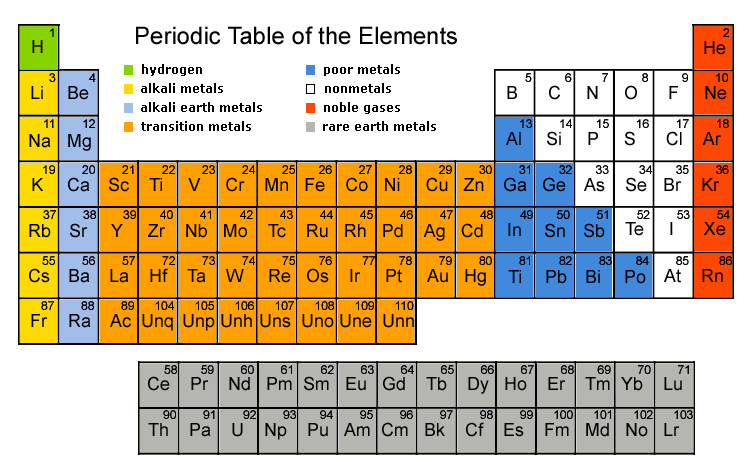 Physical ScienceP.12.A.5 http://www.rpdp.net/sciencetips_v2/P12A5.htm
Identify the factor that will most likely increase the rate of a chemical reaction.
Grinding a solid reactant into powder. 
Lowering the temperature of one reactant. 
Decreasing the concentration of the reactants. 
Removing a catalyst from the reaction.
[Speaker Notes: Standard: Matter– Matter has various states with unique properties that can be used as basis for organization.  The relationship between the properties of matter and its structure is an essential component of study in the physical sciences. The understanding of matter and its properties leads to practical applications, such as the capability to liberate elements from ore, create new drugs, manipulate the structure of genes and synthesize polymers.

P.12.A.5- Students know chemical reactions can take place at different rates, depending on a variety of factors (i.e. temperature, concentration, surface area, and agitation). E/S
 
DOK Level 1

Answer A

Chemical reactions rates can vary depending upon several factors which include: increasing the surface of the substance, increasing its temperature, increasing the concentration of one of the reactants, or by using a catalyst to speed up the reaction by lowering its activation energy. In this problem, only choice A will cause the reaction rate to increase because grinding a lump of solid into a powder greatly increases the surface area.  As an example, it is impossible to light a large log on fire using a match.  But, grind that entire log into a fine sawdust and a match can easily ignite the wood. Lowering the temperature will decrease the energy of the system reducing the number of effective collisions between the reactants. Decreasing the concentration of the reactants makes the reaction more dilute and reduces the collisions between the reactants. Removing a catalyst increases the activation energy of the reaction.]
Physical ScienceP.12.A.5 http://www.rpdp.net/sciencetips_v2/P12A5.htm
Sugar in our cells reacts very quickly with oxygen. The same sugar will react very slowly with the oxygen in air. The reason for this difference is because 
our bodies are warmer than the air. 
cells contain catalysts to speed the reaction. 
the sugar exposed to air is in solid form. 
the sugar in our cells contains more energy.
[Speaker Notes: Standard: Matter– Matter has various states with unique properties that can be used as basis for organization.  The relationship between the properties of matter and its structure is an essential component of study in the physical sciences. The understanding of matter and its properties leads to practical applications, such as the capability to liberate elements from ore, create new drugs, manipulate the structure of genes and synthesize polymers.

P.12.A.5- Students know chemical reactions can take place at different rates, depending on a variety of factors (i.e. temperature, concentration, surface area, and agitation). E/S
 
DOK Level 2

Answer B

Sugar in our bodies is known as glucose. It is a common sugar. Glucose reacts very slowly when exposed to air and is readily sold in the supermarket. Glucose in our cells; however, reacts with oxygen to form carbon dioxide and water, while releasing energy (ATP) to fuel our body’s metabolic reactions. These reactions occur rapidly due to the presence of organic catalysts in our cells. Catalysts  in our cells speed up biochemical reactions while not raising the temperature. The physical phase of the sugar does not speed up the reaction.]
Physical ScienceP.12.A.6 http://www.rpdp.net/sciencetips_v2/P12A6.htm
Which statement best describes the role of energy in all chemical reactions? 
	All chemical reactions
use energy to create matter.
convert matter into energy.
either release or absorb energy.
either create or destroy energy.
[Speaker Notes: Standard: Matter– Matter has various states with unique properties that can be used as basis for organization.  The relationship between the properties of matter and its structure is an essential component of study in the physical sciences. The understanding of matter and its properties leads to practical applications, such as the capability to liberate elements from ore, create new drugs, manipulate the structure of genes and synthesize polymers.

P.12.A.6- Students know chemical reactions either release or absorb energy. E/S
 
DOK Level 1

Answer C

Thermal energy is transferred in simple, ordinary chemical reactions. It is neither created nor destroyed as stated by the Law of Conservation of Matter and Energy. This energy can either be absorbed or released by the chemical reaction system. When energy is absorbed from the environment by a reaction system, it is said to be endothermic. If the energy is released from the reaction system to the environment, it is said to be exothermic. Simple chemical reactions transfer energy while nuclear reactions convert energy into matter or conversely matter into energy via Einstein’s E = mc2 equation.]
Physical ScienceP.12.A.7 http://www.rpdp.net/sciencetips_v2/P12A7.htm
According to the Law of Conservation of Mass, the number of iron (Fe) atoms needed to complete the following reaction is
				___Fe  +  3O2    2Fe2O3
1
2
3
4
[Speaker Notes: Standard: Matter– Matter has various states with unique properties that can be used as basis for organization.  The relationship between the properties of matter and its structure is an essential component of study in the physical sciences. The understanding of matter and its properties leads to practical applications, such as the capability to liberate elements from ore, create new drugs, manipulate the structure of genes and synthesize polymers.

P.12.A.7- Students know that, in chemical reactions, elements combine in predictable ratios, and the numbers of atoms of each element do not change.  I/S

DOK Level 2

Answer D

In a chemical equation, reactants are written on the right hand side of the equation while products are written on the left hand side. The arrow is used to separate the reactants from the products. According to the Law of Conservation of Mass, the numbers of atoms in a reaction are conserved. This means that the total number of atoms on the reactant side of the equation must equal the number of atoms on the product side of the equation. The numbers written in front of the elements and compounds in the chemical equation are called coefficients; those numbers tell how many of each element or compound is present.  The subscripts found in O2 and in Fe2O3 tell how many of each element is in the molecule or compound.  Look at the number of iron (Fe) atoms on the product side. Coefficients are multipliers of subscripts.  To count the number of atoms of Fe in 2Fe2O3 multiply the coefficient 2 (in front of Fe) times the subscript 2 (to the lower right of the Fe) to get a total of 4 Fe atoms.  Since 4 atoms of Fe are on the product side, we must place of coefficient of 4 in front of the Fe on the reactant side to have 4 atoms of Fe on that side as well.]
Physical ScienceP.12.A.7 http://www.rpdp.net/sciencetips_v2/P12A7.htm
The chemical equation below represents the chemical reaction between the elements hydrogen and oxygen when the compound water is formed.

	2H2 + O2   →  2H2O
	
	This equation supports the law of conservation of mass because
the total number of hydrogen and oxygen atoms in the reactants and products is twelve.
the mass of hydrogen and oxygen in the reactants is equal to the mass of the water in the product.
atoms of the elements hydrogen and oxygen are in the reactants and also in the products.
atoms of the elements hydrogen and oxygen react  to form molecules of the compound water
[Speaker Notes: Standard: Matter– Matter has various states with unique properties that can be used as basis for organization.  The relationship between the properties of matter and its structure is an essential component of study in the physical sciences. The understanding of matter and its properties leads to practical applications, such as the capability to liberate elements from ore, create new drugs, manipulate the structure of genes and synthesize polymers.

P.12.A.7- Students know that, in chemical reactions, elements combine in predictable ratios, and the numbers of atoms of each element do not change.  I/S
 
DOK Level 2

Answer B

The Law of Conservation of Mass states that in ordinary chemical reactions, matter is neither created nor destroyed. This means that in a reaction the mass of the reactants is equal to the mass of the products.  Since there equivalent numbers of hydrogen and oxygen both on the reactant side and product side, the mass also must be equal, as is indicated in correct choice B. Choice A does not equate the products and the reactants and fails to support the Law of Conservation of Mass. Choices C and D discuss the types of elements but fail to equate their masses.]
Physical ScienceP.12.A.8 http://www.rpdp.net/sciencetips_v2/P12A8.htm
Deuterium (        ) and protium (       ) are two isotopes of hydrogen. Which statement best compares a deuterium atom to a protium atom? 
	The deuterium atom has 
a smaller net charge.  
more electron orbitals.  
a smaller atomic radius. 
more particles in its nucleus.
From: http://www.doe.mass.edu/
[Speaker Notes: Standard: Matter– Matter has various states with unique properties that can be used as basis for organization.  The relationship between the properties of matter and its structure is an essential component of study in the physical sciences. The understanding of matter and its properties leads to practical applications, such as the capability to liberate elements from ore, create new drugs, manipulate the structure of genes and synthesize polymers.

P.12.A.8- Students know most elements have two or more isotopes, some of which have practical applications.  I/S
 
DOK Level 2

Answer D

Hydrogen has three isotopes known as protium, deuterium and tritium. Isotopes are atoms of an element that have the same number of protons but different numbers of neutrons. Other than the different numbers of neutrons, the atoms are identical. Neutrons and protons are located in the nucleus. In the symbols listed for protium and deuterium, the number at the top left is mass number (sum of number of neutrons plus number of protons).  The number at the bottom left is atomic number (number of protons).  Since the mass number is greater for deuterium, it follows that deuterium has more particles in its nucleus.  The only difference then between protium and deuterium is the number of neutrons in their nuclei which is why choice D is correct.]
Physical ScienceP.12.A.8 http://www.rpdp.net/sciencetips_v2/P12A8.htm
The mass number of an element is the total number of protons and neutrons located in the nucleus. If carbon has an atomic number of 6 and a mass number of 12, how many neutrons does it contain?
0
6
12
18
[Speaker Notes: Standard: Matter– Matter has various states with unique properties that can be used as basis for organization.  The relationship between the properties of matter and its structure is an essential component of study in the physical sciences. The understanding of matter and its properties leads to practical applications, such as the capability to liberate elements from ore, create new drugs, manipulate the structure of genes and synthesize polymers.

P.12.A.9- Students know the number of electrons in an atom determines whether the atom is electrically neutral or an ion.  I/S
 
DOK Level 1

Answer B

The atomic number of an element is the number of protons that its nucleus contains. The mass number is the total number of protons added to the number of neutrons. If the mass number is 12 and the proton number is 6, then the number of neutrons is 12 -6 = 6 neutrons.]
Physical Science P.12.A.8 http://www.rpdp.net/sciencetips_v2/P12A8.htm
Which of the following best describes a particle that contains 36 electrons, 49 neutrons, and 38 protons? 
An anion with a charge of 2− 
An cation with a charge of 2+   
An atom with a mass of 38 amu   
An atom with an atomic number of 49
From: http://www.doe.mass.edu/
[Speaker Notes: Standard: Matter– Matter has various states with unique properties that can be used as basis for organization.  The relationship between the properties of matter and its structure is an essential component of study in the physical sciences. The understanding of matter and its properties leads to practical applications, such as the capability to liberate elements from ore, create new drugs, manipulate the structure of genes and synthesize polymers.

P.12.A.8- Students know most elements have two or more isotopes, some of which have practical applications.  I/S
 
DOK Level 2

Answer  B

Ions form when atoms gain or lose electrons. Cations are ions with a positive charge (fewer electrons than protons) while anions are ions with a negative charge (more electrons than protons). Neutral atoms contain the same numbers of electrons and protons. When an atom loses electrons, there are more protons and the charge is positive. When an atom gains electrons, there are more electrons than protons and the charge is negative. In the problem above, there are 38 protons in the nucleus and the number of electrons is less at 36. This means that the atom has a positive charge of 2+ which makes answer B correct. The mass of the atoms does not impact the charge of the nucleus.]
Physical ScienceP.12.A.9 http://www.rpdp.net/sciencetips_v2/P12A9.htm
An oxygen atom has 8 protons, 8 neutrons and 8 electrons. If the oxygen atom gains two electrons to form an oxygen ion what will be the magnitude and sign of the charge?
2-	
2+	
8-
8+
[Speaker Notes: Standard: Matter– Matter has various states with unique properties that can be used as basis for organization.  The relationship between the properties of matter and its structure is an essential component of study in the physical sciences. The understanding of matter and its properties leads to practical applications, such as the capability to liberate elements from ore, create new drugs, manipulate the structure of genes and synthesize polymers.

P.12.A.9- Students know the number of electrons in an atom determines whether the atom is electrically neutral or an ion.  I/S
 
DOK Level 1

Answer A

A neutral atom contains equal numbers of protons and electrons. When the atom loses electrons, then there are more protons (positively charged particles) than electrons, resulting in the formation of a cation or positive ion. When the atom gains electrons, then there are more electrons than protons resulting in the formation of an anion or negative ion. In this problem, the oxygen atom adds two electrons making a total of 10 electrons in the atom. This is two more negatively charged electrons than in the original atom. The atom has a charge of 2-.]
Physical ScienceP.12.B.1 http://www.rpdp.net/sciencetips_v2/P12B1.htm
A bicycle rider is traveling at a constant speed of 3 m/s. How far will the bicyclist travel in thirty minutes?
900 m
1800 m
2700 m
5400 m
[Speaker Notes: Standard: Force and Motion – The laws of motion are used to describe the effects of forces on the movement of objects.

P.12.B.1- Students know laws of motion can be used to determine the effects of forces on the motion of objects.  E/S

DOK Level 2

Answer D

Speed is in meters/second (3 m/s), while the time traveled is in minutes (30 minutes). Units must be the same to arrive at the correct answer. There are 60 seconds in 1 minute, so 30 minutes x 60 seconds/minute yields 1800 seconds for the traveled time. Use the equation Velocity (speed) = Distance / Time. Rearrange the equation to solve for distance using basic algebra. 

Distance = Velocity x Time
Substituting in the given values – Distance = 3 m/s x 1800 s
D = 5400 meters]
Physical ScienceP.12.B.1 http://www.rpdp.net/sciencetips_v2/P12B1.htm
A 1500 kg car has an applied forward force of 5000 N and experiences an air resistance of 1250 N.
What is the car’s acceleration?
2.5 m/s2
3.3 m/s2
4.2 m/s2
9.8 m/s2
From: http://www.doe.mass.edu/
[Speaker Notes: Standard: Force and Motion – The laws of motion are used to describe the effects of forces on the movement of objects.

P.12.B.1- Students know laws of motion can be used to determine the effects of forces on the motion of objects.  E/S

DOK Level 2

Answer A

This is a Newton’s 2nd Law question. Use the formula Force = Mass x Acceleration.
Since there are two forces present in this problem (Fapplied of 5000 N and Ffriction of  1250 N) the net, or overall force is first calculated.
Fnet = 5000 N – 1250 N
Fnet = 3750 N
When determining the car’s acceleration, rearrange the formula to a = F/m.

In determining acceleration, it helps to realize that the label of N is equivalent to the label kg·m
                                                                                                                                 sec2
a= 3750 N/1500 kg  which means a = 3750 kg·m          1      .
                                                          sec2            1500 kg
a= 2.5 m/sec2]
Physical ScienceP.12.B.1 http://www.rpdp.net/sciencetips_v2/P12B1.htm
A cart with a mass of 100 kg accelerates when 10 N is applied. If the mass is doubled, how much force is required to maintain the same acceleration.
10 N
20 N
100 N
200 N
[Speaker Notes: Standard: Force and Motion – The laws of motion are used to describe the effects of forces on the movement of objects.

P.12.B.1- Students know laws of motion can be used to determine the effects of forces on the motion of objects.  E/S

DOK Level 2

Answer B

This is a Newton’s Second Law problem and uses the equation Force = Mass x Acceleration.
Rearrange this to solve for acceleration; a = F/m
This arrangement shows that acceleration and Force are directly related (both in numerator)
This arrangement shows that acceleration and Mass are inversely related (mass in denominator)
The question wants to keep the acceleration constant by doubling the mass. If we just doubled the mass the acceleration would be halved (again, because of the inverse relationship between these variables). In order to maintain the same acceleration with 2x (double) the mass the force would also need to be doubled (10 N x 2 = 20 N).

Specifically for this problem, a =F/m so a = 10 kg·m          1      .= 0.1 m/sec2
                                                                sec2            100 kg
 
To calculate the new force if mass is doubled, F=ma = (2 · 100 kg)    0.1 m  = 20 kg ·m  = 20N
                                                                                     1             sec2             sec2]
Physical ScienceP.12.B.1 http://www.rpdp.net/sciencetips_v2/P12B1.htm
A performer pulls a tablecloth out from under a set of dinnerware as shown in the picture.
Which of the following best explains the performer’s success at leaving all the dinnerware on the table? 
The inertia of the dinnerware
The mass of the tablecloth
The placement of the dinnerware
The material of the tablecloth
From: http://www.doe.mass.edu/
[Speaker Notes: Standard: Force and Motion – The laws of motion are used to describe the effects of forces on the movement of objects.

P.12.B.1- Students know laws of motion can be used to determine the effects of forces on the motion of objects.  E/S

DOK Level 2

Answer A

Inertia is a measure of an object’s resistance to its state of motion and is directly related to the mass of the object(s). Since the dishes are at rest, they tend to remain at rest while the tablecloth is pulled out from under them. This demonstration works well with dinnerware of considerable inertia (mass) but would not work well for dinnerware of low inertia (mass) such as paper plates and cups!]
Physical ScienceP.12.B.1 http://www.rpdp.net/sciencetips_v2/P12B1.htm
A car is parked on a hill. Which of the following most likely prevents the car from moving down the hill?
The car has too much mass to move easily.
There is friction in the door hinges of the car. 
There is friction between the tires and the ground. 
The weight of the car is mostly on the front wheels.
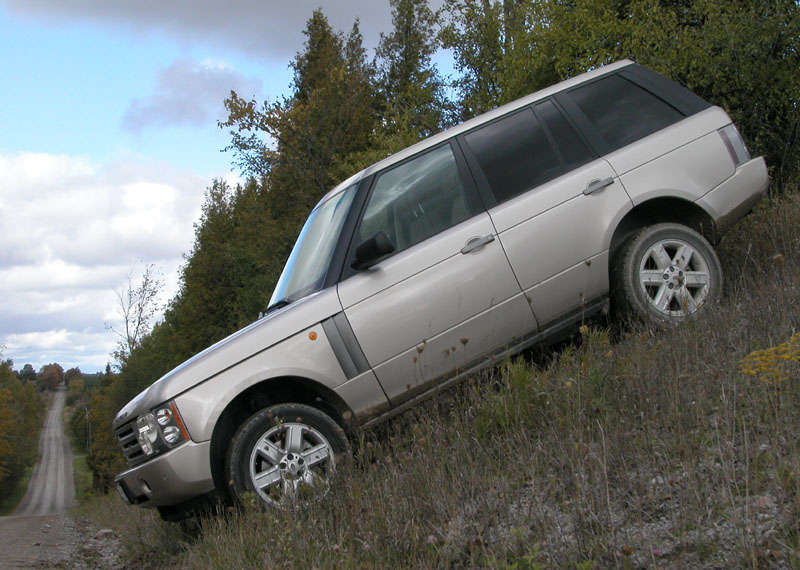 [Speaker Notes: Standard: Force and Motion – The laws of motion are used to describe the effects of forces on the movement of objects.

P.12.B.1- Students know laws of motion can be used to determine the effects of forces on the motion of objects.  E/S

DOK Level 1

Answer C

Friction is defined as any force that opposes motion. In this case, it is friction between the two objects in contact (tires and ground) that prevent motion.]
Physical ScienceP.12.B.1 http://www.rpdp.net/sciencetips_v2/P12B1.htm
Below is a distance vs. time graph showing the action of a person over time.
What statement is the best description of the person’s action?
The person is walking up a large hill.
The person is walking faster as time increases.
The person is walking at a slowing speed up a hill.
The person is walking at a constant speed.
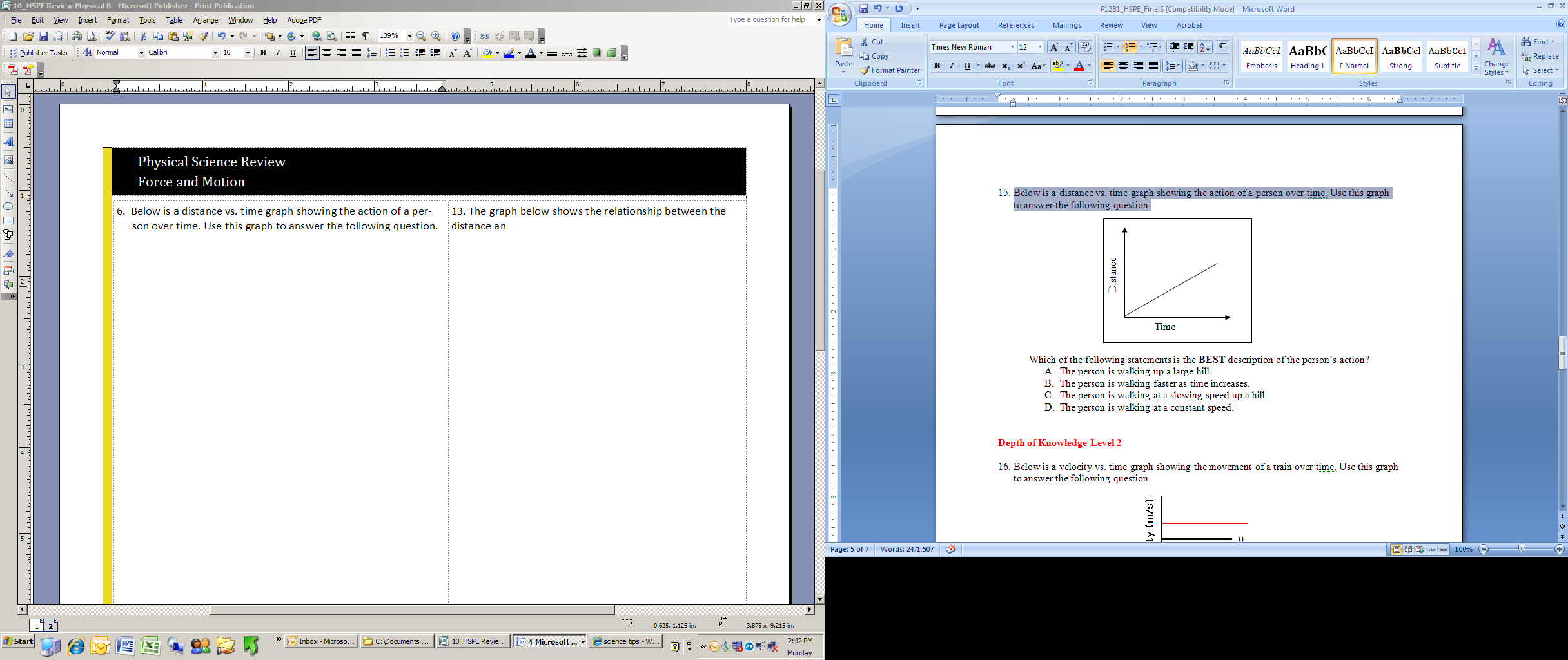 [Speaker Notes: Standard: Force and Motion – The laws of motion are used to describe the effects of forces on the movement of objects.

P.12.B.1- Students know laws of motion can be used to determine the effects of forces on the motion of objects.  E/S

DOK Level 1

Answer D

The slope of a distance-time graph is speed. In this graph, the slope of the line is constant indicating the person is traveling with constant speed.]
Physical ScienceP.12.B.1 http://www.rpdp.net/sciencetips_v2/P12B1.htm
Below is a velocity vs. time graph showing the movement of a train over time. Use this graph to answer the following question.
What statement is the best description of the train’s motion?
The train is not moving in any direction.
The train is continuously accelerating.
The train is moving with a constant velocity.
The train is accelerating slowly.
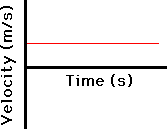 [Speaker Notes: Standard: Force and Motion – The laws of motion are used to describe the effects of forces on the movement of objects.

P.12.B.1- Students know laws of motion can be used to determine the effects of forces on the motion of objects.  E/S

DOK Level 2

Answer C

The slope of a velocity-time graph is acceleration. Since this graph is a horizontal line there is no acceleration (slope of the line is zero). This graph displays an object traveling with uniform (constant) velocity.]
Physical ScienceP.12.B.1 http://www.rpdp.net/sciencetips_v2/P12B1.htm
In what situation is the most work done? 
Lifting a 50 N box up 2 meters. 
Lifting a 50 N box up 2 meters and then down 2 meters. 
Lifting a 75 N box up 1 meter. 
Lifting a 75 N box up 1 meter and then down 1 meter.
[Speaker Notes: Standard: Force and Motion – The laws of motion are used to describe the effects of forces on the movement of objects.

P.12.B.1- Students know laws of motion can be used to determine the effects of forces on the motion of objects.  E/S

DOK Level 2

Answer A

The physical science definition of work is exerting a force over some displacement (or distance). In other words Work = Force x Distance. In strict physics terms, work is only done when the force exerted on the object causes the displacement of the object. For a complete description on the Physics applications of Work visit the Physics Classroom online at http://www.physicsclassroom.com/Class/energy/u5l1a.cfm]
Physical ScienceP.12.B.2 http://www.rpdp.net/sciencetips_v2/P12B2.htm
Electromagnetic induction is the process by which an electric current is produced by moving a wire in a magnetic field. Which of the following devices works on the principle of electromagnetic induction?
Light bulb
Battery
Compass
Generator
[Speaker Notes: Standard: Force and Motion – The laws of motion are used to describe the effects of forces on the movement of objects.

P.12.B.2- Students know magnetic forces and electric forces can be thought of as different aspects of electromagnetic force.  I/S
 
DOK Level 1

Answer D

A generator is based on the principle of "electromagnetic induction" discovered in 1831 by Michael Faraday, a British scientist. Faraday discovered that if an electric conductor, like a copper wire, is moved through a magnetic field, electric current will flow (be induced) in the conductor. Therefore, the mechanical energy of the moving wire is converted into the electric energy of the current that flows in the wire.]
Physical ScienceP.12.B.3 http://www.rpdp.net/sciencetips_v2/P12B3.htm
An electrostatic paint sprayer is used to spray paint evenly onto the surface of a car. Before the paint is sprayed, the car body is given a positive charge and the paint droplets are given a negative charge. The paint droplets experience an attractive force as soon as they are released from the sprayer. The paint droplets are originally sprayed at a distance of 30 cm from the car body, as shown below.
Which of the following changes will cause the largest increase in the attractive force on the paint droplets? 
The charge on the car body is doubled. 
The charge on the droplets is doubled. 
The distance between the paint droplets and the car body is halved. 
The distance between the paint droplets and the car body is doubled.
From: http://www.doe.mass.edu/
[Speaker Notes: Standard: Force and Motion – The laws of motion are used to describe the effects of forces on the movement of objects.

P.12.B.3- Students know the strength of the electric force between two objects increases with charge and decreases with distance. I/S
 
DOK Level 2

Answer C

The key to answering this question is to understand the relationship between the variables in Coulomb’s Law equation. Coulomb’s Law states that the electrostatic force of attraction (or repulsion) is directly proportional to the product of the object’s charges and inversely proportional to the square of the distance separating the charged objects. In equation form, Coulomb’s Law: F = k q1q2/r2  

q1 is the charge on the first object (in Coulombs), q2 is the charge on the second object (in Coulombs), k is the electrostatic constant (9.0 x 109 Nm2/C2), and r is the distance of separation between the two charged objects.

Known as an inverse-square law, charges are only directly related to the electrostatic force, while the distance is inversely-squared related to the force. Therefore, a greater force is present when the distance of separation is cut in half (actually halving the distance results in 4 times the force!). Whereas doubling one of the charges, results in only double (2 times) the force.]
Physical ScienceP.12.B.3 http://www.rpdp.net/sciencetips_v2/P12B3.htm
The distance between two charges is represented by “d”. What diagram shows the greatest attractive force between the two charged objects? 
 
 					A.
 
					B. 

				C. 

			D.
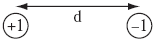 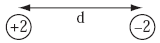 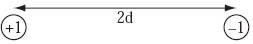 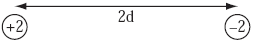 [Speaker Notes: Standard: Force and Motion – The laws of motion are used to describe the effects of forces on the movement of objects.

P.12.B.3- Students know the strength of the electric force between two objects increases with charge and decreases with distance. I/S
 
DOK Level 2

Answer  B

The key to answering this question is to understand the relationship between the variables in Coulomb’s Law equation. Coulomb’s Law states that the electrostatic force of attraction (or repulsion) is directly proportional to the product of the object’s charges and inversely proportional to the square of the distance separating the charged objects. In equation form, Coulomb’s Law: F = k q1q2/r2  

q1 is the charge on the first object (in Coulombs), q2 is the charge on the second object (in Coulombs), k is the electrostatic constant (9.0 x 109 Nm2/C2), and r is the distance of separation between the two charged objects.

Known as an inverse-square law, charges are only directly related to the electrostatic force, while the distance is inversely-squared related to the force. Therefore, a greater force is present when the distance of separation is cut in half (actually halving the distance results in 4 times the force!). Whereas doubling one of the charges, results in only double (2 times) the force. The greatest force is realized when distances are reduced AND charges are increased.]
Physical ScienceP.12.B.4 http://www.rpdp.net/sciencetips_v2/P12B4.htm
If the Earth were twice as massive, then the gravitational force between it and the sun would be
four times as great.
the same.
twice as great.
half as great.
[Speaker Notes: Standard: Force and Motion – The laws of motion are used to describe the effects of forces on the movement of objects.

P.12.B.4- Students know the strength of the gravitational force between two objects increases with mass and decreases rapidly with distance.  I/S 

DOK Level 2

Answer C

The key to answering this question is to understand the relationship between the variables in Newton’s Universal Law of Gravitation. This law states that the gravitational force of attraction is directly proportional to the product of the object’s masses and inversely proportional to the square of the distance separating them. In equation form, Newton’s Universal Law of Gravitation: F = G m1m2/r2 

m1 is the mass of the first object (in kilograms), m2 is the mass of the second object (in kilograms), G is the universal gravitation constant (6.7 x 10-11 Nm2/kg2), and r is the distance of separation between the two objects (in meters).

Known as an inverse-square law, masses are only directly related to the gravitational force, while the distance is inversely-squared related to the force. Therefore, a greater force is present when the distance of separation is cut in half (actually halving the distance results in 4 times the force!). Whereas doubling one of the masses, results in only double (2 times) the force. The greatest force is realized when distances are reduced AND masses are increased.

For this problem, doubling the mass of the Earth results in twice (double) the gravitational force of attraction.]
Physical ScienceP.12.B.4 http://www.rpdp.net/sciencetips_v2/P12B4.htm
In each diagram below, the mass of two objects is labeled. These masses are separated by a radius.
Which diagram would produce the greatest gravitational force between the two objects?
Diagram 1
Diagram 2
Diagram 3
Diagram 4
[Speaker Notes: Standard: Force and Motion – The laws of motion are used to describe the effects of forces on the movement of objects.

P.12.B.4- Students know the strength of the gravitational force between two objects increases with mass and decreases rapidly with distance.  I/S 
 
DOK Level 2

Answer A

The key to answering this question is to understand the relationship between the variables in Newton’s Universal Law of Gravitation. This law states that the gravitational force of attraction is directly proportional to the product of the object’s masses and inversely proportional to the square of the distance separating them. In equation form, Newton’s Universal Law of Gravitation: F = G m1m2/r2
  
m1 is the mass of the first object (in kilograms), m2 is the mass of the second object (in kilograms), G is the universal gravitation constant (6.7 x 10-11 Nm2/kg2), and r is the distance of separation between the two objects (in meters).

Known as an inverse-square law, masses are only directly related to the gravitational force, while the distance is inversely-squared related to the force. Therefore, a greater force is present when the distance of separation is cut in half (actually halving the distance results in 4 times the force!). Whereas doubling one of the masses, results in only double (2 times) the force. 

The greatest force is realized when distances are reduced AND masses are increased.]
Physical ScienceP.12.B.4 http://www.rpdp.net/sciencetips_v2/P12B4.htm
Which of the following statements best explains why 	an astronaut weighs less on the Moon than they 	would on Earth? 
As the astronaut travels away from the Earth, they lose mass and would therefore weigh less on the Moon. 
On the Moon there is no air and this lack of air pressure causes the astronauts to be weightless. 
The Moon has less mass so gravitational force is less on the Moon’s surface. 
Because the Earth’s gravitational force affects all masses and the Moon is far from Earth.
[Speaker Notes: Standard: Force and Motion – The laws of motion are used to describe the effects of forces on the movement of objects.

P.12.B.4- Students know the strength of the gravitational force between two objects increases with mass and decreases rapidly with distance.  I/S 
 
DOK Level 1

Answer C

The key to answering this question is to understand the relationship between the variables in Newton’s Universal Law of Gravitation. This law states that the gravitational force of attraction is directly proportional to the product of the object’s masses and inversely proportional to the square of the distance separating them. In equation form, Newton’s Universal Law of Gravitation: F = G m1m2/r2
  
m1 is the mass of the first object (in kilograms), m2 is the mass of the second object (in kilograms), G is the universal gravitation constant (6.7 x 10-11 Nm2/kg2), and r is the distance of separation between the two objects (in meters).

Since the mass of the astronaut is the same on Earth and Moon (and anywhere for that matter) m1 is constant. The Moon has less mass than the Earth and therefore m2 in the equation for calculating the astronaut’s weight on the Moon produces a smaller Force (Weight).]
Physical ScienceP.12.C.1 http://www.rpdp.net/sciencetips_v2/P12C1.htm
Electromagnetic waves of various frequencies reach Earth from distant parts of the universe. What inference can be made from this observation? 

A single material must fill all of space.
The speed of these waves is 300,000,000 m/s.
These waves can travel without a medium.
The wavelengths must be long to travel such a distance.

Modified from: http://www.doe.mass.edu/mcas/
[Speaker Notes: Standard: Energy – The total energy of the universe is constant. All events involve the transfer of energy in one form or another. In all energy transfers, the overall effect is that energy is spread out uniformly.

P.12.C.1- Students know waves (i.e. sound, seismic, electromagnetic) have energy that can be transferred when the waves interact with matter. E/S

DOK Level 2

Answer C

Unlike mechanical waves, which require a physical medium in order to transport their energy, electromagnetic (EM) waves are capable of traveling through the vacuum of outer space. The electromagnetic spectrum includes from longest wavelength to shortest (or least frequency to greatest): radio waves, microwaves, infrared, optical, ultraviolet, x-rays, and gamma-rays. The wavelengths vary in size from very long radio waves about the size of tall buildings, to short gamma-rays about the size of atom’s nucleus.]
Physical ScienceP.12.C.1 http://www.rpdp.net/sciencetips_v2/P12C1.htm
To locate objects in their environments, bats in flight and porpoises under water both use ultrasound waves with frequencies that are beyond human hearing. These animals produce an ultrasonic wave and then detect echoes from nearby objects.If a porpoise and a bat both produce ultrasonic waves when they are 16 m from an object, which animal would hear its echo first and why?   
The bat would hear its echo first because sound travels faster in air than in water. 
The porpoise would hear its echo first because sound travels faster in water than in air. 
The bat would hear its echo first because the amplitude of sound waves is greater in air than in water. 
The porpoise would hear its echo first because the amplitude of sound waves is greater in water than in air.
From: http://www.doe.mass.edu/mcas/
[Speaker Notes: Standard: Energy – The total energy of the universe is constant. All events involve the transfer of energy in one form or another. In all energy transfers, the overall effect is that energy is spread out uniformly.

P.12.C.1- Students know waves (i.e. sound, seismic, electromagnetic) have energy that can be transferred when the waves interact with matter. E/S

DOK Level 3

Answer B

The speed of a wave is calculated by; v = f x λ   
The speed of the wave is the product of the frequency (f, measured in hertz) and wavelength (λ, measured in meters). This yields a velocity in meters/second.

Wave properties that DO NOT affect wave speed - amplitude of the vibrating sound source (measure of the amount of energy in a wave, perceived as loudness) and varying the frequency of the wave (perceived as pitch, low frequencies have a low pitch and high frequencies have a high pitch) as the wavelength adjusts inversely to the frequency to keep the wave speed constant. In other words, a low pitch sound has a low frequency and a long wavelength, while a high pitch sound has a high frequency and a small wavelength - both produce a wave of the same speed, for a given medium.

Variables that DO affect wave speed – PROPERTIES of the medium through which the wave travels such as temperature, elasticity, and mass density affect the speed of the wave. For this question – the porpoise is in water (speed of sound in water ~1530 m/s) while the bat is in air (speed of sound in air ~ 331 m/s). Since sound travels faster in water than air, the porpoise would receive the information faster than the bat.]
Physical ScienceP.12.C.1 http://www.rpdp.net/sciencetips_v2/P12C1.htm
Which of the following is possible due to longitudinal waves?
Seeing the color blue.
Riding a wave on a surfboard. 
Getting a tan at the pool.
Hearing the sound of an airplane. 




										Modified from: http://www.doe.mass.edu/mcas/
[Speaker Notes: Standard: Energy – The total energy of the universe is constant. All events involve the transfer of energy in one form or another. In all energy transfers, the overall effect is that energy is spread out uniformly.

P.12.C.1- Students know waves (i.e. sound, seismic, electromagnetic) have energy that can be transferred when the waves interact with matter. E/S
 
DOK Level 2

Answer D

Sound waves in air are longitudinal waves. Longitudinal waves propagate via changes in density as the medium is alternately compressed and expanded. Sound requires a material medium (ex. air, water, steel) in which to travel. The medium motion which accompanies the passage of the sound wave will be back and forth in the direction of the propagation of the sound.

Transverse waves displace the medium perpendicular to the direction of wave travel such as a ripple on a pond and a wave on a string.

Electromagnetic waves extend from low frequencies (with very long wavelengths) to high frequencies (with very short wavelengths) and do NOT require a material medium for travel. The EM Spectrum from low to high frequencies: Radio, Microwave, Infrared, Visible (red, orange, yellow, green, blue, indigo, violet), Ultraviolet, X-ray rays, Gamma rays.]
Physical ScienceP.12.C.2 http://www.rpdp.net/sciencetips_v2/P12C2.htm
The burning of gasoline is an example of a chemical reaction in which the chemical energy stored in the bonds between the molecules of gasoline are converted into other forms of energy during the burning process.
Identify the best statement about the role of energy in the burning of gasoline.
Chemical energy is converted into thermal energy which is released.
Chemical energy is converted into thermal energy which is absorbed.
Thermal energy is converted into chemical energy which is released.
Thermal energy is converted into chemical energy which is absorbed.
[Speaker Notes: Standard: Energy – The total energy of the universe is constant. All events involve the transfer of energy in one form or another. In all energy transfers, the overall effect is that energy is spread out uniformly.

P.12.C.2- Students know energy forms can be converted. E/S
 
DOK Level 1

Answer A

At its most fundamental level, energy is some combination of potential and kinetic. Energy can be more commonly described in terms of (1) chemical energy, (2) radiant energy, (3) electrical energy, and (4) thermal energy. These can be thought of as more complex combinations of potential and kinetic energy, and sometimes it is easier to talk about energy transformations in these terms. For example, the chemical energy in food, which is a combination of the potential and kinetic energy of molecules within the food, can be converted to kinetic energy of muscle motion in animals causing them to move. In this question, chemical energy stored in the molecular bonds of gasoline is released to the environment as the gasoline undergoes combustion.]
Physical ScienceP.12.C.2 http://www.rpdp.net/sciencetips_v2/P12C2.htm
A toy car with initial kinetic energy rolls to a stop along a flat track. Because of friction, some of kinetic energy was transferred to
thermal energy.
gravitational potential energy.
elastic energy.
chemical energy.
[Speaker Notes: Standard: Energy – The total energy of the universe is constant. All events involve the transfer of energy in one form or another. In all energy transfers, the overall effect is that energy is spread out uniformly.

P.12.C.2- Students know energy forms can be converted. E/S
 
DOK Level 1

Answer A

At its most fundamental level, energy is some combination of potential and kinetic. Energy can be more commonly described in terms of (1) chemical energy, (2) radiant energy, (3) electrical energy, and (4) thermal energy. These can be thought of as more complex combinations of potential and kinetic energy, and sometimes it is easier to talk about energy transformations in these terms. For example, the chemical energy in food, which is a combination of the potential and kinetic energy of molecules within the food, can be converted to kinetic energy of muscle motion in animals causing them to move. 

For this item, friction always opposes motion and some of the kinetic energy of motion is transferred to thermal energy (heat). Specific to the question, if you touch the tires of a car before driving in, then after driving for several miles, the tires are much warmer after driving than when the car had been at rest.  Heat from friction warmed the tires during the drive.]
Physical ScienceP.12.C.2 http://www.rpdp.net/sciencetips_v2/P12C2.htm
In which of the following ways are photosynthesis and cellular respiration alike? Both processes
consume carbon dioxide. 
take place in chloroplasts. 
involve energy transformations.
produce glucose.
[Speaker Notes: Standard: Energy – The total energy of the universe is constant. All events involve the transfer of energy in one form or another. In all energy transfers, the overall effect is that energy is spread out uniformly.

P.12.C.2- Students know energy forms can be converted. E/S
 
DOK Level 2

Answer C

A simplified explanation of photosynthesis is a chemical process used by autotrophs that uses energy from sunlight to convert CO2 and H2O into glucose (C6H12O6) and releases O2. In the process, radiant energy is converted into stored chemical energy. Chemical formula: CO2 + H2O+ Sunlight → C6H12O6 + O2
Aerobic cellular respiration involves using oxygen to release the stored chemical energy in a molecule such as glucose. Chemical formula: C6H12O6 + O2 → CO2 + H2O + Energy]
Physical ScienceP.12.C.3 http://www.rpdp.net/sciencetips_v2/P12C3.htm
Nuclear fission reactions are
responsible for the formation of most elements.
when neutrons decay into electrons and protons.
commonly used in nuclear power plants.
the reactions that power the stars.
[Speaker Notes: Standard: Energy – The total energy of the universe is constant. All events involve the transfer of energy in one form or another. In all energy transfers, the overall effect is that energy is spread out uniformly.

P.12.C.3- Students know nuclear reactions convert a relatively small amount of material into a large amount of energy.  I/S
 
DOK Level 1

Answer C

When nuclear fission occurs, an atom is split into one or more progeny products. In this reaction, some of the nuclear mass is converted to energy. With the large amounts of nuclei involved, a tremendous amount of energy is released.

When nuclear fusion occurs, two or more lighter elements combine to form a heavier atom. As with nuclear fission, some of the nuclear mass is converted to energy during the reaction

Nuclear power plants sought to use the fission reaction to generate the heat needed to drive turbines in a process to generate electricity. This process offered an alternative to coal-fired power plants of the 1950’s. Dirty air, acidic rain, and health hazards due to smog fueled interest in the building and design of nuclear power plants. Nuclear energy is one solution to a dependence on fossil fuels.]
Physical ScienceP.12.C.3 http://www.rpdp.net/sciencetips_v2/P12C3.htm
Which of the following types of reactions will release the most energy per kilogram of reactant? 
Synthesis reactions 
Combustion processions 
Nuclear fusion 
Nuclear fission
[Speaker Notes: Standard: Energy – The total energy of the universe is constant. All events involve the transfer of energy in one form or another. In all energy transfers, the overall effect is that energy is spread out uniformly.

P.12.C.3- Students know nuclear reactions convert a relatively small amount of material into a large amount of energy.  I/S
 
DOK Level 1 

Answer C

Chemical - Sample Reaction: C + O2 → CO2 , Typical Inputs (to Power Plant): Bituminous Coal, Temperature: 700 K, Energy Released per kg of Fuel: 3.3 x 107 J/kg 

Fission - Sample Reaction: n + U-235 → Ba-143 + Kr-91 + 2 n, Typical Inputs (to Power Plant): UO2 (3% U-235 + 97% U-238), Typical Reaction Temperature: 1000 K, Energy Released per kg of Fuel: 2.1 x 1012 J/kg

Fusion - Sample Reaction: H-2 + H-3 → He-4 + n, Typical Inputs (to Power Plant): Deuterium & Lithium, Typical Reaction Temperature: 108 K, Energy Released per kg of Fuel: 3.4 x 1014 J/kg]
Physical ScienceP.12.C.4 http://www.rpdp.net/sciencetips_v2/P12C4.htm
The difference between ionizing and non-ionizing radiation is that ionizing radiation is located in which range of the electromagnetic spectrum?
Visible and lesser frequencies
Microwave frequencies only
Ultraviolet and greater frequencies
Radio frequencies only
[Speaker Notes: Standard: Energy – The total energy of the universe is constant. All events involve the transfer of energy in one form or another. In all energy transfers, the overall effect is that energy is spread out uniformly.

P.12.C.4- Students know characteristics, applications and impacts of radioactivity. E/S
 
DOK Level 1

Answer C

Humans are continuously exposed to radiation both ionizing and non-ionizing. Much of this radiation is in the form of electromagnetic waves, which are commonly referred to as electromagnetic radiation (EMR). The Sun emits all frequencies of EMR, but most of this radiation is in the form of visible light.

Ionizing radiation is most harmful to humans because it can damage interior cell structure, which in turn causes diseases such as cancer. Ionizing radiation occurs in EMR with frequencies greater than visible (UV, X-ray, Gamma ray). The higher the frequency of EMR, the shorter the wavelength and the greater the energy. Non-ionizing radiation, such as visible light, is typically not harmful.]
Physical ScienceP.12.C.4 http://www.rpdp.net/sciencetips_v2/P12C4.htm
Carbon-14 is used to date artifacts. The half-life of Carbon-14 is about 6,000 years. After 12,000 years, about how much Carbon-14 would remain in a sample?
None
One quarter
One half
Three quarters
[Speaker Notes: Standard: Energy – The total energy of the universe is constant. All events involve the transfer of energy in one form or another. In all energy transfers, the overall effect is that energy is spread out uniformly.

P.12.C.4- Students know characteristics, applications and impacts of radioactivity. E/S
 
DOK Level 1

Answer B 

The time required for half of the atoms in any given quantity of a radioactive isotope to decay is the half-life of that isotope. For each half-life which passes, half of the radioactive isotope is converted to a stable (non-radioactive isotope).  After the first half-life, ½ radioactive isotope is left.  After the second half-life, ½ of the ½  (or ¼ ) of the radioactive isotope is left.  After the third half-life, ½ of the ¼ (or 1/8 ) of the radioactive isotope remains, etc.

For example, if a 10 gram sample of radioactive material has a half-life of 7 days, then in that amount of time roughly 5 grams of the material will have decayed into a more stable substance (while 5 grams remains radioactive). At the end of 14 days (or 2 half lives), roughly 2.5 grams will remain radioactive and 7.5 grams of the material will have decayed into a more stable substance.]
Physical ScienceP.12.C.4 http://www.rpdp.net/sciencetips_v2/P12C4.htm
Use the following table to answer the question.
The reason that alpha particles are stopped by paper and have low penetrating ability is due to
relatively high mass compared to the other radiation.
relatively low mass compared to beta particles.
small atomic size compared to the other radiation.
low charge compared with gamma rays.
[Speaker Notes: Standard: Energy – The total energy of the universe is constant. All events involve the transfer of energy in one form or another. In all energy transfers, the overall effect is that energy is spread out uniformly.

P.12.C.4- Students know characteristics, applications and impacts of radioactivity. E/S
 
DOK Level 2

Answer A

Upon analysis, alpha particles were determined to be a positively charged helium nucleus with two neutrons in its nucleus. Beta particles were determined to be high speed electrons and gamma rays were very high frequency photons (higher in frequency than X-rays). Of the three, gamma rays have no mass, traveled the fastest (the speed of light), and were able to pass through most materials, except very dense lead. Beta particles were the second fastest of the three particles. Because beta particles are electrons, they have a very low mass and are negatively charged. Beta particles can pass through many materials, but are stopped by aluminum foil. Alpha particles, which are helium nuclei, are the heaviest of the three particles, stopped by most materials such a piece of paper, and travel the slowest.]
Physical ScienceP.12.C.5 http://www.rpdp.net/sciencetips_v2/P12C5.htm
A thermometer is a device that measures
average heat transferred.
average internal energy.
average kinetic motion.
average molecular volume.
[Speaker Notes: Standard: Energy – The total energy of the universe is constant. All events involve the transfer of energy in one form or another. In all energy transfers, the overall effect is that energy is spread out uniformly.

P.12.C.5- Students know the relationship between heat and temperature.  I/S
 
DOK Level 1

Answer C

Students often view heat and temperature to be synonymous; but they are not. This is a major misconception that will prevent students from fully understanding energy transfer. In basic terms heat is a transfer of energy from hot to cold objects. On the other hand, temperature is a quantity that tells how hot or cold something is compared to a standard. 

The common thermometer works according to thermal equilibrium. The thermometer measures temperature by showing the expansion and contraction of a liquid, most often mercury or alcohol, in a glass tube with gradations. The faster the molecules within the material are moving, the more they “bump” into the liquid in the thermometer. This is a transfer of kinetic energy from the material to the liquid within the thermometer. The liquid in the thermometer continues to expand or contract until it reaches thermal equilibrium with the material in which it is measuring. Thermometers cannot measurement the total amount of internal energy in an object, only the average translational kinetic energy.]
Physical ScienceP.12.C.5 http://www.rpdp.net/sciencetips_v2/P12C5.htm
A student bends a paperclip rapidly back and forth. When he touches the point where he was bending the paperclip, he finds that its temperature has increased. This indicates that the atoms in that part of the paperclip have increased in  
conductivity.
mass.
density.
kinetic energy.
[Speaker Notes: Standard: Energy – The total energy of the universe is constant. All events involve the transfer of energy in one form or another. In all energy transfers, the overall effect is that energy is spread out uniformly.

P.12.C.5- Students know the relationship between heat and temperature.  I/S
 
DOK Level 1

Answer D

Heat and temperature are related in terms of internal energy. The internal energy of a substance is a measure of the amount of kinetic and potential energy. Their relationship is governed by the laws of thermodynamics.

The First Law of Thermodynamics is explained through energy transfer (both heat and mechanical energy as work). The law states that the change in the internal energy of a system is equal to the heat added to the system minus the work done by the system. 
 
The change in the internal energy (ΔU) of a system is a change in the potential and kinetic energy of the system. The relationship between heat (energy transfer) and temperature is found in the type of energy storage, either potential (no gain in temperature) or kinetic (gain in temperature).

In this item, the student does work on the paperclip that increases the average kinetic energy of the object resulting in an increase in temperature.]
Physical ScienceP.12.C.6 http://www.rpdp.net/sciencetips_v2/P12C6.htm
Which of the following describes how a dam creates electricity?
Water is heated up and creates steam to turn the generator to create electricity.
Gravitational potential energy transfers to kinetic energy which turns a generator.
Electrons are removed from the water as it passes and creates electricity.
Water flows over wires in the dam which creates current from the water.
[Speaker Notes: Standard: Energy – The total energy of the universe is constant. All events involve the transfer of energy in one form or another. In all energy transfers, the overall effect is that energy is spread out uniformly.

P.12.C.6- Students know electricity is transferred from generating sources for consumption and practical uses. I/S
 
DOK Level 2

Answer B

The dam “lifts” water behind it providing the dam’s generators with gravitational potential energy stored in the elevated water of the reservoir. As the stored potential energy of the water is run through the turbine, gravitational potential energy is converted to mechanical kinetic energy that can be used to turn a turbine and generator.

The generator is part of the closed path that allows energy to be transferred easily via moving charge. Copper wire is a common material used in electrical circuits, where electrons carrying the fundamental negative charge are easily transferred from one copper atom to another. In a circuit, the flow of charge is called electrical current (I) and is calculated as the amount of charge moving past a point in the circuit per unit time. The unit for current is the Ampere, commonly called the Amp (A).]
Physical ScienceP.12.C.6 http://www.rpdp.net/sciencetips_v2/P12C6.htm
What role do electrical generators or batteries have in circuits?
They are the source of potential energy in a circuit.
They are the source of electrons that moves through the circuit.
They control how hard it is for the electricity to pass through a circuit.
They regulate the electrical current by storing then releasing charge.
[Speaker Notes: Standard: Energy – The total energy of the universe is constant. All events involve the transfer of energy in one form or another. In all energy transfers, the overall effect is that energy is spread out uniformly.

P.12.C.6- Students know electricity is transferred from generating sources for consumption and practical uses. I/S
 
DOK Level 1

Answer A

Students incorrectly think generators and batteries create electricity.
Generators and batteries do not create “electricity.” Electricity is generally understood to be the transfer of energy through moving electrical charges. But these charges are not created in the generators and batteries; rather, the charges lie within the conducting material. The generator and battery provide the potential energy for these charges to begin moving through the conducting material in a manner that they can interact in an electrical load, allowing the energy to be transformed in a useable form.]
Physical ScienceP.12.C.6 http://www.rpdp.net/sciencetips_v2/P12C6.htm
What function does a circuit serve in your home? 
It protects your home against lightning strikes. 
It increases the voltage from the power lines outside your house. 
It provides a complete path through which electrical energy can flow. 
It provides a barrier against electromagnetic radiation from the outside.
[Speaker Notes: Standard: Energy – The total energy of the universe is constant. All events involve the transfer of energy in one form or another. In all energy transfers, the overall effect is that energy is spread out uniformly.

P.12.C.6- Students know electricity is transferred from generating sources for consumption and practical uses. I/S
 
DOK Level 1

Answer C

Charges (mostly “free” electrons) move relatively slowly through an electrical circuit. In a DC circuit, some electrons may make a complete path from (1) the point of origin somewhere in the conductive material, (2) through the DC generator or battery, (3) through all the electrical loads, and (4) back to the original point. However, in AC circuits, where the electrical current changes direction rapidly, the “free” electrons jiggle back and forth, roughly within the same area, and do not move completely through the circuit.

Students should understand that the charges lie all along the electrical circuit and come into useful motion when an electrical signal is applied to the circuit via a generator or battery. The signal, which results from these potential energy sources, travels through the entire circuit extremely rapidly, and in the case of AC circuits, travels around the circuit in both directions several times each second – the circuit must be a complete path.]
Life ScienceL.12.A.1 http://rpdp.net/sciencetips_v2/L12A1.htm
What molecule allows hereditary information to be passed from generation to generation?
A. DNA
B. ATP
C. Lipids
D. Proteins
[Speaker Notes: Standard: Heredity is the genetic passing of a set of instructions from generation to generation.  These instructions are encoded as DNA and may manifest themselves as characteristics.  Some characteristics are inherited, and some result from interactions with the environment.

L.12.A.1- Students know genetic information passed from parents to offspring is coded in the DNA molecule. E/S
 
DOK Level 1

Answer A

DNA (deoxyribonucleic acid) is a double helix shaped molecule that passes genetic information from one generation to another. DNA is made up of a series of nucleotides, each of which is comprised of a 5-carbon sugar (deoxyribose), a phosphate group, and one of four nitrogenous bases. DNA contains a coded message for our traits based on various combinations of the four nitrogenous bases.  Adjacent sets of three bases, called codons, specify the location of amino acids which chain together to create proteins, which in turn code for our traits.These four bases adenine (A), thymine (T), guanine (G), and cytosine (C) are divided into two groups called purines (A & G) and pyrimidines (T & C). The Human Genome Project has confirmed that the DNA in a typical human cell contains over 3 billion base pairs (bp). In these 3 billion bp are 20,000 to 25,000 genes that code for proteins, which in turn determine our traits. Each gene is a specific sequence of nucleotides located on one of the DNA strands.

For detailed information on DNA, visit http://rpdp.net/sciencetips_v2/L12A1.htm.]
Life Science L.12.A.1 http://rpdp.net/sciencetips_v2/L12A1.htm
Which cellular organelle contains DNA and controls the function of the cell?
Ribosome
Endoplasmic Reticulum
Golgi Body
Nucleus
[Speaker Notes: Standard: Heredity is the genetic passing of a set of instructions from generation to generation.  These instructions are encoded as DNA and may manifest themselves as characteristics.  Some characteristics are inherited, and some result from interactions with the environment.

L.12.A.1- Students know genetic information passed from parents to offspring is coded in the DNA molecule. E/S
 
DOK Level 1

Answer D 

The nucleus has two major functions: it stores DNA and it coordinates the cell's activities, which include growth, protein synthesis, and cell division. The nucleus protects and maintains the integrity of the DNA, the molecule that contains the coded instructions for the cell. An analogy would be the nucleus is a safe for the original blue prints (DNA) for a large project. Copies of the blue prints can be sent out of the nucleus but the original must stay safe. But remember, not all cells contain a nucleus. Only lifeforms which are eukaryotes have cells containing a nucleus.  In primitive lifeforms, called prokaryotes, there is no nucleus.  Rather, a circular DNA molecule exists within the cytoplasm and is associated with smaller circlets of DNA called plasmids.

DNA is also found in chloroplasts (organelles found in plants) and mitochondria (organelles found in both plants and animals). Unlike the DNA found in the nucleus of a cell, half of which comes from our mother and half from our father, mitochondrial DNA is only inherited from our mother. This is because mitochondria are only found in the female gametes (eggs) of sexually reproducing animals, not in the male gamete (sperm). 
For more information, go to http://www.ncbi.nlm.nih.gov/About/primer/genetics_genome.html.]
Life Science L.12.A.1 http://rpdp.net/sciencetips_v2/L12A1.htm
Which of the following features of DNA is most important in determining the phenotype of an organism? 
The direction of the helical twist. 
The number of deoxyribose sugars. 
The sequence of nitrogenous bases. 
The strength of the hydrogen bonds.
[Speaker Notes: Standard: Heredity is the genetic passing of a set of instructions from generation to generation.  These instructions are encoded as DNA and may manifest themselves as characteristics.  Some characteristics are inherited, and some result from interactions with the environment.

L.12.A.1- Students know genetic information passed from parents to offspring is coded in the DNA molecule. E/S
 
DOK Level 2

Answer C

DNA is often referred to as the genetic blueprint molecule. The blueprint is in the genetic code or the sequence of the nitrogenous bases of the DNA molecule. The bases of the DNA molecule are adenine (A), guanine (G), cytosine (C), and thymine (T).  The phenotype of an organism is the physical appearance or expression of a trait. The sequence of nitrogenous bases determines the sequence of the amino acids in a protein, which then determine the structure of the protein. A protein’s amino acid sequence and structure determine its function which corresponds with the expression or appearance of a trait in the phenotype of an organism. 

For more information, take the animated tour on the Genetic Science Learning Center’s website http://learn.genetics.utah.edu/content/begin/tour/]
Life Science L.12.A.1 http://rpdp.net/sciencetips_v2/L12A1.htm
If the amount of adenine in a DNA molecule is 20%, then the amount of cytosine would be 
20% 
30% 
50% 
80%
[Speaker Notes: Standard: Heredity is the genetic passing of a set of instructions from generation to generation.  These instructions are encoded as DNA and may manifest themselves as characteristics.  Some characteristics are inherited, and some result from interactions with the environment.

L.12.A.1- Students know genetic information passed from parents to offspring is coded in the DNA molecule. E/S
 
DOK Level 2

Answer B

In a DNA molecule, there are base pairing rules. Adenine (A) bonds with thymine (T) and cytosine (C) bonds with guanine (G). According to Chargaff’s rules, the amount As in a DNA molecule will equal the amount of T. Therefore, the number of C will equal the number of G. If a DNA molecule contains 20% As, then it will also contain 20% T, for a combined total of 40%. That leaves 60% for the C and G. Half of the 60% results in the molecule containing 30% cytosine and 30% guanine.]
Life Science L.12.A.1 http://rpdp.net/sciencetips_v2/L12A1.htm
When gametes are produced from a parent cell during normal meiosis, which of the following describes the number of chromosomes in each cell resulting from this process?
	Each resulting gamete has 
the same number of chromosomes as the parent cell.  
twice the number of chromosomes as the parent cell.  
one-half the number of chromosomes as the parent cell.  
one-fourth the number of chromosomes as the parent cell.
[Speaker Notes: Standard: Heredity is the genetic passing of a set of instructions from generation to generation.  These instructions are encoded as DNA and may manifest themselves as characteristics.  Some characteristics are inherited, and some result from interactions with the environment.

L.12.A.1- Students know genetic information passed from parents to offspring is coded in the DNA molecule. E/S
 
DOK Level 1

Answer C

Meiosis is a type of cellular division that produces gametes (egg/sperm). Unlike the process of mitosis which produces two identical dughter cells with a full complement of DNA, meiosis results in the formation of cells with half the complement of DNA instead of two identical daughter cells (mitosis). The purpose of meiosis is to convert a diploid cell (2n) to a haploid (n) gamete that would be involved in sexual reproduction to increase diversity in the offspring. If meiosis did not reduce the chromosome number by half, the offspring produced by sexual reproduction would have twice as many chromosomes in their diploid cells than their parents had.  Each generation of offspring would double the number of chromosomes.  Though certain plants can survive such polyploidy, animals typically cannot abide other than minor variations in their standard number of chromosomes. The cells going through meiosis divide twice, but the chromosomal material is replicated only once. The two divisions of meiosis are denoted as Meiosis I and Meiosis II. In Meiosis I, the number of chromosomes is reduced by half (2n to n). The separation of each homologous chromosome pair is a random event which results in gametes containing a random combination of chromosomes. Meiosis II is simply the mitotic division of the two haploid cells resulting from Meiosis I.]
Life ScienceL.12.A.2 http://rpdp.net/sciencetips_v2/L12A2.htm
The mold Aspergillus flavus grows on grain. A. flavus produces a toxin that binds to the DNA in the bodies of animals that eat the grain.
	The binding of the toxin to DNA blocks transcription, so it directly interferes with the ability of an animal cell to do which of the following?
Transport glucose across the cell membrane intothe cytoplasm   
Produce ATP using energy released from glucose and other nutrients   
Transfer proteins from the endoplasmic reticulum to Golgi complexes   
Send protein-building instructions from the nucleus to the cytoplasm and ribosomes
From: http://www.doe.mass.edu/mcas/
[Speaker Notes: Standard: Heredity is the genetic passing of a set of instructions from generation to generation.  These instructions are encoded as DNA and may manifest themselves as characteristics.  Some characteristics are inherited, and some result from interactions with the environment.

L.12.A.2- Students know DNA molecules provide instructions for assembling protein molecules. E/S
 
DOK Level 2

Answer D

Transcription is the first step in the process of protein synthesis. Transcription occurs when the information encoded in the DNA molecule (located in the nucleus) is converted into a chemical message in the form of mRNA molecules. The mRNA molecules can then move from the nucleus, through the cytoplasm, to the ribosomes, where proteins are synthesized. If the mold toxin blocks transcription, then it will interfere with protein synthesis by blocking the protein-building instructions from exiting the nucleus.]
Life ScienceL.12.A.2 http://rpdp.net/sciencetips_v2/L12A2.htm
The diagram below shows a strand of DNA matched to a strand of messenger RNA.
What process does this diagram represent?
Mutation 
Respiration
Transcription
Translation
From: http://www.doe.mass.edu/mcas/
[Speaker Notes: Standard: Heredity is the genetic passing of a set of instructions from generation to generation.  These instructions are encoded as DNA and may manifest themselves as characteristics.  Some characteristics are inherited, and some result from interactions with the environment.

L.12.A.2- Students know DNA molecules provide instructions for assembling protein molecules. E/S
 
DOK Level 1

Answer C

During the process of transcription, the DNA molecule serves as a template to form mRNA. But unlike DNA replication where thymine serves as the complementary base to adenine, uracil substitutes for thymine in RNA. Notice the A in DNA pairs with the U in mRNA. Guanine and cytosine still pair.]
Life ScienceL.12.A.3 http://rpdp.net/sciencetips_v2/L12A3.htm
Use the following diagram to answer the next question.
Which diagram correctly represents mitosis?
Diagram 1
Diagram 2
Diagram 3
Diagram 4
[Speaker Notes: Standard: Heredity is the genetic passing of a set of instructions from generation to generation.  These instructions are encoded as DNA and may manifest themselves as characteristics.  Some characteristics are inherited, and some result from interactions with the environment.

L.12.A.3- Students know all body cells in an organism develop from a single cell and contain essentially identical genetic instructions.  E/S
 
DOK Level 1

Answer A

One idea from the Cell Theory is that all cells must arise from pre-existing cells through a process of cellular division (mitosis or meiosis). Mitosis is the process by which a cell divides into two identical daughter cells, each of which has the same number of chromosomes as the original cell. Within the diagrams, “n” is the number of chromosomes in a haploid cell (gamete/sex cell) utilized during sexual reproduction, while “2n” indicates twice the number of haploid chromosomes and represents the number of chromosomes in the diploid cells (somatic/body cells). Diagram 1 shows two identical daughter cells resulting from the parent cell (2n  2n).]
Life ScienceL.12.A.3 http://rpdp.net/sciencetips_v2/L12A3.htm
The diagram below shows a generalized cycle in sexually reproducing animals.
What is occurring during Process B in this diagram?
Fertilization of gametes
Cell division by mitosis
Osmosis through the cell membrane
Replication of the cell structures
[Speaker Notes: Standard: Heredity is the genetic passing of a set of instructions from generation to generation.  These instructions are encoded as DNA and may manifest themselves as characteristics.  Some characteristics are inherited, and some result from interactions with the environment.

L.12.A.3- Students know all body cells in an organism develop from a single cell and contain essentially identical genetic instructions.  E/S

DOK Level 2

Answer B

Animals are multicellular organisms that reproduce sexually (with a few exceptions) and grow by the addition of more and more cells. Sexual reproduction requires animals to produce cells called gametes that have half the amount of DNA (a haploid cell) through the process of meiosis. Gametes are haploid cells that combine with other gametes, in a process called fertilization (Process A). The union of gametes produces a genetically unique cell (called a zygote) with a full complement of DNA (1 gamete + 1 gamete = 1 zygote).  The zygote has the potential to grow and develop into an adult individual by adding more body (somatic) cells through the process of cell division by mitosis (Process B).]
Life ScienceL.12.A.4 http://rpdp.net/sciencetips_v2/L12A4.htm
A change in genetic material that has the potential to produce variation within a species is a
mutation.
translation.
transcription.
replication.
[Speaker Notes: Standard: Heredity is the genetic passing of a set of instructions from generation to generation.  These instructions are encoded as DNA and may manifest themselves as characteristics.  Some characteristics are inherited, and some result from interactions with the environment.

L.12.A.4- Students know several causes and effects of somatic versus sex cell mutations.  E/S

DOK Level 1

Answer A
 
Mutations are changes in the DNA sequence that may or may not cause an effect on an organism. Due to the nature of DNA and the genetic code, most mutations cause no change in the structure and function of proteins in an organism. However, there is the possibility that mutations may be beneficial or harmful (possibly fatal) to an organism. Random mutations naturally occur in populations and may or may not be passed along to the next generation. Mutations are considered one of the driving forces of evolution because they cause change in populations over time. The traits that parents pass along to their offspring are distributed through their gametes (egg/ovum or sperm cells). Only changes that occur in the DNA of the gametes will affect the inherited characteristics of the offspring. Mutations occurring within the DNA of somatic (body) cells may affect the health and well-being of the individual, such as by the introduction of cancerous cells, but do not affect inheritance.]
Life ScienceL.12.A.4 http://rpdp.net/sciencetips_v2/L12A4.htm
Within an individual rabbit, four different mutations occurred in different genes, located in different cells, as shown in the table below.
Which of these mutations could be passed on to the rabbit’s offspring?
White fur 
Blue eyes   
Thin fur   
Short tail
From: http://www.doe.mass.edu/mcas/
[Speaker Notes: Standard: Heredity is the genetic passing of a set of instructions from generation to generation.  These instructions are encoded as DNA and may manifest themselves as characteristics.  Some characteristics are inherited, and some result from interactions with the environment.

L.12.A.4- Students know several causes and effects of somatic versus sex cell mutations.  E/S

DOK Level 2

Answer B

Mutations are changes in the DNA sequence. The first thing that a student should understand when studying mutations is the difference between a somatic cell and a sex cell (gamete). A somatic cell is a body cell that has a full complement of chromosomes while a gamete is a reproductive cell with half the number of chromosomes. Therefore, mutations can be separated into germline mutations, which can be passed on to offspring, or somatic cell mutations, which only affect the individual.

In the data table, since the mutation on the gene for eye color is located in a gamete, then it can be passed on to the rabbit’s offspring.]
Life ScienceL.12.A.4 http://rpdp.net/sciencetips_v2/L12A4.htm
Ionizing radiation can damage DNA molecules by causing mutations. If DNA damage from ionizing radiation occurs in blood tissue it 
can be inherited because the DNA mutation is in a somatic cell. 
can be inherited because the DNA mutation is in a gamete cell.
cannot be inherited because the DNA mutation is in a somatic cell. 
cannot be inherited because the DNA mutation is in a gamete cell.
[Speaker Notes: Standard: Heredity is the genetic passing of a set of instructions from generation to generation.  These instructions are encoded as DNA and may manifest themselves as characteristics.  Some characteristics are inherited, and some result from interactions with the environment.

L.12.A.4- Students know several causes and effects of somatic versus sex cell mutations.  E/S

DOK Level 1

Answer C

A somatic cell mutation is a mutation that takes place in any single cell of an organism except gametes (egg/sperm). A mutation in gametes results in a heritable mutation. Since blood tissue is composed of somatic cells, mutations that occur in their DNA (such as those due to ionizing radiation) are not heritable. If a mutation occurs in a gamete and that gamete fuses with another gamete to form a new offspring, then the genetic change will be present in every cell of the resulting (new) organism.]
Life ScienceL.12.A.4 http://rpdp.net/sciencetips_v2/L12A4.htm
Exposure to environmental factors like ultraviolet light, asbestos fibers, and cigarette smoke are known to be
harmless and does not cause lasting cellular damage. 
only temporarily damaging to cellular DNA. 
mutagens and might cause permanent DNA changes. 
damaging to gametes and has no effect on somatic cells.
[Speaker Notes: Standard: Heredity is the genetic passing of a set of instructions from generation to generation.  These instructions are encoded as DNA and may manifest themselves as characteristics.  Some characteristics are inherited, and some result from interactions with the environment.

L.12.A.4- Students know several causes and effects of somatic versus sex cell mutations.  E/S

DOK Level 1

Answer C

Environmental mutagens such as toxic chemicals, nuclear radiation, and UV light can alter the DNA structure by changing the sequence of or bonding between nitrogen bases. Alterations in DNA are known as mutations. Although the cell utilizes mechanisms for correcting mistakes, DNA mutations that result from exposure to environmental mutagens generally accumulate over time and thus the risk of cancer increases as an organism ages. Environmental factors are most apt to affect somatic (body) cells, therein the affects are not inheritable.


For a more detailed description of mutations, go to http://learn.genetics.utah.edu/archive/sloozeworm/mutationbg.html.]
Life ScienceL.12.A.5 http://rpdp.net/sciencetips_v2/L12A5.htm
In human blood types, the alleles for type A and type B are codominant over the allele for type O blood. 
	If a female with type O blood and a male with type AB blood have children, which of the following  statements is true?
100% of their offspring will have type O blood.
100% of their offspring will have AB blood.
50% of their offspring will have type A blood and 50% will have type B blood.
50% of their offspring will have type AB, 25% will have type B and 25% will have type A blood.
[Speaker Notes: Standard: Heredity is the genetic passing of a set of instructions from generation to generation.  These instructions are encoded as DNA and may manifest themselves as characteristics.  Some characteristics are inherited, and some result from interactions with the environment.

L.12.A.5- Students know how to predict patterns of inheritance.  E/S
 
DOK Level 2

Answer C

In order to answer this question, the students will need to complete a Punnett square showing the cross between the two parents. A Punnett square is a tool used by biologists to calculate the mathematical probability of offspring inheriting a specific trait from two parents (full genotypes of one or both parents may be unknown). It was named for an English geneticist, Reginald Punnett. A Punnett square uses a system of letters to represent the alleles involved in the cross. A capital letter represents the dominant allele and a lower case letter represents the recessive allele. The combination of two alleles is known as the “genotype” and results in the physically observable trait known as the “phenotype.”

Use the following procedure to set up a Punnett square showing a genetic cross.
Determine the genotypes of the parents. 
Segregate the alleles to determine the possible gametes that can be produced by each parent.
Construct the Punnett square using the possible gametes from each parent. 
Complete the Punnett square by combining alleles from each parent into all possible genotypes for the offspring.
Calculate the genotypic and phenotypic probabilities of each possible offspring.
You arrange the phenotypical Type AB male across the top of the Punnett square with the genotype IAIB, then place the phenotypical Type O female’s alleles along the side using the genotype ii. Fill in the Punnett square by combining the alleles.  From the new genotypes, determine the phenotypes. 

The probability of the blood types for the offspring is:
50% Type A (IAi)
50% Type B (IBi)

For more detailed information on how to complete and interpret a Punnett square, go to http://rpdp.net/sciencetips_v2/L12A5.htm#sample]
Life ScienceL.12.A.5 http://rpdp.net/sciencetips_v2/L12A5.htm
In rabbits, brown (B) fur is dominant to white (b) fur. If a rabbit with the genotype Bb is crossed with a rabbit with a genotype bb, what percentage of the offspring are expected to have brown fur?
0%
25%
50%
100%
[Speaker Notes: Standard: Heredity is the genetic passing of a set of instructions from generation to generation.  These instructions are encoded as DNA and may manifest themselves as characteristics.  Some characteristics are inherited, and some result from interactions with the environment.

L.12.A.5- Students know how to predict patterns of inheritance.  E/S
 
DOK Level 2

Answer C

In order to answer this question, the students will need to complete a Punnett square crossing the two parents. A Punnett square is a tool used by biologists to calculate the mathematical probability of offspring inheriting a specific trait from two parents (full genotypes of one or both parents may be unknown). A Punnett square uses a system of letters to represent the alleles involved in the cross. A capital letter represents the dominant allele and a lower case letter represents the recessive allele. 

Draw a Punnett square and place one parent with the genotype Bb (possible gametes: B and b) across the top and the other parent with the genotype bb (possible gametes: b and b) along the side. Complete the Punnett square. The probably of the offspring having brown fur is 50%.  

For information of how to complete and interpret a Punnett square, go to http://rpdp.net/sciencetips_v2/L12A5.htm#sample]
Life ScienceL.12.A.5 http://rpdp.net/sciencetips_v2/L12A5.htm
Which of the following genotype combinations in two parents has the potential for the greatest genetic variation in the offspring?
Homozygous dominant crossed with homozygous recessive.
Heterozygous crossed with homozygous recessive.
Homozygous dominant crossed with homozygous dominant.
Heterozygous crossed with another heterozygous individual.
[Speaker Notes: Standard: Heredity is the genetic passing of a set of instructions from generation to generation.  These instructions are encoded as DNA and may manifest themselves as characteristics.  Some characteristics are inherited, and some result from interactions with the environment.

L.12.A.5- Students know how to predict patterns of inheritance.  E/S

DOK Level 2

Answer D

An individual is “homozygous” for a trait when they have two identical alleles for that trait.  Both alleles could be dominant for the trait, or both alleles could be recessive for the trait.  An individual is “heterozygous” for a trait when the genotype is made of one allele dominant for the trait and one allele recessive for the trait. 

In order to answer this question, the students might need to visualize the problem by completing sample Punnett squares. The greatest variation in offspring will result from crossing two parents that are each heterozygous for a particular trait. If possible alleles for two heterozygous parents (both heterozygous for a particular trait) are combined in a single-factor cross, then the probability of the offspring inheriting a particular genotype is: 25% homozygous dominant, 50% heterozygous, and 25% homozygous recessive.   

For information of how to complete and interpret a Punnett square, go to http://rpdp.net/sciencetips_v2/L12A5.htm#sample]
Life ScienceL.12.B.1 http://rpdp.net/sciencetips_v2/L12B1.htm
In which cell of the human body would you expect to find the most mitochondria?
A muscle cell in the leg muscle of a runner.
A cell of the stomach lining that manufactures digestive enzymes.
A red blood cell that transports oxygen.
A nerve cell that transmit signals to the brain stem.
[Speaker Notes: Standard: Structure of Life – All living things are composed of cells. Cells can range from very simple to very complex and have structures which perform functions for the organism. Cells and cell structures can be damaged or fail because of intrinsic failures or disease.

L.12.B.1- Students know cell structures and their functions.  E/S
 
DOK Level 2

Answer A

Mitochondria are organelles that have a double membrane. The outer membrane forms the boundary of the organelle, while the inner membrane is folded increasing the surface area necessary to produce chemical energy (ATP and NADH) from the breakdown of sugars. The process by which cells break down macromolecules to release stored chemical energy and convert it to usable chemical form in cells is called cellular respiration. An average human body cell may contain 500 mitochondria, but cells that require larger amounts of energy than average (such as muscle cells of a runner) may contain thousands of mitochondria. 

On the Science HSPE, students will NOT see the mitochondria described as the “powerhouse of the cell.” Teach your students that the mitochondria are the site of cellular respiration.]
Life ScienceL.12.B.1 http://rpdp.net/sciencetips_v2/L12B1.htm
If an animal cell is placed in distilled water, it will swell and might eventually burst. 
	The swelling and possible bursting of the cell is a result of which biological process? 
Active transport
Enzyme activity   
Osmosis
Respiration
[Speaker Notes: Standard: Structure of Life – All living things are composed of cells. Cells can range from very simple to very complex and have structures which perform functions for the organism. Cells and cell structures can be damaged or fail because of intrinsic failures or disease.

L.12.B.1- Students know cell structures and their functions.  E/S
 
DOK Level 1

Answer C

The cell/plasma membrane of a cell is semi-permeable. Some substances pass freely through the membrane while other substances must be transported across. Transport of materials across the plasma membrane can be either a passive or active process. Passive transport of materials across the membrane does not require the expenditure of energy by the cell. Substances, like water and gases, can move freely across the membrane into and out of the cell by means of passive transport. This process is called diffusion and works by the random movement of molecules from areas of high concentration to areas of low concentration until equilibrium is reached (no concentration gradient exists). A special type of diffusion is osmosis, which is defined as the diffusion of water through a selectively permeable membrane. Water will move into and out of a cell from areas of high concentration of water to low areas of concentration of water until an equilibrium called an osmotic balance is reached. If a typical animal cell is placed in distilled water, the process of osmosis will cause water to move into the cell. As a result, the cell will swell and it might eventually burst.]
Life ScienceL.12.B.1 http://rpdp.net/sciencetips_v2/L12B1.htm
A cell found in the root of a plant would most likely lack what cell structure? 
Cell membrane
Cell wall
Chloroplasts
Mitochondria
[Speaker Notes: Standard: Structure of Life – All living things are composed of cells. Cells can range from very simple to very complex and have structures which perform functions for the organism. Cells and cell structures can be damaged or fail because of intrinsic failures or disease.

L.12.B.1- Students know cell structures and their functions.  E/S
 
DOK Level 2

Answer C

There are many different types of cells found in organisms. Cells within multicellular organisms are specialized to carry out specific functions. Therefore, one organism may contain cells that look very different from each other. Most students are taught that plant cells differ from animal cells because plant cells contain a cell wall and chloroplast. In addition, most students are taught about the importance of cellular respiration and mitochondria in animal cells, but only taught about photosynthesis (and not cellular respiration) in plant cells. Using that logic, a student might be confused by this question. 

Chloroplasts are only found in plants and certain types of algae. Chloroplasts contain the pigment chlorophyll, giving plants their green color. The chloroplast is where photosynthesis takes place. The process of photosynthesis converts light energy from the sun into chemical energy in the form of glucose. A plant structure that is not exposed to sunlight most likely will not contain chloroplasts. Therefore, a cell from the root of a plant will contain a cell membrane, cell wall, and mitochondria, but will most likely lack chloroplasts.]
Life ScienceL.12.B.1 http://rpdp.net/sciencetips_v2/L12B1.htm
Which of the following is present in a typical plant cell but not in an animal cell?
Mitochondria
Cell Wall
Ribosome
Cell Membrane
[Speaker Notes: Standard: Structure of Life – All living things are composed of cells. Cells can range from very simple to very complex and have structures which perform functions for the organism. Cells and cell structures can be damaged or fail because of intrinsic failures or disease.

L.12.B.1- Students know cell structures and their functions.  E/S

DOK Level 1

Answer B

The cells of plants, bacteria, algae, and some fungi are enclosed by a cell wall. The main purpose of the cell wall is to support and protect the cell. The cell wall lies outside of cell membrane and in plants is composed of cellulose. The cell walls of fungi are composed of chitin and other polysaccharides. Most bacterial cells have a cell wall composed of peptidoglycan. The cell wall has larger pores than the cell membrane, but is still considered semi-permeable. While animal cells do have cell membranes, they do not contain cell walls.]
Life ScienceL.12.B.1 http://rpdp.net/sciencetips_v2/L12B1.htm
The illustrations represent two different cells.
Which statement best identifies Cell X and Cell Y?
Cell X is prokaryotic and Cell Y is eukaryotic. 
Cell X is a nerve cell and Cell Y is nerve tissue.
Cell X is a red blood cell and Cell Y is a muscle cell.
Cell X is a plant cell and Cell Y is an animal cell.
From http://www.doe.mass.edu/mcas/
[Speaker Notes: Standard: Structure of Life – All living things are composed of cells. Cells can range from very simple to very complex and have structures which perform functions for the organism. Cells and cell structures can be damaged or fail because of intrinsic failures or disease.

L.12.B.1- Students know cell structures and their functions.  E/S
 
DOK Level 1

Answer A

Cells can be separated into two groups based on the presence or absence of a nucleus and membrane-bound organelles. Cells that lack a nucleus and membrane-bound organelles are considered prokaryotic cells. Cell X and all bacteria are prokaryotic. Eukaryotic cells are larger than prokaryotic cells and contain a nucleus and membrane-bound organelles such as mitochondria, vacuoles, ER, etc. All organisms except bacteria are composed of one or more eukaryotic cells.]
Life ScienceL.12.B.2 http://www.rpdp.net/sciencetips_v2/L12B2.htm
Use the diagram of the human body to answer the following question.
Which of the following describes the primary function of this body system? 
Supports the skeletal system
Absorbs nutrients from food
Responds to stimuli in the environment
Exchanges gases with the environment
From http://www.doe.mass.edu/mcas/
[Speaker Notes: Standard: Structure of Life – All living things are composed of cells. Cells can range from very simple to very complex and have structures which perform functions for the organism. Cells and cell structures can be damaged or fail because of intrinsic failures or disease.

L.12.B.2- Students know the human body has a specialized anatomy and physiology composed of a hierarchical arrangement of differentiated cells.   E/S
 
DOK Level 1

Answer D 

The function of the respiratory system is to transport gases to and from the circulatory system. The respiratory system involves both external respiration and internal respiration. External respiration is the exchange of gases between the atmosphere and the blood. Internal respiration is the exchange of gases between the red blood cells and the cells of the body.]
Life ScienceL.12.B.2 http://www.rpdp.net/sciencetips_v2/L12B2.htm
An individual is born with a hole in the septum of his heart between the two atria. Which statement best explains why this condition may be harmful? 
The person will have high blood pressure. 
The person will have low blood pressure. 
The cells of the body may not get enough oxygen. 
The blood will not flow to the lungs for gas exchange.
[Speaker Notes: Standard: Structure of Life – All living things are composed of cells. Cells can range from very simple to very complex and have structures which perform functions for the organism. Cells and cell structures can be damaged or fail because of intrinsic failures or disease.

L.12.B.2- Students know the human body has a specialized anatomy and physiology composed of a hierarchical arrangement of differentiated cells.   E/S

DOK Level 2

Answer C

The heart is part of the cardiovascular system which has several functions, including the delivery of oxygenated blood to cells. A hole in the septum of the heart can change the normal flow of blood through the heart.
According to the National Heart, Lung, and Blood Institute, “Your heart has two sides, separated by an inner wall called the septum. With each heartbeat, the right side of your heart receives oxygen-poor blood from your body and pumps it to your lungs. The left side of your heart receives oxygen-rich blood from your lungs and pumps it to your body. The septum prevents mixing of blood between the two sides of the heart. However, some babies are born with holes in the upper or lower septum. A hole in the septum between the heart's two upper chambers is called an atrial septal defect (ASD). A hole in the septum between the heart's two lower chambers is called a ventricular septal defect (VSD). ASDs and VSDs allow blood to pass from the left side of the heart to the right side. This means that oxygen-rich blood can mix with oxygen-poor blood. As a result, some oxygen-rich blood is pumped to the lungs instead of out to the body.“ From: http://www.nhlbi.nih.gov/health/dci/Diseases/holes/holes_whatare.html]
Life ScienceL.12.B.2 http://www.rpdp.net/sciencetips_v2/L12B2.htm
Which of the following is the correct ranking of organizational hierarchy of organisms from simplest to most complex?
cells, organs, tissues, organ systems, organisms
cells, tissues, organs, organ systems, organisms
tissues, cells, organs, organ systems, organisms
tissues, organs, cells, organ systems, organisms
[Speaker Notes: Standard: Structure of Life – All living things are composed of cells. Cells can range from very simple to very complex and have structures which perform functions for the organism. Cells and cell structures can be damaged or fail because of intrinsic failures or disease.

L.12.B.2- Students know the human body has a specialized anatomy and physiology composed of a hierarchical arrangement of differentiated cells.   E/S

DOK Level 1

Answer B

Life is organized. A cell is the smallest functional unit of life. In multicellular organisms, specialized cells are usually organized into groups called tissue. A tissue is a group of integrated cells performing the same function.  Cells within tissue may also have a common structure, and they rely on one another to survive. When groups of several different types of tissues are organized together this forms an organ. A group of organs that work together form an organ system. For an individual organism to survive, the organ systems that comprise it must work together. The organ systems of the human body include: digestive, respiratory, muscular, circulatory, skeletal, nervous, integumentary, immune, excretory, endocrine and reproductive.]
Life ScienceL.12.B.3 http://www.rpdp.net/sciencetips_v2/L12B3.htm
If a parasite invades and irritates the small intestine of an animal, what effect will it most likely have on the body? 
Increases water retention.
Disrupts balance and causes blindness.
Decreases white blood cell count.
Interferes with nutrient absorption.
[Speaker Notes: Standard: Structure of Life – All living things are composed of cells. Cells can range from very simple to very complex and have structures which perform functions for the organism. Cells and cell structures can be damaged or fail because of intrinsic failures or disease.

L.12.B.3- Students know disease disrupts the equilibrium that exists in a healthy organism. E/S
 
DOK Level 2

Answer D

In order to answer this question, students need to recall the function of the small intestine and determine how an organism would be affected if the small intestine was disrupted. The digestive system is responsible for extracting and absorbing nutrients from food, removing waste, and maintaining water and chemical balances. The small intestine is where the most extensive part of digestion, the enzymatic breakdown of food macromolecules, occurs. The small intestine is also the principal site of the absorption of nutrients. The inner wall of the small intestine is covered with millions of microscopic, finger-like projections called villi that are the vehicles through which nutrients can be absorbed into the body. If a parasite irritated the small intestine, then it would most likely interfere with nutrient absorption.]
Life ScienceL.12.B.3 http://www.rpdp.net/sciencetips_v2/L12B3.htm
Use the graph below to answer the following question.  The graph shows the number of antibodies in the blood over a period of time.
What is the best reason why Response II is greater than Response I?
More bacteria entered at point 2 than at point 1.
Memory cells were produced during Response I.
Antibodies from Response I still remained in the blood.
Macrophages increased their production of antibodies.
[Speaker Notes: Standard: Structure of Life – All living things are composed of cells. Cells can range from very simple to very complex and have structures which perform functions for the organism. Cells and cell structures can be damaged or fail because of intrinsic failures or disease.

L.12.B.3- Students know disease disrupts the equilibrium that exists in a healthy organism. E/S
 
DOK Level 2

Answer B

Animal immune systems are amazingly complex. Immune systems react to foreign substances and damaged cells. One type of immune response is called acquired immunity which builds up over time and is enhanced by previous exposure to infecting agents. In acquired immunity, immune system cells called lymphocytes (T cells and B cells) have receptor proteins (antigen receptors) that can recognize and bind to particular foreign molecules (antigens). In addition, B cells sometimes give rise to cells (plasma cells) that can secrete proteins known as antibodies. Antibodies also recognize and bind to particular antigens. The immune system has the ability to remember invaders incase reinfection occurs in the future. The first time that the body encounters an antigen is known as the primary response. During the first encounter, the immune system fights off the disease and  creates memory cells. Memory cells are lymphocytes that will recognize and attack the antigen or invading cell during subsequent infections. A secondary immune response occurs if the body encounters the antigen again. The secondary response is faster and more powerful than the initial response because memory cells were produced during the primary response.]
Life ScienceL.12.B.3 http://www.rpdp.net/sciencetips_v2/L12B3.htm
Research has led scientists to conclude that fevers help the human body fight infection by elevating body temperatures and causing parts of the immune system to work better. 
	Which statement does this conclusion best support?
Fevers disrupt homeostasis.
Fevers should immediately be treated with medication.
Fevers are a necessary part of maintaining homeostasis.
Fevers are rarely caused by bacterial infections.
[Speaker Notes: Standard: Structure of Life – All living things are composed of cells. Cells can range from very simple to very complex and have structures which perform functions for the organism. Cells and cell structures can be damaged or fail because of intrinsic failures or disease.

L.12.B.3- Students know disease disrupts the equilibrium that exists in a healthy organism. E/S
 
DOK Level 2

Answer C

Homeostasis, or the regulation of an organism’s internal environment is necessary to maintain conditions suitable for life. The internal equilibrium of the body is the ultimate gauge of its proper function. Disruption of homeostasis in the body systems can make an organism susceptible to disease and possibly lead to death. Maintenance of normal body temperature and typical hormone levels are examples of physiological conditions that are regulated by the body during homeostasis. 

Although the benefits of fever in response to infection are still a subject of debate, some research suggests that fever is an important part of the body's defense against infection. Most bacteria and viruses that cause infections in humans thrive best at 98.6 °F. Although a fever signals that the immune system might be battling an infection, the fever is actually helping the body destroy its microbial invader by elevating the temperature beyond the range in which it thrives. Fever is part of an inflammatory response, which sends substances to the area of infection to protect the area, prevent the spread of the invader, and start the healing process. Other hypotheses suggest that fever speeds up the chemical reactions involved in phagocytosis and tissue repair.]
Life ScienceL.12.C.1 http://rpdp.net/sciencetips_v2/L12C1.htm
Use the desert food web to answer the following question.
Which of the following organisms have the greatest amount of stored energyin the food web?
Hawk and Coyote 
Grass and Cactus 
Roadrunner and Rabbit 
Grasshopper and Scorpion
[Speaker Notes: Standard: Organisms and their Environment – A variety of ecosystems and communities exist on Earth. Ecosystems are dynamic interactions of organisms and their environment. Ecosystems have distinct characteristics and components that allow certain organisms to thrive.  Change in one of more components can affect the entire ecosystem.

L.12.C.1- Students know relationships of organisms and their physical environment. E/S
 
DOK Level 1

Answer B

The laws of thermodynamics can be reviewed when studying the flow of energy through an ecosystem. The first law of thermodynamics states that energy cannot be created nor destroyed and that it can only be changed from one form to another. In this food web, the initial source of energy comes from the Sun. Radiant energy from the Sun is absorbed by plants and converted to stored chemical energy. The second law of thermodynamics states that every energy transfer or transformation increases the entropy of the universe. When energy is transformed from one trophic level in a food web to another, some energy becomes unusable energy, specifically , there is a loss of energy through the release of heat. Therefore, the greatest amount of stored energy would be found in the producers, which are the grass and cactus.]
Life ScienceL.12.C.1 http://rpdp.net/sciencetips_v2/L12C1.htm
Use the description below to answer the following question.
In a marine ecosystem, disease killed most of the sea otters. This allowed the sea urchins and clams to increase in number. As a result, the sea gull population increased and the seaweed population  decreased. 
	Identify a secondary consumer in this marine ecosystem. 
Seaweed 
Clam 
Sea urchin 
Sea gull
Sea Gulls
Sea Otters
Sea Urchins
Clams
Seaweed
[Speaker Notes: Standard: Organisms and their Environment – A variety of ecosystems and communities exist on Earth. Ecosystems are dynamic interactions of organisms and their environment. Ecosystems have distinct characteristics and components that allow certain organisms to thrive.  Change in one of more components can affect the entire ecosystem.

L.12.C.1- Students know relationships of organisms and their physical environment. E/S
 
DOK Level 3

Answer D

Show your students this question without providing the food web. See if your students can draw the food web from the description provided. The food web on this slide is animated to assist the students in processing through the question, after they attempt to answer the question on their own.

The best way to process through this question is to draw a food web that represents the description provided. Show the students the animated food web AFTER they attempt to create their own food web. The description lists the organisms in the food web, but it is up to the students to infer which organisms are producers, primary consumers, and secondary consumers. If a disease kills most of the sea otters and that results in the sea urchins and clams increasing in number, then the students can infer that the sea otters were eating sea urchins and clams. Energy transfer arrows can be drawn from the sea urchins and clams to the sea otter. As a result of the increase in clams and sea urchin populations, the sea gull population increased. The students can infer that the sea gulls were eating them and the students can add energy transfer arrows from the sea urchins and clams to the sea gulls. Since the seaweed population decreased after a rise in the clam and sea urchin populations, then the students can conclude that the sea urchins and clams were eating the seaweed and add two arrows from the seaweed to the clams and sea urchins. After the food web is drawn, then the students can identify the secondary consumer. Secondary consumers are organisms that eat primary consumers which eat producers. If the seaweed is the producer, then the clams and sea urchins are primary consumers. Therefore, the sea gulls and sea otters are the secondary consumers. Since the sea gull is the only secondary consumer listed, that makes D the correct response.]
Life ScienceL.12.C.1 http://rpdp.net/sciencetips_v2/L12C1.htm
What abiotic factor is the initial energy source in most food webs?
Producers
Rain
Bacteria
Sun
[Speaker Notes: Standard: Organisms and their Environment – A variety of ecosystems and communities exist on Earth. Ecosystems are dynamic interactions of organisms and their environment. Ecosystems have distinct characteristics and components that allow certain organisms to thrive.  Change in one of more components can affect the entire ecosystem.

L.12.C.1- Students know relationships of organisms and their physical environment. E/S

DOK Level 1

Answer D

All of life’s processes require energy to complete. The energy for these life processes is mostly derived from the sun. The radiant energy from the sun is captured by plants and converted to chemical energy (glucose) through photosynthesis. This stored chemical energy is now available to other organisms through food chains.]
Life ScienceL.12.C.1 http://rpdp.net/sciencetips_v2/L12C1.htm
What paired factors below are the most important in determining the type of vegetation that is present in a natural ecosystem?
Soil and water
Landforms and soil
Water and temperature
Temperature and soil
[Speaker Notes: Standard: Organisms and their Environment – A variety of ecosystems and communities exist on Earth. Ecosystems are dynamic interactions of organisms and their environment. Ecosystems have distinct characteristics and components that allow certain organisms to thrive.  Change in one of more components can affect the entire ecosystem.

L.12.C.1- Students know relationships of organisms and their physical environment. E/S

DOK Level 1

Answer C

Abiotic factors such as water, oxygen, light, temperature, soil, and nutrient cycles determine the biotic (living) components of an ecosystem. Water and temperature are the two factors most likely to impact what type of vegetation is found in an ecosystem. This is because most organisms function best within  a specific temperature range, and terrestrial organisms face a nearly constant struggle to defend against desiccation by obtaining and conserving water.]
Life ScienceL.12.C.2 http://rpdp.net/sciencetips_v2/L12C2.htm
What human activity will most likely reduce biodiversity in an area? 
Prohibiting hunting in wildlife preserves  
Taking tissue samples from members of endangered species 
Planting only native grass species to prevent erosion beside highways
Planting only red pine trees to replace native hardwood forests cut for lumber
From http://www.doe.mass.edu/mcas/
[Speaker Notes: Standard: Organisms and their Environment – A variety of ecosystems and communities exist on Earth. Ecosystems are dynamic interactions of organisms and their environment. Ecosystems have distinct characteristics and components that allow certain organisms to thrive.  Change in one of more components can affect the entire ecosystem.

L.12.C.2- Students know how changes in an ecosystem can affect biodiversity and biodiversity’s contribution to an ecosystem’s stability.  E/S

DOK Level 2

Answer D

A simple definition of biodiversity is the number and types of organisms in an environment. A desert has a much lower relative biodiversity than a tropical rainforest due to limited resources. Any changes in an ecosystem’s biodiversity can be a red flag to detrimental environmental damage or of climatic shift. The number of species in an ecosystem can influence that system’s stability and productivity. Sometimes the loss of a single species in an ecosystem can completely shift the balance of the ecosystem. 

In order to answer this question, students must evaluate each option and determine if the action will reduce biodiversity. Option D limits biodiversity because only one species of tree, the red pine trees, were planted to replace the native forest.]
Life ScienceL.12.C.2 http://rpdp.net/sciencetips_v2/L12C2.htm
If the owl is removed from the food web, what will most likely be the result and why? 
The hawk population will increase because there will be less competition within their niche in this environment.
The sparrow and rabbit populations will increase sharply because they will have no predators in this environment. 
The raspberry bush population will increase because there will be less rabbits due to the increased predation by the fox and the hawk. 
The mountain lions will leave the area because there will be less prey available in the ecosystem.
Image from http://www.doe.mass.edu/mcas/
[Speaker Notes: Standard: Organisms and their Environment – A variety of ecosystems and communities exist on Earth. Ecosystems are dynamic interactions of organisms and their environment. Ecosystems have distinct characteristics and components that allow certain organisms to thrive.  Change in one of more components can affect the entire ecosystem.

L.12.C.2- Students know how changes in an ecosystem can affect biodiversity and biodiversity’s contribution to an ecosystem’s stability.  E/S

DOK Level 3

Answer A 

This question requires the students to interpret the food web and make a prediction based upon the information provided. Option B is not correct because if the owl was removed, then the sparrow and rabbit populations would still have the fox and hawk populations as predators. Option C is incorrect because the removal of the owl does not indicate that the fox and hawk will consume more causing a decrease in the rabbit population and in turn an increase in the raspberry bush population. Option D, is not correct because the removal of the owl should not cause less prey in the food web. Therefore, the best answer is option A. If the owl is removed, then there will be less competition for the hawk and its population might increase.]
Life ScienceL.12.C.2 http://rpdp.net/sciencetips_v2/L12C2.htm
Carefully examine the food web in the figure below.
A drought has caused the producer populations to significantly decrease.  Which statement best describes an immediate effect caused by the decrease of producers?
The grouse population would increase.
The grasshopper population would decrease.
The seed populations would increase.
The grizzly bear populations would decrease.
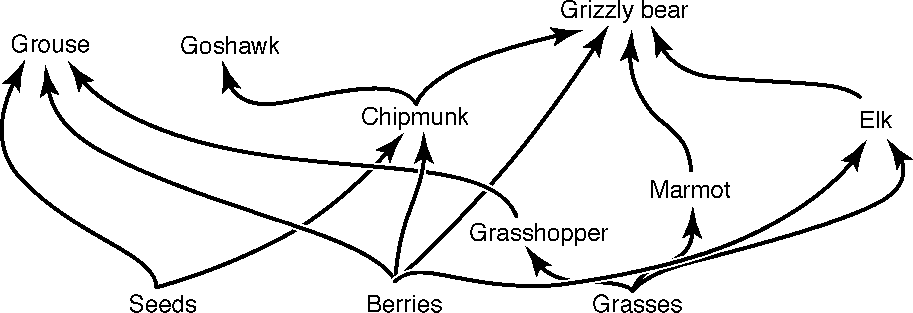 [Speaker Notes: Standard: Organisms and their Environment – A variety of ecosystems and communities exist on Earth. Ecosystems are dynamic interactions of organisms and their environment. Ecosystems have distinct characteristics and components that allow certain organisms to thrive.  Change in one of more components can affect the entire ecosystem.

L.12.C.2- Students know how changes in an ecosystem can affect biodiversity and biodiversity’s contribution to an ecosystem’s stability.  E/S

DOK Level 2

Answer B

In order to answer this question, the students must identify the producers in the food web and determine the impact if the producer population was decreased. In this food web, the producers are the seeds, berries, and grasses. Although all the organisms in a food web are interconnected, a decrease in producers would most likely cause a decrease in the grasshoppers population because the grasshoppers feed directly on the producers. Option A is incorrect because the grouse population would also decrease. Option C is incorrect because the seed is considered a producer which was said to have decreased. Option D is not correct because the grizzly bears have many more food sources than the grasshoppers and the effect would not be immediate.

As a review:
The Producers are autotrophs who produce their own food through photosynthesis. They convert the inorganic compounds of CO2 and H2O into glucose (or starch) which is a stored form of chemical energy for organisms.   
The Consumers are heterotrophs, feeding directly or indirectly on producers.
Herbivores eat plants (also known as the primary consumers).
Carnivores eat animals (these are known as the secondary consumers or higher because they eat the herbivores and/or other organisms). 
Omnivores eat both herbivores and carnivores.
The Decomposers are important to an environment because they break down complex compounds and absorb nutrients from dead organisms. They recycle essential elements through the ecosystem.]
Life ScienceL.12.C.3 http://rpdp.net/sciencetips_v2/L12C3.htm
There is a limit to how large any given population can grow. Which statement best explains why a population must eventually stop growing?
A low female-to-male ratio develops as the population grows. 
Older individuals outnumber the younger members of the population. 
Natural selection causes the gene pool to shift as the population increases.
The available resources necessary for life are used up by the population as it grows.
From http://www.doe.mass.edu/mcas/
[Speaker Notes: Standard: Organisms and their Environment – A variety of ecosystems and communities exist on Earth. Ecosystems are dynamic interactions of organisms and their environment. Ecosystems have distinct characteristics and components that allow certain organisms to thrive.  Change in one of more components can affect the entire ecosystem.

L.12.C.3- Students know the amount of living matter an environment can support is limited by the availability of matter, energy, and the ability of the ecosystem to recycle materials. E/S
 
DOK Level 2

Answer D

The carrying capacity is the size of the population or community that can be supported by the surrounding environment. In determining the carrying capacity of any environment, biologists identify limiting factors to population growth. The available resources necessary for life are used up by the population as it grows and therefore available resources are limiting factors to population growth. No population can live beyond the environment's carrying capacity for very long.]
Life ScienceL.12.C.3 http://rpdp.net/sciencetips_v2/L12C3.htm
When Rapa Nui (Easter Island) was colonized by a small number of humans it was covered with trees and abundant food types. Within a thousand years the Rapa Nui population disappeared and the island was grassy. 
	Which of the following is the most plausible cause of the population crash?  As the population increased,
the different groups warred with each other reducing the overall population.
the people cut down the trees for shelter and overused the food available faster than the resources were replenished.
the people used the island as a resting place before moving onto other islands.
new immigrants brought a disease with them that caused a fatal epidemic.
[Speaker Notes: Standard: Organisms and their Environment – A variety of ecosystems and communities exist on Earth. Ecosystems are dynamic interactions of organisms and their environment. Ecosystems have distinct characteristics and components that allow certain organisms to thrive.  Change in one of more components can affect the entire ecosystem.

L.12.C.3- Students know the amount of living matter an environment can support is limited by the availability of matter, energy, and the ability of the ecosystem to recycle materials. E/S

DOK Level 2

Answer B

The story of Rapa Nui (Easter Island) is often used as a cautionary tale of a growing human population and its impact on the natural environment. Rapa Nui is located approximately 2,250 miles off the coast of Chile. When the first Polynesians landed on Easter Island, thick forests of palm and hauhau trees were abundant. The island also supported many populations of animals on and near it, including seabirds and porpoises. With abundant resources, the human population quickly swelled. Estimates of the population ranged from 10,000 to 20,000 at its peak. The islanders soon began building the huge statues that cover the island. Many trees were cut down and utilized in the construction, transportation and placement of the statues. The overuse of the island’s resources and possibly the actions of the Polynesian rat (invasive species that arrived with the Polynesians) eventually led to the dramatic decrease in the human population. By the time Easter Island was “discovered” in 1772, the population already significantly declined and there were few if any trees and no living animals except for humans and a few domesticated chickens. After 1772, interactions with the outside world brought disease which caused the population to continue to decrease. By 1827, the population dropped to 111 individuals. 

For more information on Rapa Nui, go to http://www.pbs.org/wgbh/nova/worldbalance/easter.html]
Life ScienceL.12.C.4 http://rpdp.net/sciencetips_v2/L12C4.htm
Nevada has a very high biodiversity compared to other states. Which reason best explains why this is the case?
It is a large state in terms of area compared to other states.
It receives more precipitation on average compared to other states.
It has numerous ecosystems due to its basin and range topography.
It has few people to disturb plant and animal habitats.
[Speaker Notes: Standard: Organisms and their Environment – A variety of ecosystems and communities exist on Earth. Ecosystems are dynamic interactions of organisms and their environment. Ecosystems have distinct characteristics and components that allow certain organisms to thrive.  Change in one of more components can affect the entire ecosystem.

L.12.C.4- Students know the unique geologic, hydrologic, climatic, and biological characteristics of Nevada’s bioregions. E/S

DOK Level 1

Answer C
 
According to the World Wildlife Foundation, “The Great Basin is the largest arid area in the United States. It is a true basin and range, with completely self-contained drainage. The region supports numerous threatened and endangered species–Nevada is third in the nation in listed species.”  Throughout Nevada, the biologic communities on the mountain ranges differ with elevation, and the individual mountain ranges act as islands isolated by seas of desert vegetation. Because the mountains exhibit such drastic elevation changes from the valleys to the peaks, Nevada supports an impressive diversity of species, from those adapted to the desert to those adapted to forest and alpine environments.]
Life ScienceL.12.C.4 http://rpdp.net/sciencetips_v2/L12C4.htm
When traveling in southern Nevada, a student and her family drove throughout the basin and range bioregion. Which of these are native organisms typically found in this bioregion?
The cottonwood tree and the iguana
The Joshua tree and the jackrabbit
The redwood tree and bald eagle
The palm tree and ring-necked pheasant
From http://nde.doe.nv.gov/Assessment_HSPE.htm
[Speaker Notes: Standard: Organisms and their Environment – A variety of ecosystems and communities exist on Earth. Ecosystems are dynamic interactions of organisms and their environment. Ecosystems have distinct characteristics and components that allow certain organisms to thrive.  Change in one of more components can affect the entire ecosystem.

L.12.C.4- Students know the unique geologic, hydrologic, climatic, and biological characteristics of Nevada’s bioregions. E/S
 
DOK Level 1

Answer B

Nevada is known for its biodiversity. Species that call Nevada home may be adapted to the desert or forest and alpine environments. In this question, the only pair of species listed in the options that are native to Nevada are the Joshua tree and jackrabbit. In fact, the Joshua tree is one of the most characteristic plants of the Mojave Desert, which is positioned south of the Great Basin Desert and north of the Sonoran Desert.]
Life ScienceL.12.D.1 http://rpdp.net/sciencetips_v2/L12D1.htm
Use the diagram below to answer the question.
According to the diagram, which two groups of organisms are most closely related?
Frogs and Salamanders 
Reptiles and Birds
Birds and Mammals 
Mammals and Reptiles
[Speaker Notes: Standard: Diversity of Life – Evidence suggests that living things change over periods of time. These changes can be attributed to genetic and/or environmental influences.  This process of change over time is called biological evolution.  The Diversity of life on Earth is classified using objective characteristics. Scientific classification uses a hierarchy of groups and subgroups based on similarities that reflect evolutionary relationships.

L.12.D.1- Students know organisms can be classified based on evolutionary relationships. E/S
 
DOK level 2

Answer B

A cladogram is graphic representation used to illustrate evolutionary relationships. A cladogram is analogous to an evolutionary family tree. When reading a cladogram, it sometimes splits at nodes into two or more branches. The node represents the branching point, and each node represents a new trait (shared derived character) has evolved from the common ancestor. If you want to know the closest relative of an organism, trace its branch back to the most recent node. At this node, follow the adjacent branch off that node that heads toward the end of the cladogram. If you read this cladogram, reptiles and birds share one node (and thus a unique, shared derived character) and therefore, are the most closely related species out of the options provided. 

For more information on cladograms and phylogeny, visit http://evolution.berkeley.edu/evolibrary/article/phylogenetics_02]
Life ScienceL.12.D.2 http://rpdp.net/sciencetips_v2/L12D2.htm
Which of the following provides the most conclusive evidence that organisms of two different species share a common ancestor?
They live in the same ecosystem.
They reproduce at the same time. 
They have similar DNA sequences. 
They have similar body movements.
From http://www.doe.mass.edu/mcas/
[Speaker Notes: Standard: Diversity of Life – Evidence suggests that living things change over periods of time. These changes can be attributed to genetic and/or environmental influences.  This process of change over time is called biological evolution.  The Diversity of life on Earth is classified using objective characteristics. Scientific classification uses a hierarchy of groups and subgroups based on similarities that reflect evolutionary relationships.

L.12.D.2- Students know similarity of DNA sequences gives evidence of relationships between organisms. E/S

DOK Level 1

Answer C
 
Biological evolution is the best scientific explanation for how life on Earth has changed and how it continues to change. Phylogeny is the classification of organisms based upon their evolutionary history. Evidence used to explain and determine phylogeny includes, but is not limited to fossils, biochemistry, and structure. DNA analysis and other molecular evidence available today provides the strongest evidence for classification based on evolutionary history. Organisms that have a more recent common ancestor will share more similar DNA sequences and are more closely related than species that have more ancient ancestors.]
Life ScienceL.12.D.2 http://rpdp.net/sciencetips_v2/L12D2.htm
The DNA sequence from an endangered pupfish was compared to the DNA samples collected from closely related fish species. The table below shows a portion of the DNA sequences from each of the fish species.
List the fish from the least to most closely related to the pupfish.
Fish 1, Fish 2, Fish 3, Fish 4
Fish 4, Fish 3, Fish 1, Fish 2
Fish 3, Fish 4, Fish 1, Fish 2
Fish 2, Fish 1, Fish 4, Fish 3
[Speaker Notes: Standard: Diversity of Life – Evidence suggests that living things change over periods of time. These changes can be attributed to genetic and/or environmental influences.  This process of change over time is called biological evolution.  The Diversity of life on Earth is classified using objective characteristics. Scientific classification uses a hierarchy of groups and subgroups based on similarities that reflect evolutionary relationships.

L.12.D.2- Students know similarity of DNA sequences gives evidence of relationships between organisms. E/S

DOK Level 2

Answer C

Organisms that share similar DNA sequences are considered to be more closely related to one another. By comparing the DNA sequences of Fish 1-4 with the DNA of the pupfish, the students can determine which fish are the least and most closely related to the pupfish as shown below.

Pupfish DNA sequence: ATT AAG CCG ATA
	Fish #1:  ATT GAA CCG ATA
	Fish #2: ATT AAG CGG ATA
	Fish #3: TTT GAA CGG AAA
	Fish #4: ATT GAA CGA ATA

Fish #3 has 5 DNA sequence differences from the pupfish.
Fish #4 has 4 DNA sequence differences from the pupfish.
Fish #1 has 2 DNA sequence differences from the pupfish.
Fish #2 has 1 DNA sequence difference from the pupfish.

Based on these DNA sequence differences, the correct list of fish from the least to most closely related to the pupfish is: Fish 3, Fish 4, Fish 1, Fish 2.]
Life ScienceL.12.D.2 http://rpdp.net/sciencetips_v2/L12D2.htm
More than 1.5 million species of animals have been described, yet all of them have DNA that is made of the same building blocks. This is evidence that all animals have 
similar appearances.
the same DNA sequence.
common fossil records.
a common ancestor.
[Speaker Notes: Standard: Diversity of Life – Evidence suggests that living things change over periods of time. These changes can be attributed to genetic and/or environmental influences.  This process of change over time is called biological evolution.  The Diversity of life on Earth is classified using objective characteristics. Scientific classification uses a hierarchy of groups and subgroups based on similarities that reflect evolutionary relationships.

L.12.D.2- Students know similarity of DNA sequences gives evidence of relationships between organisms. E/S
 
DOK Level 1

Answer D

DNA provides biochemical evidence to show common ancestry among animal species. Although organisms in different classification groups (genus, species, etc.) may appear to be completely different, the fundamental chemical make-up of DNA is the same in all organisms. The building blocks, called nucleotides, that make up the DNA in all organisms are the same: A, T, G, and C. It is the sequence of these nucleotides, and ultimately the number, type, and sequence of genes that makes one organism different from another. The nucleotides that make up DNA can be compared to our alphabet. All words in our language are made up of groupings of the same 26 letters. DNA has only 4 “letters”, but because DNA is a very long molecule, the number of variations in DNA is enormous.]
Life ScienceL.12.D.3 http://rpdp.net/sciencetips_v2/L12D3.htm
Which of the following best explains how the fossil record provides evidence that evolution has occurred?
It indicates that forms of life existed on Earth at least 3.5 billion years ago. 
It indicates the exact cause of structural and behavioral adaptations of organisms.   
It shows how the embryos of many different vertebrate species are very similar.  
It shows that the form and structure of groups of organisms have changed over time.
From http://www.doe.mass.edu/mcas/
[Speaker Notes: Standard: Diversity of Life – Evidence suggests that living things change over periods of time. These changes can be attributed to genetic and/or environmental influences.  This process of change over time is called biological evolution.  The Diversity of life on Earth is classified using objective characteristics. Scientific classification uses a hierarchy of groups and subgroups based on similarities that reflect evolutionary relationships.

L.12.D.3- Students know the fossil record gives evidence for natural selection and its evolutionary consequences.  E/S
 
DOK Level 1

Answer D

Fossils are the remains of once living organisms. The most common types of fossils form when shells, bones, or other parts of organisms are rapidly covered with layers of sediment. Sedimentary rocks are the richest source of fossils. Successive layers of sedimentary rock contain different groups of fossils, and in most cases, the lowest layer of rock is the oldest. The different types of fossils in the different layers provide evidence that changes have occurred in living things through time. Therefore, the fossil record supports evolutionary theory by providing evidence that organisms that lived in the past have changed over time. 

There are gaps in the branches of the fossil records of life. Gaps exist in the fossil record, in part because plants, microorganisms, and soft shelled organisms (majority of marine animals) are not likely to become fossilized. Even hard bodied organisms do not frequently become fossilized because conditions in the environment may not facilitate fossilization. In addition, changes in the land (erosion and geological events) can destroy fossils. However incomplete the fossil record may be, it does provide significant evidence of evolution and of the history of life on earth.]
Life ScienceL.12.D.3 http://rpdp.net/sciencetips_v2/L12D3.htm
The illustration below shows the pelvic bone of a modern day baleen whale and a reconstruction of an extinct whale based upon fossil evidence.
What is the best explanation for the presence of the vestigial limbs in both whale species? 
Whales have functioning hind limbs and can walk on land when necessary.
Whales are evolving into a species that will eventually have four legs. 
Whales evolved from a species that had functioning hind limbs. 
Whales lost their hind limbs because they stopped using them.
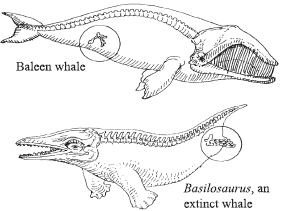 From http://www.doe.mass.edu/mcas/
[Speaker Notes: Standard: Diversity of Life – Evidence suggests that living things change over periods of time. These changes can be attributed to genetic and/or environmental influences.  This process of change over time is called biological evolution.  The Diversity of life on Earth is classified using objective characteristics. Scientific classification uses a hierarchy of groups and subgroups based on similarities that reflect evolutionary relationships.

L.12.D.3- Students know the fossil record gives evidence for natural selection and its evolutionary consequences.  E/S
 
DOK Level 3

Answer C

Vestigial structures are sometimes referred to as “useless body parts” because they once served a function that was necessary for survival, but over time the need for that function became either diminished or nonexistent. The appendix in humans is a common example of a vestigial structure. The vestigial limbs found in the baleen and extinct whale show the remnants of hind limbs. Based upon the fossil record, scientists have concluded that modern whales evolved from land mammals. Paleontologists have discovered transitional fossils of whale ancestors that show the gradual loss of terrestrial adaptations with the gradual accumulation of aquatic adaptations that led to modern whales. 

An activity that explains whale evolution is available online at http://www.indiana.edu/~ensiweb/lessons/whale.ev.html.]
Life ScienceL.12.D.4 http://rpdp.net/sciencetips_v2/L12D4.htm
The Paleozoic Era ended with the abrupt disappearance of many land and marine species. This type of event in geological time is known a(n) 
endangered species. 
boundary transition. 
mass extinction. 
transitional change.
[Speaker Notes: Standard: Diversity of Life – Evidence suggests that living things change over periods of time. These changes can be attributed to genetic and/or environmental influences.  This process of change over time is called biological evolution.  The Diversity of life on Earth is classified using objective characteristics. Scientific classification uses a hierarchy of groups and subgroups based on similarities that reflect evolutionary relationships.

L.12.D.4- Students know the extinction of species can be a natural process. E/S
 
DOK Level 1

Answer C

The number of species alive today are only fraction of all those that have ever lived because the vast majority of species in the history of the planet have become extinct. Most extinctions occur due to selective pressures on a species. These are called background extinctions. The fossil record provides evidence that background extinctions have occurred regularly throughout time. Scientific studies show another type of extinction in which massive numbers of species become extinct in a short period of time. These are called mass extinctions.]
Life ScienceL.12.D.5 http://rpdp.net/sciencetips_v2/L12D5.htm
European rabbits were introduced to Australia in 1859. The rabbits reproduced rapidly in their new environment, displaced other animals and overgrazed vegetation. In an attempt to reduce the rabbit population, a virus deadly to Europeans rabbits was introduced in 1951.  

	When the virus was first introduced, the rabbits died in large numbers, but  the death rate decreased over time. 
	What statement best explains the decrease in the rabbit death rate?
Young rabbits learned to avoid being infected by the virus. 
The virus had a short life span and died out with the rabbits. 
Natural selection favored rabbits that were resistant to the virus. 
The rabbits died of natural causes and the introduced virus did not work.
From http://www.doe.mass.edu/mcas/
[Speaker Notes: Standard: Diversity of Life – Evidence suggests that living things change over periods of time. These changes can be attributed to genetic and/or environmental influences.  This process of change over time is called biological evolution.  The Diversity of life on Earth is classified using objective characteristics. Scientific classification uses a hierarchy of groups and subgroups based on similarities that reflect evolutionary relationships.

L.12.D.5- Students know biological evolution explains diversity of life.  E/S

DOK Level 3

Answer C

Natural selection is considered a mechanism of evolution. Individuals that are better adapted to their environment are more likely to survive and reproduce than other less fit members of the same species. In essence, nature “selects” those individuals with beneficial traits.  

Charles Darwin’s theory of evolution by natural selection is based on four premises: 
1. Variations exist among individuals within the same species. 2. All organisms produce more offspring that are able to survive. 3. Competition for space, food, other survival needs leads to the elimination of some organisms of each population.4. The organisms that have variations which enable them to survive within their environment and through competition, are the ones most likely to survive and reproduce, thereby passing their characteristics on to their offspring (survival of the fittest, or natural selection).]
Life ScienceL.12.D.5 http://rpdp.net/sciencetips_v2/L12D5.htm
Bison have come close to extinction due to uncontrolled hunting, drought, and disease. There is now very little genetic variation in bison populations.
	Which of the following is a result of the limited genetic variation in the current bison populations compared to earlier bison populations with more variation?
Bison in current populations are more resistant to new diseases. 
The survival rate of young bison has increased in current populations.  
Bison in current populations are less able to interbreed with other species.
The current bison populations are less likely to be able to adapt to environmental changes.
[Speaker Notes: Standard: Diversity of Life – Evidence suggests that living things change over periods of time. These changes can be attributed to genetic and/or environmental influences.  This process of change over time is called biological evolution.  The Diversity of life on Earth is classified using objective characteristics. Scientific classification uses a hierarchy of groups and subgroups based on similarities that reflect evolutionary relationships.

L.12.D.5- Students know biological evolution explains diversity of life.  E/S
 
DOK Level 2

Answer D

Genetic variation is critical to the long term survival and evolutionary potential for any species or population. It can become decreased through isolation, inbreeding, and strong selective pressures such as environmental changes, diseases, or extensive mortality. Low genetic variability within an individual or population greatly reduces the ability to respond to a major disease event or adapt to changing environmental conditions. Reduced populations with limited genetic variation are more likely to face extinction.]
Life ScienceL.12.D.5 http://rpdp.net/sciencetips_v2/L12D5.htm
The unifying concept in biology that provides an explanation for the vast diversity of life on our planet is the
cell theory.
theory of evolution.
binomial nomenclature system.
gene-chromosome theorem.
[Speaker Notes: Standard: Diversity of Life – Evidence suggests that living things change over periods of time. These changes can be attributed to genetic and/or environmental influences.  This process of change over time is called biological evolution.  The Diversity of life on Earth is classified using objective characteristics. Scientific classification uses a hierarchy of groups and subgroups based on similarities that reflect evolutionary relationships.

L.12.D.5- Students know biological evolution explains diversity of life.  E/S
 
DOK Level 1

Answer B

Evolution is an essential topic within the biology curriculum as it explains the unity and diversity of life on Earth by using evidence from various fields such as biochemistry, paleontology, and ecology. In the scientific community, there is no debate whether or not evolution has occurred. Scientists regard evolution as a core theory that makes sense of everything we know about living organisms.

According to the National Center for Science Education, “In the biological sciences, evolution is a scientific theory that explains the emergence of new varieties of living things in the past and in the present; it is not a "theory of origins" about how life began. Evolution accounts for the striking patterns of similarities and differences among living things over time and across habitats through the action of biological processes such as natural selection, mutation, symbiosis, gene transfer, and genetic drift. Evolution has been subjected to scientific testing for over a century and has been (and continues to be) consistently confirmed by evidence from a wide range of fields.”]
Life ScienceL.12.D.6 http://rpdp.net/sciencetips_v2/L12D6.htm
In a mouse population inhabiting a grassland area, a mutation occurs that results in a new allele for coat color.
	Which of the following factors has the greatest effect on whether the new coat color allele will become more common in the mouse population?
Whether abundant food is available in the grassland 
Whether the new coat color allele is dominant or recessive 
Whether the rate of reproduction in the mouse population is stable 
Whether the new coat color allele increases the survival of mice in their environment
From http://www.doe.mass.edu/mcas/
[Speaker Notes: Standard: Diversity of Life – Evidence suggests that living things change over periods of time. These changes can be attributed to genetic and/or environmental influences.  This process of change over time is called biological evolution.  The Diversity of life on Earth is classified using objective characteristics. Scientific classification uses a hierarchy of groups and subgroups based on similarities that reflect evolutionary relationships.

L.12.D.6- Students know the concepts of natural and artificial selection.  E/S
 
DOK Level 2

Answer D

Random mutations (changes in the DNA) occur naturally and produce variations within members of the same species or population which can result in distinct advantages in their ability to survive. This is sometimes referred to as the survival of the fittest. Those individuals that have the greatest ability to survive also have a greater chance of reproductive success (will reproduce and leave offspring) and therefore will pass their “better adapted” traits (or genes) to their offspring. Consequently, those organisms that are unable to meet their needs will most likely perish or not reproduce. An incorrect assumption is that the largest, strongest, and fastest individuals are the most fit. That is not always the case. Adaptations to an environment may be structural or behavioral. An organism that is camouflaged and hides well may be more fit than its larger, faster competitor.  

In terms of the mutation that resulted in a new allele for coat color in the mouse population, the allele frequency will increase if the mice with that new allele are able to survive and reproduce (pass the new allele on to their offspring) better than mice with other alleles for coat color.]
Life ScienceL.12.D.6 http://rpdp.net/sciencetips_v2/L12D6.htm
Although all modern breeds of dogs are members of the same species, they exhibit a wide range of physical characteristics.

	Which of these statements provides the best evidence that this range of characteristics is the result of artificial selection?
The rate of change between modern dog breeds has decreased.
Some modern dog breeds are poorly adapted to living in natural environments.
The ancestors of modern dog breeds were more genetically diverse than breeds today.
Many modern dog breeds are well adapted to living in both small and large populations.
From http://nde.doe.nv.gov/Assessment_HSPE.htm
[Speaker Notes: Standard: Diversity of Life – Evidence suggests that living things change over periods of time. These changes can be attributed to genetic and/or environmental influences.  This process of change over time is called biological evolution.  The Diversity of life on Earth is classified using objective characteristics. Scientific classification uses a hierarchy of groups and subgroups based on similarities that reflect evolutionary relationships.

L.12.D.6- Students know the concepts of natural and artificial selection.  E/S
 
DOK Level 2

Answer B

Artificial selection is a process in which humans consciously select for or against particular features in organisms. The classic example of artificial selection is the differential breeding of wolves to produce a very large variety of canine subspecies. If you look at the over 400 different breeds of domestic dogs, it is obvious that they have similar ancestry. They are all obviously “dogs,” but each subspecies has characteristics that make it unique. These variations, rather than selected for naturally, were selected for by man. Humans have selected certain characteristics within one or a few individuals and bred them together in the hope that the offspring will possess the desired traits. The problem with artificial selective breeding is that it does not allow for other genes or traits to be introduced into the population unless those traits are chosen by human breeders. Thus the only genes within the gene pool are those that were within the original breeding population. If mutation occurs, they have the potential to be handed down to the next generation and all further generations. For example, problems like hip dysplasia can become common in certain subspecies of dogs. In this way, some modern dog breeds are poorly adapted to living in natural environments where problems that have become bred in the gene pool would reduce their fitness outside controlled settings provided by humans.]
Life ScienceL.12.D.6 http://rpdp.net/sciencetips_v2/L12D6.htm
An individual in a population that is considered the most fit would 
live the longest.
consume the most food. 
produce the most viable offspring. 
be the strongest and the fastest.
[Speaker Notes: Standard: Diversity of Life – Evidence suggests that living things change over periods of time. These changes can be attributed to genetic and/or environmental influences.  This process of change over time is called biological evolution.  The Diversity of life on Earth is classified using objective characteristics. Scientific classification uses a hierarchy of groups and subgroups based on similarities that reflect evolutionary relationships.

L.12.D.6- Students know the concepts of natural and artificial selection.  E/S

DOK Level 1

Answer C

Artificial selection is a process in which humans consciously select for or against particular features in organisms. The classic example of artificial selection is the differential breeding of wolves to produce a very large variety of canine subspecies. If you look at the over 400 different breeds of domestic dogs, it is obvious that they have similar ancestry. They are all obviously “dogs,” but each subspecies has characteristics that make it unique. These variations, rather than selected for naturally, were selected for by man. Humans have selected certain characteristics within one or a few individuals and bred them together in the hope that the offspring will possess the desired traits. The problem with artificial selective breeding is that it does not allow for other genes or traits to be introduced into the population unless those traits are chosen by human breeders. Thus the only genes within the gene pool are those that were within the original breeding population. If mutation occurs, they have the potential to be handed down to the next generation and all further generations. For example, problems like hip dysplasia can become common in certain subspecies of dogs. In this way, some modern dog breeds are poorly adapted to living in natural environments where problems that have become bred in the gene pool would reduce their fitness outside controlled settings provided by humans.]